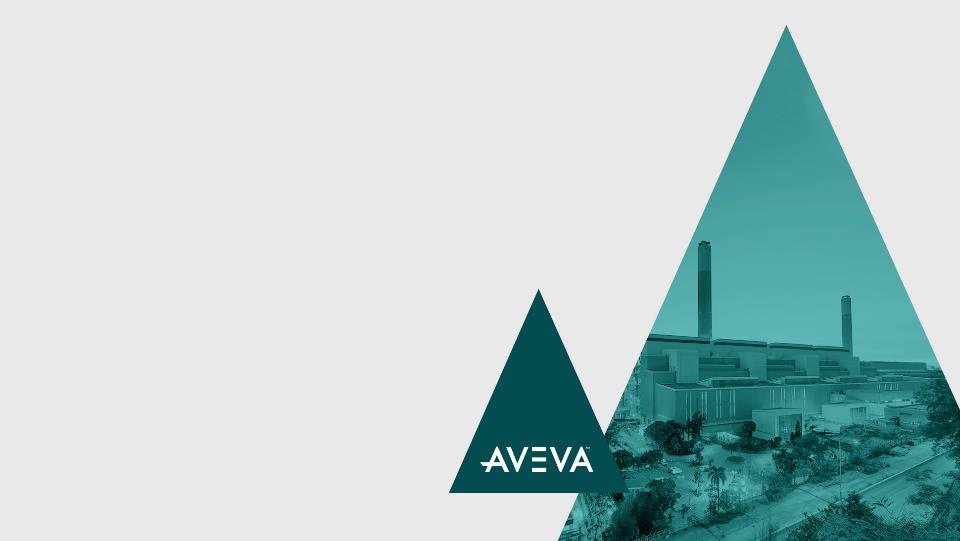 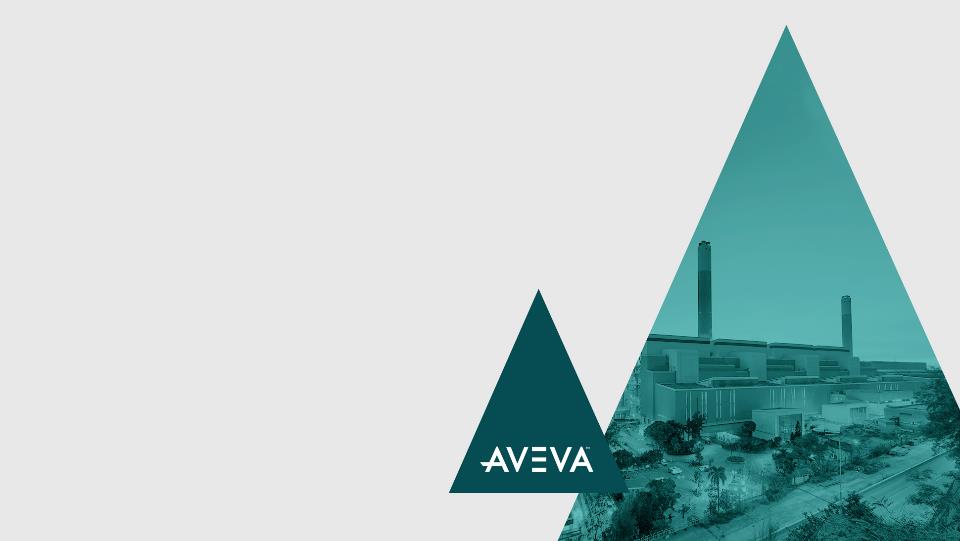 Success StoriesAcross Key Industries
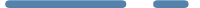 This is what customer success stories are all about: sharing innovative examples of how companies are performing their work better, faster, less expensively and greener on the fast track to achieving operational excellence, with a little help from AVEVA.
Confidential Property of AVEVA
AVEVA Success Stories Across Key Industries
Select an industry to begin viewing success stories
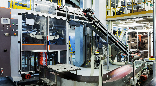 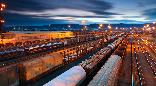 Chemicals
Food & Beverage / CPG
Hybrid / General Manufacturing
Infrastructure
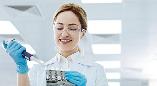 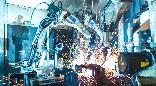 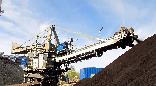 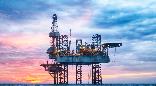 Life Sciences
Machine Builders / OEM
Metals, Minerals and Mining
Oil and Gas
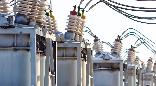 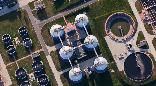 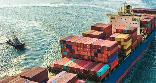 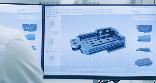 Power and Utilities
Water and Wastewater
Marine
EPC
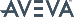 © 2018 AVEVA Group plc and its subsidiaries. All rights reserved.
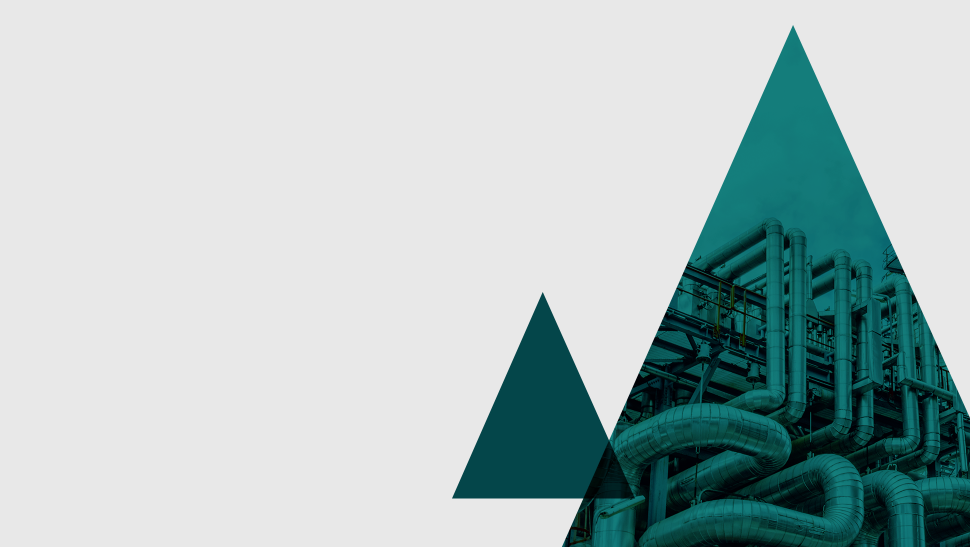 Chemicals
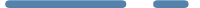 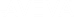 3
© 2018 AVEVA Group plc and its subsidiaries. All rights reserved.
Ascend Performance Materials
Pensacola, Florida
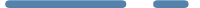 Goals
Eliminate manual input of data
Visualize the overall manufacturing process
Accurately record all relevant manufacturing data
Challenges
The business was not tracking data to ensure production efficiency and product quality
There was a lack of process consistency throughout the plants
Results
The company achieved a savings of $500,000 in utilities and materials costs
More than $1 million in savings was achieved in maintenance costs
Avoided potential plant shutdowns which equates to a savingsof  $2 million
Overall technology implementation took only 90 days
Industry: Chemicals
Products: Mobile Operator Rounds | Intelligence | Workflow Management
“We’ve found a great benefit in being able to maintain a core user group and consistency throughout the plants.”
Terry Unruh, PE Production and Maintenance, Ascend Performance Materials
LEARN MORE
© 2018 AVEVA Group plc and its subsidiaries. All rights reserved.
Page 4
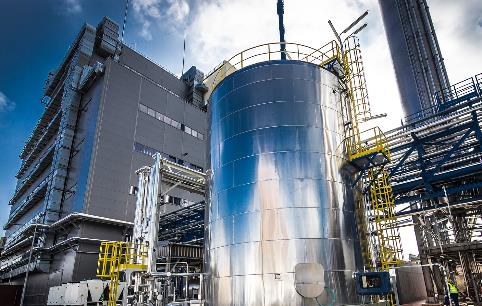 Azoty Tarnow S.A
Poland
Goals
Increase the production effectiveness, traceability and safety by installing a central control and monitoring system
Challenges
Very high maintenance costs (energy, methane consumption)
Results
Manufacturing costs has been reduced as a result of the new Monitoring System
Access to key media parameters analysis (quality, consumption) in real-time resulted in more efficient manufacturing
Improved information flow (delivering actual data to technology engineers) has been achieved.
Industry: Chemicals
Products: Mobile Operator Rounds | Process Historian | Process Historian ClientInTouch HMI  (Standard Edition)
“Using the latest technology and IT solutions to build a telemetry and monitoring system shows that Azoty Tarnów is a modern company that is concerned about high quality and low production costs. This is reflected in the competitiveness of our products, the desire to have a safe workplace and a company that is concerned about the environment.”
Lucjan Knapczyk, Technology Specialist at Automatyka Sp. Z.O.O
LEARN MORE
© 2018 AVEVA Group plc and its subsidiaries. All rights reserved.
Page 5
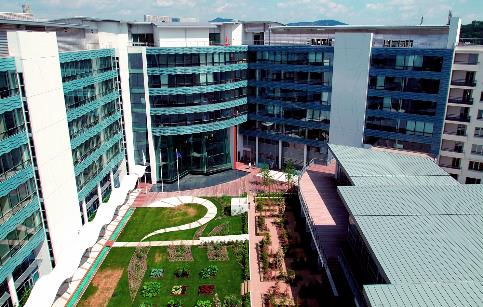 Bayer CropScience AG 
France
Goals 
Increase the treatment capacity of the Biology department
Reduce biologists’ contact with the treated plants
Implement a new organization within 18 months
Provide operators with tools that are easy to use
Challenges 
Referral agent partners for each business are involved in the project 
Bayer/SITAM work group - a commitment for the success of the project 
An open software environment 
Results 
Complied with all priorities and deadlines for implementing and deploying the solution 
Cost of the solution was controlled thanks to the stringency of the SITAM management processes 
Quick familiarization with the system 
Control and transparency of the information which enabled successful collaboration
Industry: Chemicals
Products: Process Historian Clients, InTouch HMI  (Standard Edition),Process Historian
“The AVEVA solution provided the plant with reliable production, increased safety and improved product quality. As a result of the implementation, the Dorogobuzh plant far exceeded its NPK production targets.” 
Vadim Kovtunenko, Strategic Direct Sales Executive AVEVA
LEARN MORE
© 2018 AVEVA Group plc and its subsidiaries. All rights reserved.
Page 6
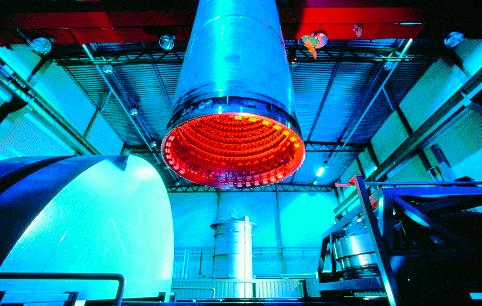 Bodycote Hot Isostatic Pressing Plant
London, Ohio
Goals 
Improve control and consistency of furnace temperatures
Enact a proactive maintenance program to save equipment costs
Provide better tools to increase operator efficiency and accuracy
Reduce product re-runs
Challenges 
Existing data system did not provide historical information or useful reports
Uniformity of temperatures difficult to control between furnaceunits of different sizes
Maintenance scheduling based on calendar dates, not run timesor performance data
Results 
Proactive maintenance program enabled steady productivity and better planning of capital expenditures
Recipes have increased run-over-run product consistency and customer satisfaction
Operator efficiency improved; fewer operators accomplish more workwith better accuracy
Reports provide more visibility and help facilitate better decision making
Industry: Chemicals
Products: Process Historian Clients, InTouch HMI  (Standard Edition),SCADA Alarm Software, System Platform
“Since getting System Platform, we’ve noticed a decrease in product run-wrongs and parts that need re-processing.”
Shawn Crawford, Plant Engineer
LEARN MORE
© 2018 AVEVA Group plc and its subsidiaries. All rights reserved.
Page 7
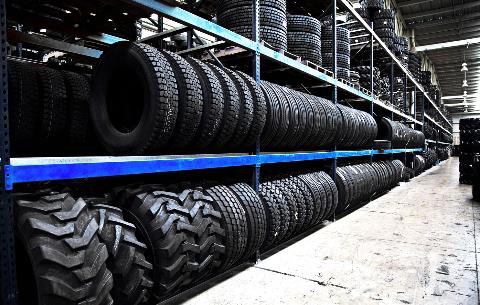 Brisa Bridgestone Sabanci Lastik
Istanbul, Turkey
Goals
Create a flexible and user friendly solution that will measure the performance of the machines used in manufacturing
Ensure the effectiveness and efficiency of theproduction processes
Challenges
Make sure that the solution will allow that operators perform the work in the right time and order
Results
The new Manufacturing Execution System allows for the measurement of performance 
Plant management can accurately measure and analyze all production information 
Best manufacturing decisions being taken
Industry: Chemicals
Products: InTouch HMI (Standard Edition), Operations, Performance
“Thanks to AVEVA solutions, we are able to monitor performance better and we are assured that the right products are being manufactured. This enables us to conduct accurate analyses and make the right decisions.”
Mustafa Tacettin, Factory Automation Systems Mgr. Brisa Bridgestone Sabanci Lastik
LEARN MORE
© 2018 AVEVA Group plc and its subsidiaries. All rights reserved.
Page 8
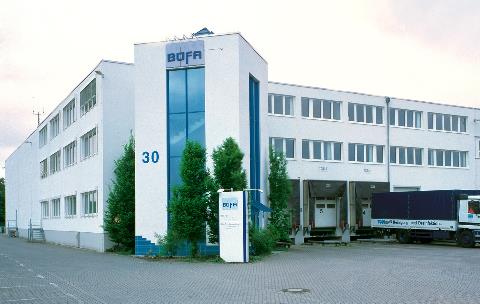 BÜFA Reinigungssysteme GmbH Co. Ltd. Oldenberg, Germany
Goals 
Preservation of normally high availability
Expansion of Manufacturing Execution System functionalities in interaction with Microsoft Dynamics NAV (ERP software)
Optimization of the visualization system
New software architecture, consisting of individual Manufacturing Execution System, batch and HMI/SCADA functions
Challenges 
System modernization (network and PC components)
Fault-free system transition with no impact on production
Higher flexibility in recipe production
Replacement of existing visualization through a full-featured HMI client
Results 
Fault-free transition to a new batching and recipe management system that involves the manufacture of 500 different products
Largely improved visibility through enterprise-wide MES
Industry: Chemicals
Products: Batch Management, InTouch HMI  (Standard Edition),Device Integration Server
“We transitioned smoothly to the new system based on a proven and successful solution for the modernization and expansion of our recipe management.”
Jörn von Wieding, CEO of BÜFA
LEARN MORE
© 2018 AVEVA Group plc and its subsidiaries. All rights reserved.
Page 9
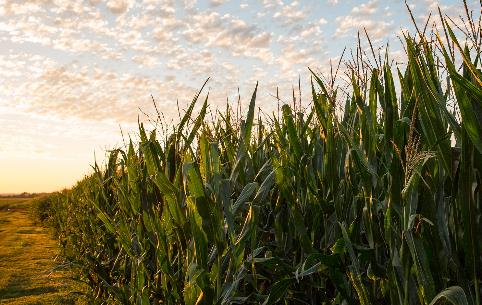 CF Industries
United States
Goals 
Locate software to deliver continue maintenance planning functionality while providing the flexibility for growth and costs savings 
Challenge 
The investment to keep homegrown application in pace with growing business is expensive (well over $1 million) 
Results 
Approximate cost savings of $2 million through improved sourcing and contract negotiations  
Reduced inventory management and purchasing costs by several million dollars 
This system automates maintenance planning and tracking activities on nearly 50,000 asset entities and 60,000 items in the four manufacturing locations
Industry: Chemicals
Products: InTouch HMI  (Standard Edition)
“We’ve installed the AVEVA solution and it paid for itself almost immediately. It turns raw data into business intelligence and that improves our performance.” 
Dave Wiedenfeld, Group Project Leader, IT
LEARN MORE
© 2018 AVEVA Group plc and its subsidiaries. All rights reserved.
Page 10
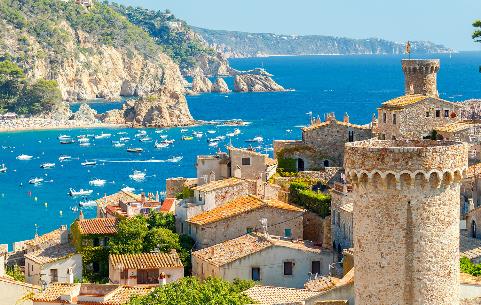 Cray Valley
Spain
Goals 
Cray Valley’s key objective was to update the control and monitoring of its three alkyd resin production manufacturing lines, replacing aging PLC and SCADA systems with current technology
Challenges 
Deployment of the new software infrastructure needed to be quick and seamless to minimize the impact on plant production cycles and delivery schedules
The semiautomatic production infrastructure required precise programming of the command objects to ensure correct management of all plant operations
Results 
Access to production data has been greatly improved, as well as integration of plant and control hardware connectivity 
The System Platform infrastructure fully supports future expansion by accommodating new production functions and product requirements 
The engineering team can more easily revise and implement new production settings as needed to maintain manufacturing schedules
Industry: Chemicals
Products: InTouch HMI  (Standard Edition)
“Cray Valley has achieved a rapid and straightforward migration of its automation infrastructure with System Platform, enabling the company to scale manufacturing operations to meet future market demands.” 
Xavier Pujol, Head of Engineering
LEARN MORE
© 2018 AVEVA Group plc and its subsidiaries. All rights reserved.
Page 11
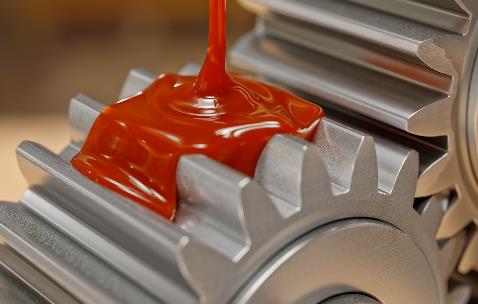 Imperator
France
Goals
Automate the batch production lines for lubricating greases in order to limit the influence of human factors
Obtain improved regularity in the quality of the grease produced
Increase the production Infrastructure’ efficiency and avoid losses of production lots
Develop a tool that enables Imperator personnel to develop and execute themselves their new formulations, without using the integrator
Challenges
Adapt to the constraints of the company, which has a weak culture in automated operations and industrial data processing
Develop a solution that makes it possible to apply the same formulation on different production lines
Results
Fewer variations in the quality of the greases produced
Production Infrastructure optimized with 16,000 metric tons produced every year
Dialogue facilitated between the formulator and the “machine” technicians using the same man-machine interface
Industry: Chemicals
Products: System Platform, Process Historian, Batch Management,InTouch HMI  (Standard Edition)
“We have a huge project to automate our 10 batch production lines for lubricating greases. Batch Management gives us the open technical standard, in compliance with standard S88, that we were looking for.”
Vincent Duthoit, Imperator’s Manufacturing Manager
LEARN MORE
© 2018 AVEVA Group plc and its subsidiaries. All rights reserved.
Page 12
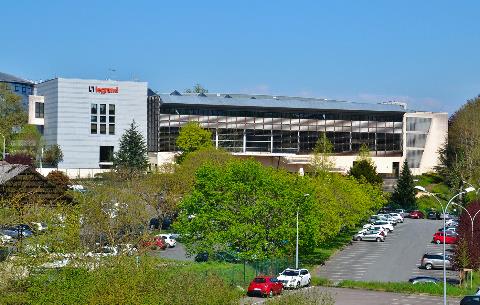 Legrand
France
France
Goals
Revamping the supervision of a powders’ production unit for the manufacturingof cable trays
Simplifying the use of the control station by keeping manual data entry to a minimum
Editing production reports and making them easily accessible
Being able to carry out operations on the supervision application in the event of minor modifications being required
Challenges
Assimilating the software tools in order to work efficiently with the integrator
Scrutinizing the existing supervision application and adding new functions, considering requests formulated by all departments concerned in the factory
Meeting very short implementation deadlines
Providing secure operation in the event of the ‘loss’ of a supervision station
Results
The recipes are centralized on a single server and are easy to update
Production reports highlight process malfunctions and envisage process upgrades
Eliminated the need to call the integrator for modifications to the supervision application
Industry: Chemicals
Products: Operations, Process Historian Client, InTouch HMI  (Standard Edition), System Platform
“In the framework of the revamping of our control/command installation, InTouch HMI was the obvious choice because it had been used successfully on other Legrand sites. We wanted to push the envelope further and adopted System Platform.”
Michel Gatinois, Responsable du bureau d’études ‘process extrusion,’ Legrand
LEARN MORE
© 2018 AVEVA Group plc and its subsidiaries. All rights reserved.
Page 13
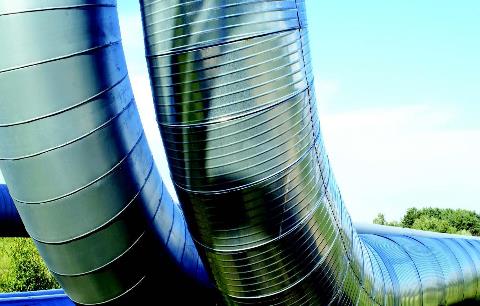 PG Monitoring System AB
Sweden
Goals
To increase safety using a more effective warning system to prevent leaks by detecting decomposition at an early stage
To streamline the implementation phase for new projects
Challenges 
Geographically dispersed PLCs and continuous development of Stockholm’s district heating network require a high degree of flexibility and a comprehensive overview
With approximately 10,000 I/Os, a system is required which provides operations personnel with information that is updated in real time
Results
Thanks to a greater degree of insight, leaks are avoided which would otherwise have cost anywhere between five thousand and several million euros
The AVEVA scalable software solution mean that it only takes a few days to develop and configure the monitoring system in a new geographical area by reusing modules that communicate withthe PLC units
An improved overview and a wireless Geo SCADA system warn operations personnel of potential leaks within a minute rather than them performing manual checks a few times a year
Industry: Chemicals
Products: System Platform, InTouch HMI  (Standard Edition)
“To begin with the new system was viewed as a way of cutting back on staff, but instead it has helped create a totally new way of thinking at most energy companies. By preventing problems and working with the maintenance of the pipes, they can detect and repair problems they never knew existed.”
Håkan Klarin, CEO, PG Monitoring System AB
LEARN MORE
© 2018 AVEVA Group plc and its subsidiaries. All rights reserved.
Page 14
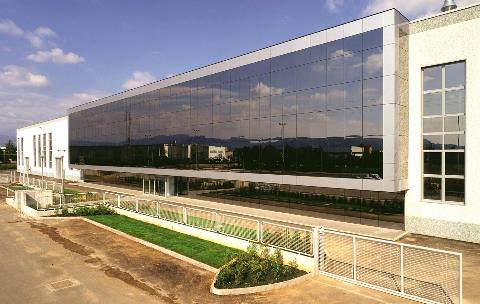 ST Powder Coatings S.p.A.
Montecchio maggiore (VIC), Italy
Goals 
To enable the company to ramp up and begin fulfillingorders within 4 months
Keeping production efficiency and product quality consistently high
Challenges 
To get the plant up and running as quickly as possible
Very short development time available
Results 
Remain consistently competitive by quickly delivering the highest-quality thermosetting powders based on complex customer requirements 
Software‘s integration attributes enable him to focus on his core competency: getting the most out of the factory
Industry: Chemicals
Products: InTouch HMI  (Standard Edition), Process Historian, Process Historian Clients
“Using AVEVA, we've increased our productivity by 30%.” 
Massimiliano Nicoli, Plant Manager for ST Powder Coatings
LEARN MORE
© 2018 AVEVA Group plc and its subsidiaries. All rights reserved.
Page 15
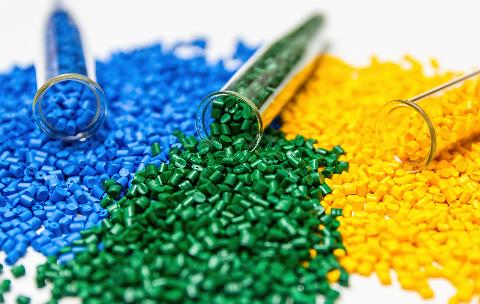 PVC CompoundersTexas, USA
Goals 
Ensure that the recipe for each compound is accurate and consistent 
Easy access of plant operators to compound formulations 
Increase plant productivity but still maintain high product quality 
Challenges 
All products are built to order and inventory is always at a minimum 
Plants from different states need to communicate and pass information 
Extreme temperature fluctuations at plant site 
Language problems with local labor force 
Results 
Less than 1% internal failure 
Reduction in downtime by 15-20%
Industry: Chemicals
Products: Process Historian Clients, InTouch HMI, System Platform
With AVEVA in place, our internal failures have really reduced. Our goal for internal failures is less than 1%, and we’ve been meeting these goals.
Subburaman Ananthanarayanan, Quality Manager
LEARN MORE
© 2018 AVEVA Group plc and its subsidiaries. All rights reserved.
Page 16
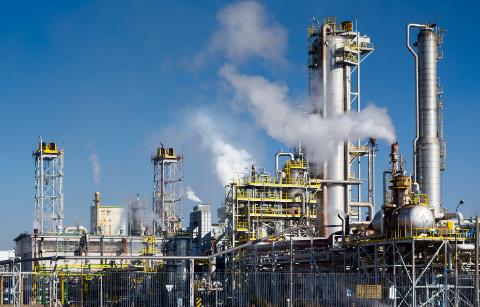 NIIKDzerzhinsk, Russia
Goals
Improve plant safety.
Instill greater confidence in the operator.
Unite the company in their approach to implementing change.

Challenges
Improve change management across departments.
Grow visibility of processes at the design supervision stage.

Results 
Working relationships are improved.
Updates are communicated automatically instead of tracked manually.
Progress is easily monitored and controlled at all stages of design and construction.
Industry: Chemicals
Products: AVEVA Everything 3D (AVEVA E3D), AVEVA Bocad, AVEVA Engineering, AVEVA Diagrams, AVEVA Instrumentation, AVEVA Electrical
“IT investments are literally investments in the future. That’s how we approach this line in the budget.”
Oleg Kostin, Managing Director, NIIK
LEARN MORE
© 2018 AVEVA Group plc and its subsidiaries. All rights reserved.
Page 17
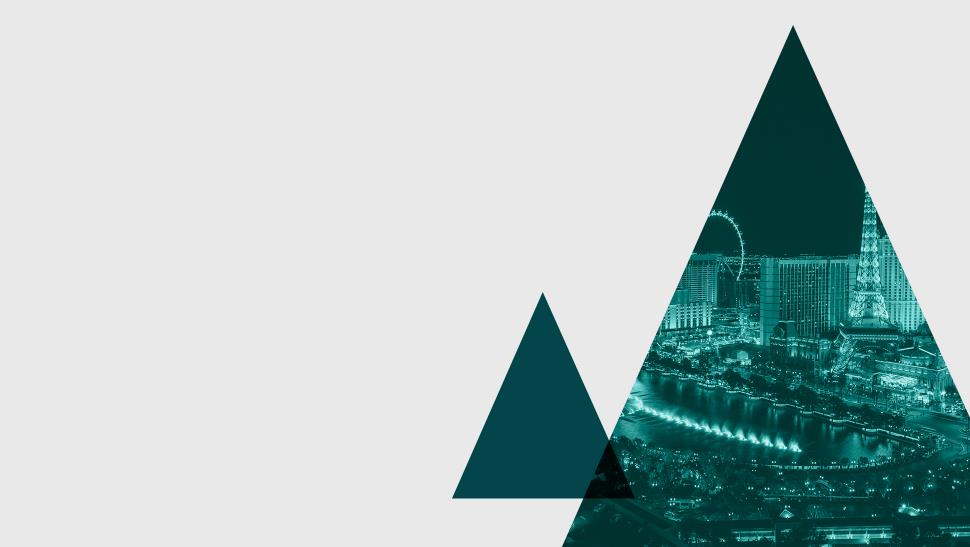 Infrastructure
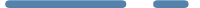 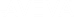 18
© 2018 AVEVA Group plc and its subsidiaries. All rights reserved.
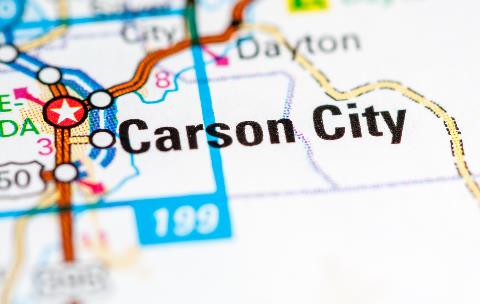 Carson City
Nevada
Goals 
Efficiently manage the City’s water, wastewater, transportation, landfill, fleet, environmental and renewable power systems around the clock
Leverage the latest virtualization technologies, including iPads and smart phones, to increase the efficiency of operators and management,as well as increase situational awareness to achieve a high levelof operational readiness
Challenges 
Deliver affordable and reliable transportation, power, water, and wastewater services to citizens and visitors to Carson City and surrounding counties
Reduce administration and overhead costs while significantly increasing the City’s operations reliability and disaster recovery processes 
Results 
Remote management capabilities have resulted in 15% reduction in operations staff hours due to saved “drive time” 
Reduced work week from five eight-hour days to four ten-hour days
Helps manage the city’s solar plants that provide up to 748,000 KWH of clean power each year
Delivers more than 22 million gallons of water while processing 6.9 millions of gallons of wastewater each day
Industry: Infrastructure
Products: System Platform, InTouch HMI, Process Historian, Process Historian Clien, Development Toolkits
“Remote management capabilities have resulted in 15% reduction in operations staff hours due to saved 'drive time.”
James Jacklett, Electrical/Signal Supervisor, Carson City Public Works
LEARN MORE
© 2018 AVEVA Group plc and its subsidiaries. All rights reserved.
Page 19
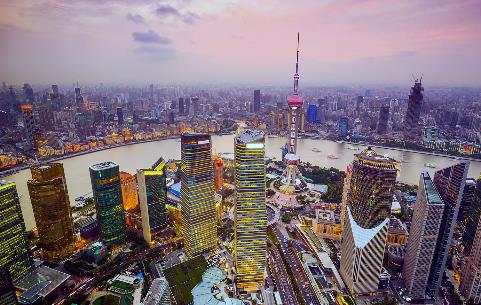 China Ministry of Railways
Shanghai, China
Goals
The new system required quick implementation, effective integration with current equipment and a user-friendly operator interface 
An easy and efficient upgrade path was imperative for planned future expansion 
Challenges
The initial project had to be completed in time for the August 2008 Olympic games in Beijing 
The 100-mile line was the first high-speed railway to be built in China 
Results  
Operational costs were immediately reduced because personnel could be allocated more effectively 
The new system saves energy since actual demand determines equipment usage levels 
Better visibility to the entire system has led to decreased maintenance costs 
New stations can be deployed as needed and configuredin as little as one day
Industry: Infrastructure
Products: System Platform, InTouch HMI, Process Historian, Process Historian Client, Development Toolkits
“We are collaborating with 60 different vendors for each station’s Passenger Information System.  Every vendor can communicate seamlessly with each other because of the System Platform. This allows us to quickly and easily respond to our customer’s requirements.”
Shao Xiaofeng, Vice President, Easyway Company Limited
LEARN MORE
© 2018 AVEVA Group plc and its subsidiaries. All rights reserved.
Page 20
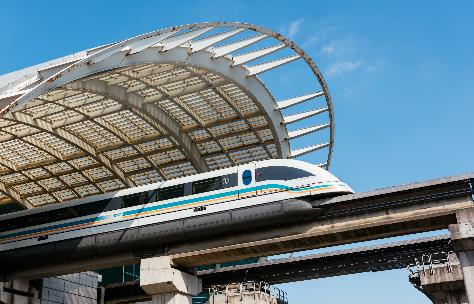 China Ministry of Railways
Beijing, China
Goals
The nationwide high-speed railway network required quick implementation, effective integration with third-party componentsand a user-friendly operator interface 
Challenges
The company had to quickly duplicate systems, processes and functions implemented at major passenger stations for smaller stations throughout the rail network 
Results  
The AVEVA solution allowed the integration of 60 different third-party vendors into the station’s Passenger Information System. 
New stations can be deployed as needed and configuredin as little as one day 
Operational costs have been lowered because personnel can be reduced or allocated more effectively 
Better visibility to the entire system has led to decreasedmaintenance costs
Industry: Infrastructure
Products: System Platform, InTouch HMI, Process Historian, Process Historian Client, Development Toolkits
“We are collaborating with 60 different vendors for each station’s Passenger Information System.  Every vendor can communicate seamlessly with each other because of the System Platform. This allows us to quickly and easily respond to our customer’s requirements.”
Shao Xiaofeng, Vice President Easyway Company Limited
LEARN MORE
© 2018 AVEVA Group plc and its subsidiaries. All rights reserved.
Page 21
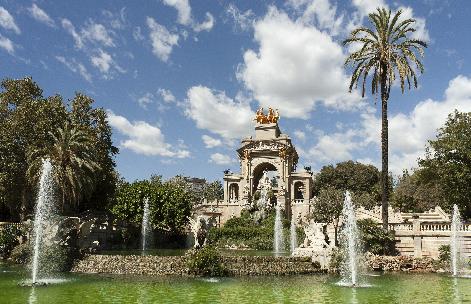 City of Barcelona
Spain
Goals
To achieve a more sustainable and livable city by improving thequality of life of its citizens
To ensure that all available resources function and are optimized efficiently
Challenges
A solution was needed to enhance the availability and functionalityof the city’s resources such as elevators, escalators, public fountains,parks and gardens
More effectively manage the city’s water consumption for both irrigationand public use 
Implement a scalable system that enables the integration of newcity processes and facilities 
Results  
The city has optimized water consumption via a communications infrastructure built upon the existing irrigation network via a customized SCADA system
Wonderware System Platform provides a modular structure composed of standardized communication equipment and protocols ensuring connectivity between existing and future systems, as well as scalability to adapt to the needs of the city
The open platform allows seamless management in real-time of tailored-made applications via a centralized control system"
Industry: Infrastructure
Products: System Platform, InTouch HMI (Standard Edition)
“The implementation of smart systems operating Wonderware System Platform enables us to improve the management of various municiple activities deployed throughout the city to achieve a more sustainable city.”
Cristina Vila Rutllant, General Manager, Barcilona de l’Aigua SA, Barcelona City Council
LEARN MORE
© 2018 AVEVA Group plc and its subsidiaries. All rights reserved.
Page 22
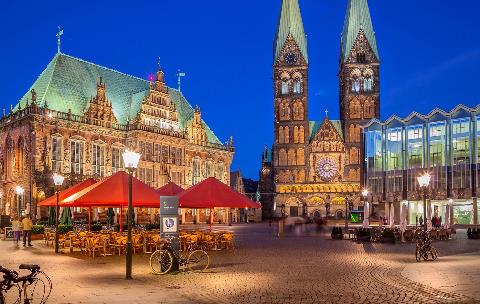 City of Bremen, Germany
Bremen, Germany
Goals 
Unify more than 1,200 municipal properties under a single, open building management system (BMS) 
Optimize the efficiency of heating systems in the buildings to cut energy consumption 
Challenges 
The buildings were running proprietary BMS from several different vendors 
The properties were managed at six control Infrastructure located around the city under the direction of five geographical districts and regional supervisors 
 Results 
An open BMS based on the AVEVA solution is in place, centralizing the management of the extensive property list (160 Infrastructure in all) 
 Regional supervisors all now have access to the BMS 
 Energy consumption is down by 15% to 18% 
 Assumed cost saving of more than € 30,000 (US$ 43,000) per year 
 Adding buildings to the system is simple and more efficient due to the extensibility of the AVEVA
Industry: Infrastructure
Products: System Platform, InTouch HMI (Standard Edition), Process Historian, Process Historian Client, Development Toolkits
“As our regional supervisors can now access all heating systems from a central location, they will be able to successively optimize the systems one by one.” 
Rüdiger Heinenbruch, Technical Operations Manager, Immobilien Bremen
LEARN MORE
© 2018 AVEVA Group plc and its subsidiaries. All rights reserved.
Page 23
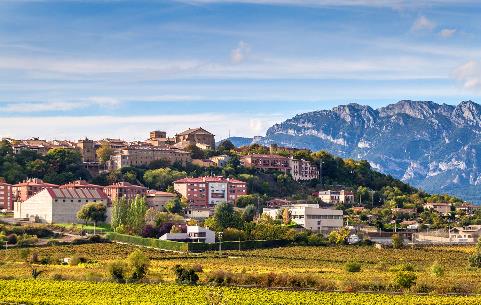 Ciudad Agroalimentaria of Tudela
Spain
Goals
Monitor and control the motors, boilers, compressors and electrical systemthat make up the General Infrastructure Centre of theCiudad Agroalimentaria of Tudela
Monitor and control the regulating stations and monitor user consumption.
Challenges
Gain integral control with totally visible energy generation of conventional systems as well as auxiliary ones
Respond to environmental requirements set by Spanish legislationfor this type of installation
Build a scalable system that allows necessary expansions of the system as new users are installed
 Results
A guarantee is given to users at the Ciudad Agroalimentaria of Tudela, for a more efficient energy distribution that will significantly reducecosts of operations
Complete control of thermal and refrigerated equipment infrastructure as well as auxiliary services - gas, compressed air, electrical network, - depending on the different typologies of the users
Possibility of improving the infrastructure’s control to cater to future growth as more companies join the Ciudad Agroalimentaria of Tudela
Industry: Infrastructure
Products: System Platform, Process Historian Client,InTouch HMI (Standard Edition)
“Wonderware enables access to the information related to our energy consumption in a completely flexible way. In an installation like this, the correct automation and limitation of variables is a key aspect for guaranteeing the quality of production and compliance with environmental regulations.”
Luis Monzón, Operations Manager, Ciudad Agroalimentaria of Tudela
LEARN MORE
© 2018 AVEVA Group plc and its subsidiaries. All rights reserved.
Page 24
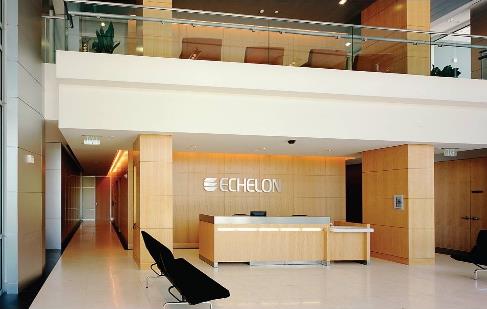 Echelon Corporation
California, USA
Goals 
Enable Echelon to benefit from the energy management, control and cost savings that the technology provides 
Contribute to the San Jose, California community by conserving power and participating in local demand response programs 
Challenges 
Echelon needed to design on an open platform that would enable products from many different suppliers to work together 
Find a solution that could bring software and development costs to an affordable level that would be justifiable for varying sizes of customers and Infrastructure 
Results 
Echelon’s headquarters uses 40% less energy than comparable buildings in the area 
Corporation saves approximately $30,000 yearly by participating in San Jose’s demand response programs 
 Using the Wonderware software solution, Echelon has built a compelling demonstration model for prospects, customers, the press and analysts
Industry: Infrastructure
Products: Process Historian Client, InTouch HMI  (Standard Edition), System Platform
“Wonderware makes system design much easier and saves both time and money for our customers.” 
Steve Nguyen, Director of Corporate Marketing
LEARN MORE
© 2018 AVEVA Group plc and its subsidiaries. All rights reserved.
Page 25
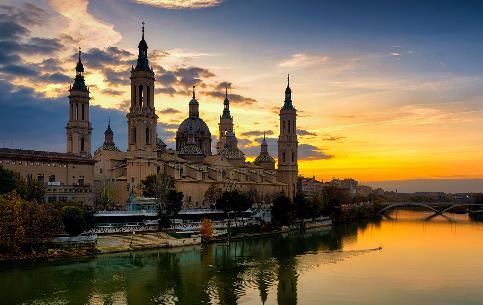 Ecocity Valdespartera Zaragoa
Spain
Goals
To implement an integrated remote-control monitoring system for the city’s urban services including drinking water supply network, sewage and rainwater treatment, landscape watering systems, electricity and gas supplies, street lighting, and pneumatic waste collection
Challenges
A need existed to integrate and consolidate data from a multitude of instrumentation devices that are responsible for operating the infrastructure as the first type of city of its kind, Valdespartera required constant monitoring and evaluation of municipal services to ensure they met the sustainability goals of the overall urban design plan defining a common data capture infrastructure to measure and transmit information to a unified control center that would supervise compliance with the environmental criteria
Results
The automation system manages 196 control points from nine service networks which comprise the city’s technical infrastructure, ensuring compliance with environmental initiatives
The system’s 78 servers/cabinets gather and store information received from 21,483 communication signals relayed from 9,000 digital meters installed throughout the city collected data is automatically distributed to technical management personnel, as well as a database where it is stored as “public interest” knowledge for future analysis on urban energy efficiency
Industry: Infrastructure
Products: Process Historian Client, InTouch HMI  (Standard Edition), System Platform
“By powering the city’s remote monitoring and management system, Wonderware software addresses two key issues for the Valdespartera team: effective and efficient control and management of all municipal networks, as well as accessibility and analyzing of environmental impact of operations in an integrated manner.”
Noelia Olona, Technical Area Manager
LEARN MORE
© 2018 AVEVA Group plc and its subsidiaries. All rights reserved.
Page 26
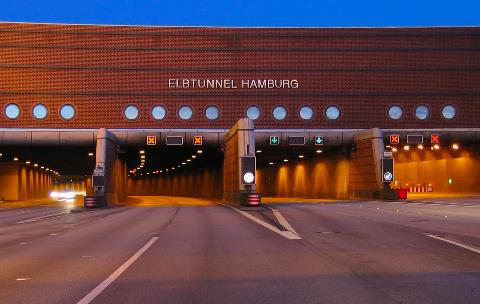 Elbe TunnelHamburg, Germany
Goals 
 Monitor and control traffic through the underwater tunnel, which averages 142,000 vehicles per day 
 Regulate tunnel ventilation, lighting, safety and emergency systems 
Challenges 
 The four-tunnel system includes approximately 850 control points 
 The tunnel is over 34 years old, and continual updates are required to keep the project modernized 
Results 
 An open, highly scalable system featuring Wonderware software has enabled easy integration of technology additions and upgrades 
 Expansion of the Infrastructure management system has become more cost effective and time efficient
Industry: Infrastructure
Products: InTouch HMI  (Standard Edition)
“By using upward-compatible, standard software from Wonderware, we were able – even in the first phase in 1996 – to lay the foundations for later expansions. There has never been a need for an expensive, time-consuming renewal of the InTouch application for version upgrades.” 
Olaf Kolmer, Project Manager, Cegelec AT GmbH
LEARN MORE
© 2018 AVEVA Group plc and its subsidiaries. All rights reserved.
Page 27
Ferrocarrils de la Generalitat de Rubí (Barcelona), Spain
Goals
To deploy a supervisory control system for a railway system in Spain that involves the remote control of rail station operation (ticket sales, opening and closing of doors, lighting, etc) that is able to meet the high standards of excellence and reliability required by the company
To integrate existing automated processes in order to obtain the most out of previous technological investments
Challenges
To maintain a high level of customer support by improving service despite an increase in processes in the network being controlled.
To integrate multiple units of servers and owner PLCs into a single supervisory environment with a common interface for all processes.
To complete the deployment of the new supervisory system without halting plant services and to ensure the smooth functioning of the countless remote- controlled operations at each station: ticket vending machines, escalators, access control, etc.
Results
Improved customer satisfaction by providing seamless service, a strong policy for preventing incidents and better response times for passengers
Management of the remote-controlled operations by professionals in the control centre is carried out in a simple, fully automated manner and withtotal process reliability
Industry: Infrastructure
Products: Process Historian Client, InTouch HMI  (Standard Edition), System Platform
“The challenge we have set ourselves as a company is that of excellence in customer service. Trains have to be punctual, stations must be kept clean and fully operational and any complaints or suggestions should be addressed and resolved. Each year, we seek to achieve higher satisfaction levels from our users and Wonderware technology is an essential tool in achieving this.”
 Alicia Coca,Head of the Systems Development Department atFerrocarrils de la Generalitat de Catalunya
LEARN MORE
© 2018 AVEVA Group plc and its subsidiaries. All rights reserved.
Page 28
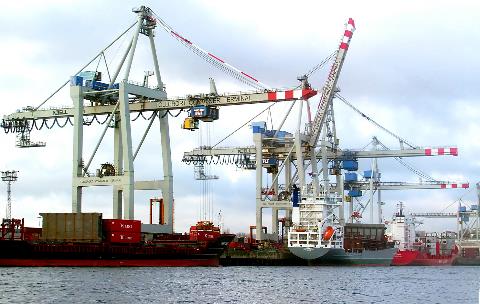 Hamburger Hafen und Logistik AG 
Hamburg, Germany
Goals 
Hamburger Hafen und Logistik AG (HHLA) needed to double its container capacity at its Burchardkai container terminal 
The company required an automation process that could accommodate a new warehousing business objective of increasing container stacking capabilities from three to five stories 
Challenges 
 With shipments arriving 24/7, HHLA operators were tasked with managing control processes and monitoring the technical operational devices at the Burchardkai container terminal on an aggressive, non-stop time schedule 
Results 
With the implementation of standards, HHLA can easily make modifications to the entire system regardless of vendor-specific hardware or software 
The integrated modularity of the solution provides extensivescalability which enables HHLA to expand and enhance the control system to achieve its Goals of doubling the capacity of its container management business 
The solution offers flexibility that enables HHLA to duplicate the control system at its other container terminals in the future
Industry: Infrastructure
Products: InTouch HMI  (Standard Edition), InTouch HMI  (Standard Edition) for Terminal Services, System Platform
“The object-oriented approach of the AVEVA is very beneficial in the central development environment. The hierarchical structure of the shared system areas is centrally stored for easy access and maintenance.” 
Rudiger Friedrichs, Project Manager, Industrial Systems Cegelec
LEARN MORE
© 2018 AVEVA Group plc and its subsidiaries. All rights reserved.
Page 29
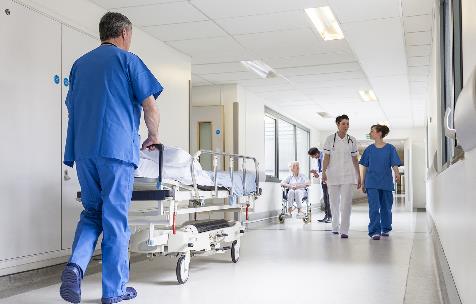 L’hopital New OrleansFrance
Goals 
To establish a business management system (BMS) that provides comprehensive control of the hospital’s infrastructure operations
To allow optimal functioning of technical installations and enablefault detection with alarming capabilities
To successfully meet environmental requirements
To reduce the hospital’s operational and management costs
Challenges 
Guaranteeing a maximum response time of five seconds at anypoint of the site
Enabling all hospital equipment to communicate via a multiprotocol solution
Creating an ergonomic solution which is easy to use
Results 
Information is now available in real-time with the ability to manage approximately 1,500 hospital alarm points and 10,000 technical points
The optimization of energy and maintenance operations have resulted in reduced costs
Availability of traceable information and reporting enables for moreefficient management of the system’s 80,000 data points
Improved response time enables staff to address incidents withina 5 second window
Industry: Infastructure
Products: System Platform, Wonderware InTouch for Terminal Services, Process Historian
“With Wonderware System Platform, we now have a detailed log of all recorded data. This enables us to perform a quick analysis and guarantees traceability and optimal response times.”
Philippe Chapuis, Engineer,Maintenance and Operations Manager, New Hospital of Orléans
LEARN MORE
© 2018 AVEVA Group plc and its subsidiaries. All rights reserved.
Page 30
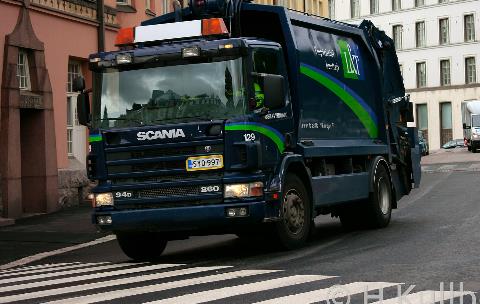 Lassila and Tikanoja
Finland
Goals
Enable efficient work cycles and arrange timing of auxiliary and maintenance work so less production time is spent on these issues
Seamless connection with existing corporate software and automation equipment from various manufacturers
Challenges
Existing equipment and software from different manufacturers is part of production line
Efficiently collect and convert plant-level data into usable information
Results
Plant has achieved a 20% increase in operating time
Industry: Infrastructure
Products: System Platform, Process Historian, Process Historian Client
“The Wonderware solution has helped in finding and eliminating the issues which slow down production. It has improved the operating time of the plant by approximately 20% as well as handles the production and work time management of the plant. I believe that many more benefits are still to come.”
Simo Vihavainen, Maintenance Manager, Lassila and Tikanoja, plc.
LEARN MORE
© 2018 AVEVA Group plc and its subsidiaries. All rights reserved.
Page 31
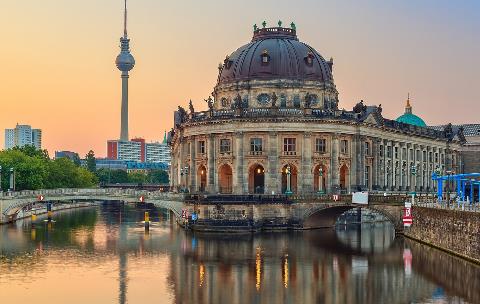 Museumsinsel Berlin 
Berlin, Germany
Goals 
Standardization of all control systems so that personnel could be assigned to any building without additional technical training 
Officials wanted to establish central control of Infrastructure management systems for all buildings to enable maximum asset performance and cost control, as well as support plans for system enhancements and museum expansion 
Challenges 
Systems managers had to use the museum’s existing IT infrastructure which required the implementation of an open-architecture design 
Because of a revolving staff assignment structure, the system needed to be very easy to use with minimal user training 
Results 
The AVEVA solution successfully linked all of the museum’s Infrastructure using a standardized control and management technology, with a common, simplified user interface 
The transmission of data is now conducted in real-time, enabling staff to immediately address potential issues within the system
Industry: Infrastructure
Products: InTouch HMI  (Standard Edition), Process Historian,Process Historian Client
We selected a combination of AVEVA designed to specifically address our need to manage the various building automation systems throughout the museum complex.” 
Erik Zimmer, Administrator of GLT/MSR Technology
LEARN MORE
© 2018 AVEVA Group plc and its subsidiaries. All rights reserved.
Page 32
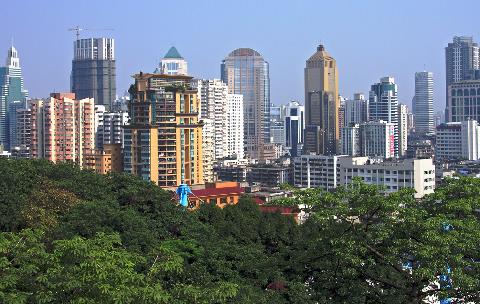 Nanjing MetroNanjing, China
Goals 
 Construct and operate a safe and efficient metro system for the city of Nanjing 
 Provide a comfortable travel experience whilereducing energy consumption 
Challenges 
 Nanjing is a large city with only one other metro line 
 The new solution must manage 24 stations as well as a control center, repair depot and other supporting Infrastructure 
Results 
 The Wonderware solution forms the foundation for the new train line which serves over five million citizens of Nanjing 
 Development and implementation of the line has been efficient and the scalability of the Wonderware software will ensure that planned expansion will be efficient
Industry: Infrastructure
Products: Process Historian Client, InTouch HMI  (Standard Edition), System Platform
“The Wonderware solution) has significantly increased efficiency, reduced our error rate, made it easy for us to add functions and has allow us to maintenance the system at a much lower cost. It will definitely help us as we continually expand.”
Niu weixing, Project Engineer
LEARN MORE
© 2018 AVEVA Group plc and its subsidiaries. All rights reserved.
Page 33
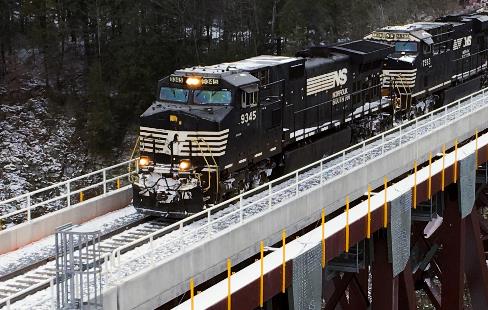 Norfolk Southern RailwayNorfolk, Virginia, U.S.A
Goals 
Operate more than 21,500 route miles in 22 statesand Ontario, Canada
Completely automate the operation of the trainyard
Decrease labor cost and replaces old and antiquated equipment 
Challenges 
Receive up to 2,000 train cars in any given day while assuring efficiency and safety
Provide critical information using devices that are easily accessible by trainyard personnel  
Results 
Using the InTouch package, the development time for the HMI was reduced to 40 to 50 percent
The new software has increased the work efficiency of both the yardmasters and the trainmasters at Buckeye trainyard
Industry: Infrastructure
Products: InTouch HMI, Industrial Computers
“The new Wonderware system has definitely decreased  the labor costs involved with the repair and upkeep of the system on a day-today basis. We’ve been able to remove a lot of old and antiquated equipment we no longer need due to the upgrades in the current software.” 
Tim Forman, Trainmaster Norfolk, Southern Railway
LEARN MORE
© 2018 AVEVA Group plc and its subsidiaries. All rights reserved.
Page 34
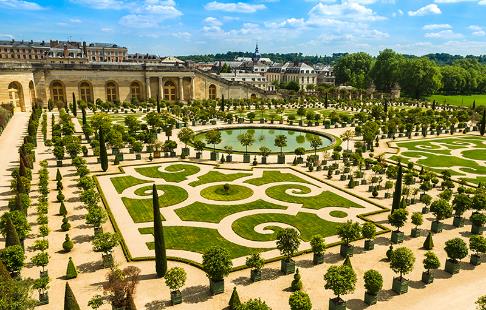 Palace of VersaillesFrance
Goals 
To enable diverse and distributed technical equipment to communicate through an open system which can interface with the different processes
To deploy the Hypervision solution to help minimize impact on the historical site and with no interruption to its operation
Challenges
The site was operating a disparate collection of hardware and software that was not integrated, preventing staff to view real-time operations
There was an enormous collection of data stored in various formats that was not centralized or optimized for effective use
The system was not scalable
Results
Response times for addressing maintenance issues significantly shortened
System and data integration was greatly improved, while decreasing system development costs
Implementation of real-time data communication and hot server redundancy greatly enhanced the management team’s success
Access to trackable data and reporting capabilities enable the team to improve a variety of site operations, including energy use
Industry: Infrastructure
Products: System Platform, Process Historian, InTouch HMI (Standard Edition)
“Wonderware software solutions were key to our team’s success in achieving the project’s three main objectives - historical restoration of the property; the modernization of management processes, enhancement of the technical networks; and improvement of the visitor’s experience.” 
Tim Forman, Trainmaster Norfolk, Southern Railway
LEARN MORE
© 2018 AVEVA Group plc and its subsidiaries. All rights reserved.
Page 35
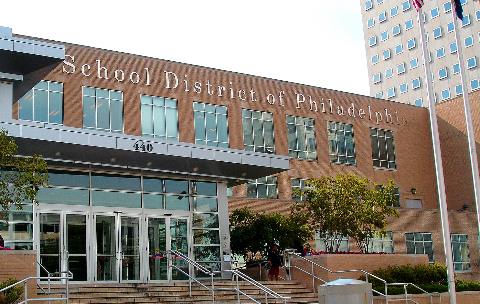 Philadelphia School District
Philadelphia, United States
Goals 
To get a 50 percent increase in the number of work order tasks to be accomplished in Infrastructure maintenance 
Manage the entire work order process, including schedulingand materials availability 
Better way to track staff activities, spare parts inventories,and work orders 
Challenges 
Upgrade aging system, reduce operation costs and increase service levelswith a greater accountability for a $100 million annual capital budget 
Results 
Doubled productivity from 50,000 to 100,000 tasks a year 
Reduced average cost of completing a task down from $627 to $400 
Expected savings to be almost $10 million in the first year 
Improved average operational cost of $5.53 a foot, compared to other government Infrastructure cost of $5.91 per square foot 
Increased ability to monitor parts inventories and purchasing activities so mechanics no longer have to wait for parts
Industry: Infrastructure
Products: InTouch HMI  (Standard Edition)
“We are one of the first school districts anywhere, especially of this size, to take on a computerized management maintenance system package with the power of AVEVA.” 
Tom McGlinchy , Chief Operating Officer
LEARN MORE
© 2018 AVEVA Group plc and its subsidiaries. All rights reserved.
Page 36
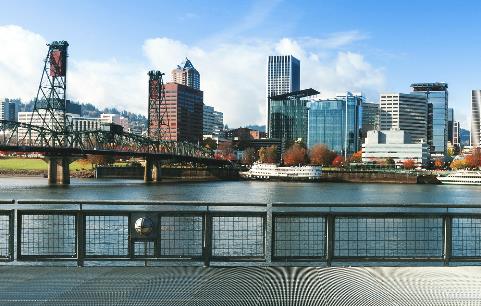 Port of Portland
Portland, United States
Goals 
Move cargo expeditiously to provide cargo-handling services that enhance customers productivity in distributing goods 
Provide high-quality service with great cost efficiency in order to maximize the business benefit to the Port of Portland 
Challenges 
Locate a single system that can handle the marine Infrastructure and equipment maintenance department’s immediate needs and add dredging operations management and aviation Infrastructure maintenance at Portland International Airport (PDX) in the future. 
Results 
Streamlined operations to continue to move more than 30 million tons of cargo through port Infrastructure every year 
Reducing inventory in both the electric shop and the equipment shop by at least 65% 
Improved tracking: port departments can now monitor the time it takes for someone to go out and do a maintenance or repair job 
PM changes have saved a quarter of a million dollars in the first year
Industry: Infrastructure
Products: InTouch HMI  (Standard Edition)
“Using a powerful toolset like the AVEVA solution, we now have the ability to manage infrastructure maintenance in such a way that we’re making the best use of our physical assets.” 
Robert Maracle, General Superintendent of Marine Equipment Maintenance
LEARN MORE
© 2018 AVEVA Group plc and its subsidiaries. All rights reserved.
Page 37
SALT – Società Autostrada Ligure Toscana p.a. Italy
Goals
Improve safety, reduce energy and maintenance costs of the AI2 Motorway
Obtain real-time information about status and alarm conditions of tollgate and tunnel equipment
Enable the automatic control and operation of tunnel lighting and ventilation systems
Challenges
Manage a critical infrastructure with 24 tunnels and 75 km classified as “B-class mountain” motorway
Deploy an application featuring a large number of control units and ensuring uninterrupted operation
Immediately identify possible anomalies or malfunctions along the motorway, providing diversified information and access to each role within the organization
Use high-performance automation solutions to guarantee real-time data collection and system monitoring
 Results
Safe operation of the A12 highway
Optimization of energy consumption is realized through the automated management of tunnel lighting and ventilation systems
Preventive maintenance system based on the centralized real-time monitoring of installed equipment enables savings in cost of spare parts
Industry: Infrastructure
Products: System Platform, Process Historian, InTouch HMI (Standard Edition)
“Adopting an industry-grade automation solution was the first step to the successful implementation of a project characterized by a large number of controls, and mostly, by the need to guarantee uninterrupted operation.”
Eraldo Benedetto, Automation Manager, Giordano & C. S.p.A.
LEARN MORE
© 2018 AVEVA Group plc and its subsidiaries. All rights reserved.
Page 38
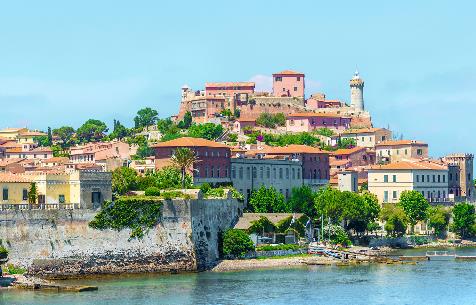 SALT – Società Autostrada Ligure Toscana p.a. Italy
Goals
Improve safety as well as reduce energy use and maintenance costs of Italy’s A12 motorway
Enable the automatic control and operation of tunnel lighting and ventilation systems to enhance driver safety
Challenges
Manage a critical infrastructure that includes 24 tunnels and 45 miles of “B-class mountain” motorway
Manage a large number of control units and ensure uninterrupted operation
Immediately identify anomalies or malfunctions along the motorway, providing diversified information and access to each operator
Results
A12 motorway safety has been enhanced
Energy consumption has been reduced via the automated management of tunnel lighting and ventilation systems
A preventive maintenance system has been established based on the centralized real-time monitoring of installed equipment, decreasing maintenance costs
Industry: Infrastructure
Products: System Platform, Process Historian, InTouch HMI (Standard Edition)
“Adopting an industry-grade automation solution was the first step to the successful implementation of a project characterized by a large number of controls, and mostly, by the need to guarantee uninterrupted operation.”
Eraldo Benedetto, Automation Manager, Giordano & C. S.p.A.
LEARN MORE
© 2018 AVEVA Group plc and its subsidiaries. All rights reserved.
Page 39
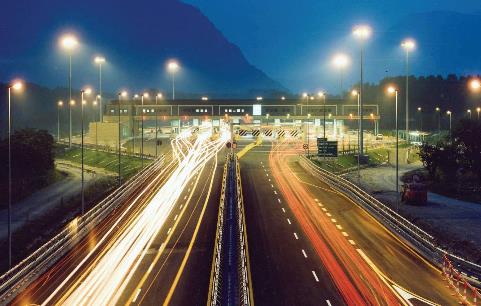 Tecnositaf S.p.A.Bussoleno, Italy
Goals 
Ensure the highest safety levels through the deployment of a maintenance and infrastructure management system for the A32 Highway and Tunnel 
Challenges 
Limit maintenance costs while ensuring maximum safety 
Results 
Reduced maintenance and energy consumption of the tunnel lighting and ventilation systems 
Deployment of a fire-fighting system meeting the highestsafety standards
Industry: Infrastructure
Products: System Platform, Process Historian, InTouch HMI (Standard Edition)
“We invested in the deployment of the most modern safety systems available on the market today, developing solutions enabling us to go far beyond international standards.” 
Giuseppe Celia Magno, Sales and Quality Manager
LEARN MORE
© 2018 AVEVA Group plc and its subsidiaries. All rights reserved.
Page 40
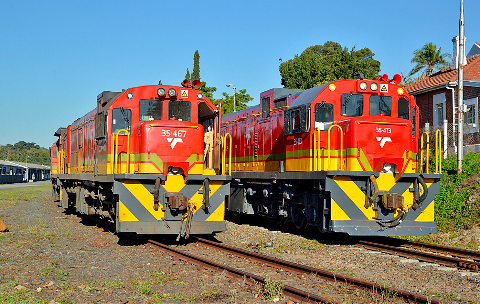 Transnet Saldhana Bay
South Africa
Goals
A highly scalable system was needed so that Transnet could more effectively track material locations and keep pace with the rapid expansion of port operations 
Enhance its current routing system so that vital tracking information could be provided to mining companies on demand 
Challenges
Simplifying complex tasks performed by operations personnel was viewed as a significant impediment to business expansion 
Integrating the complex conveyor routing network with the port’s material tracking system was considered to be a difficult process 
Results
Wonderware InTouch HMI successfully provided a dynamic, user-friendly routing system that easily integrated with existing platforms 
Transnet was able to eliminate invalid route selections and increase iron ore shipments to 80 million tons annually 
Operations management can check the delivery status of iron ore orders in real-time and update mining company status requests 
The system is able to handle potential emergency events 
AVEVA delivered a highly scalable and flexible solution which allows for expansion
Industry: Infrastructure
Products: System Platform, Process Historian, InTouch HMI (Standard Edition)
“The Wonderware-based system is just like using a GPS system. You simply enter the location of the starting point and then the destination, and the application finds the shortest route. It’s so much better than all the buttons we had to push previously in order to search through and find a suitable route for shipping the iron ore.” 
Adenaan Jassiem, Control System Engineer
LEARN MORE
© 2018 AVEVA Group plc and its subsidiaries. All rights reserved.
Page 41
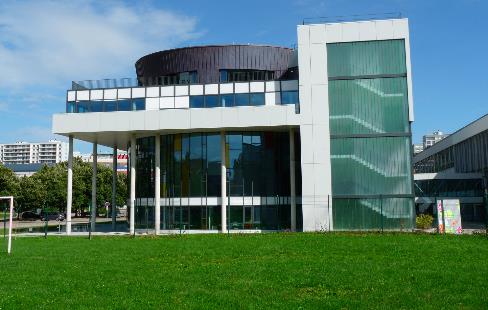 Université de Strasbourg
France
Goals
Development of a centralized building automation system interacting with heterogeneous equipment
Easily access equipment’s technical data entered in an asset data management program
Exchange data with other application software simply
Challenges
The standards for the supervisory application needed to be defined
Importing of the System Platform directory structure for the installations and equipment's identified in the asset data management program needs to be executed without any losses.
Results
Simplified creation of the supervisory system based on the asset data management program
Better visibility and control of installations based on centralized technical data
A functional library and standard graphic created for all of the equipment’s being controlled
Implementation of a technical software platform capable of meeting future needs
Industry: Infrastructure
Products: InTouch HMI  (Standard Edition)
“We chose the System Platform to provide a building management system for the equipment in our 140 buildings. “The originality of this application lies in the automatic transfer of the information entered in an asset data management program to the System Platform.”
Damien Bertrand, Manager of the Energy Department
LEARN MORE
© 2018 AVEVA Group plc and its subsidiaries. All rights reserved.
Page 42
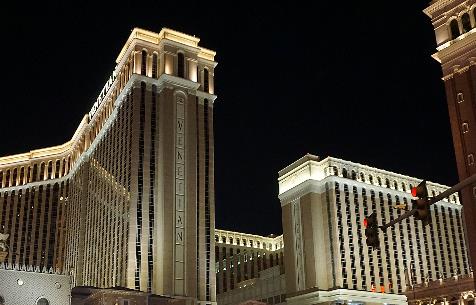 The Venetian and Palazzo Resort Hotel & Casino Las Vegas, USA
Goals
 Provide uninterrupted power to the entire resort complex
 Maximize the efficiency of widespread equipment and workforce
 Enable flexibility and adaptability to accommodate rapid growth
Challenges
 Biggest hotel and resort in the world covering 67 acres and 14 million square feet
 66 substations, 62 PLCs and staff are spread out over a large area
Any disruption of power can result in loss of clientele and revenue
Results
 Power management and redundancy capabilities ensure uninterrupted power 24/7/365
 Real-time monitoring enables proactive trouble shooting and fixes
 Central monitoring of remote substations saves staff time, resulting in bottom line savings
 Reporting and record-keeping capabilities support rapid planning for expansion
 Wonderware solution supports green and sustainability Goals
Industry: Infrastructure
Products: Process Historian Clients, InTouch HMI, Process Historian”
“(The Wonderware solution) is a lifesaver. I can’t see not having it.”
Jerry Jaggers, Senior Project Manager
LEARN MORE
© 2018 AVEVA Group plc and its subsidiaries. All rights reserved.
Page 43
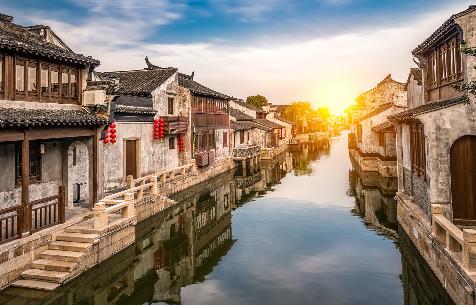 Wuxi Transportation Tunnel System
Wuxi, China
Goals 
Remotely manage the series of tunnels, roads and pedestrian pathsthat connect the city’s residential area, industrial zone and centralbusiness district 
Ensure the effective management of tunnel conditions and operation equipment including power, lighting, ventilation and drainage as well as emergency response operations
Challenges 
The control center has to rapidly react to emergency events such as accidents, fires and floods in accordance with contingency plans
Respond to tunnel operations management issues including effective operation of equipment, maintenance of road conditions and  management of energy use
Results 
The management team can now efficiently monitor various systems, achieving full deployment of the entire road 
Reduced engineering costs, improved overall operation efficiency and decreased travel time through the central city 
The system now supports more than 10 clients as compared to the previous six clients and achieved a lower headcount
Industry: Infrastructure
Products: System Platform, InTouch HMI  (Standard Edition), Process Historian, Process Historian Clients
“The AVEVA solutions use advanced component object-based technology that enable us to reuse templates from previous projects allowing faster implementation of new processes.” 
Dr. Wu Zhichun, Mayor of Wuxi
LEARN MORE
© 2018 AVEVA Group plc and its subsidiaries. All rights reserved.
Page 44
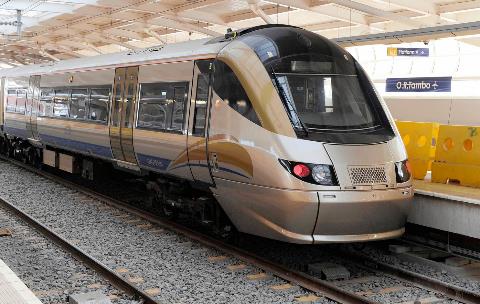 Bombela Concession Company
South Africa
Goals
To construct a high-speed commuter railway that connected the Johannesburg City center, surrounding suburbs and international airport
The team needed to implement a safe and efficient tunnel ventilation system to address various emergency provisions, including fire scenarios, pressurization and smoke removal
Challenges
The project required the development and deployment of applications that could be easily viewed and controlled from a central command center
Results
The solution helped the operation of a rail line used by 62,000 riders a day, operating on 80 kilometers (km) of railway tracks
Completed ahead of schedule, enabling Gautrain to be running in time to provide service to more than 300,000 visitors attending the 2010 World Cup
Integrated the railways 11 sites, while meeting the requirement for 99.7% system availability
Object-oriented technology enables quick replication and deployment of applications among the various railway sites, reducing engineering cost when new projects are commissioned, or when modifications and upgrades to existing systems are necessary
Allows for faster operator response times due to new navigation techniques that help them establish alarms and identify faulty equipment more quickly
Industry: Infrastructure
Products: System Platform, InTouch HMI  (Standard Edition), Process Historian, Process Historian Clients
“The flexibility of the Wonderware software made it possible to create the extra redundancy and saved a lot of engineering time. It’s truly a pleasure to develop systems with this versatile tool.”
Sheldon Frade, Electrical Engineer, Kentz (Pty) Ltd
LEARN MORE
© 2018 AVEVA Group plc and its subsidiaries. All rights reserved.
Page 45
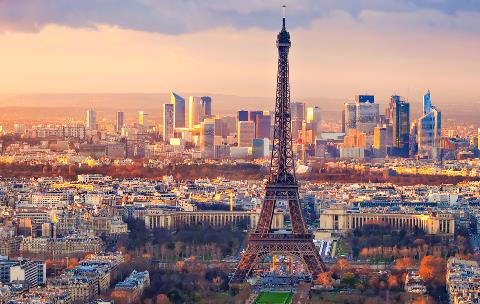 UC/DALKIAParis, France
Goals
Create a solution that will supervise the chilled water production installation used to provide air conditioning for part of the prime Paris-La Défense business district
Providing easy to use block diagrams as the installation welcomes many non technical visitors. This is a showcase for Dalkia, for future national and international customers
Using open software that is independent of the proprietary standards used by PLC vendors (the installation comprises PLCs from a variety of vendors)
Efficiently archiving and using all of the process data in a centralized way 
Challenges
Changing supervision software vendors without excessively upsetting operator’s routines and the actual production
Encouraging operation, especially by implementing a large screen with summary and intuitive graphic presentations for users who are not technical experts
Results  
A user-friendly application was created where operators work with very easy to use block diagrams that make decision making easier
A 50-inch screen offers an overall view of the installation with state of the art 3D graphics provided by the integrator partner (BASIS) using Wonderware tools
A user-friendly application
Improved control over operations leading to increased production equipment availability and significant savings in the use of various energies
Industry: Infrastructure
Products: System Platform, InTouch HMI  (Standard Edition)
“The HMI solution won us over with its state-of-the-art truly realistic graphics that are more attractive to operators and easier to use too, than the conventional imaging used by the other supervision software that we were offered in response to our request for proposals.” 
Rodophe Petit, Head of Operations, SUC
LEARN MORE
© 2018 AVEVA Group plc and its subsidiaries. All rights reserved.
Page 46
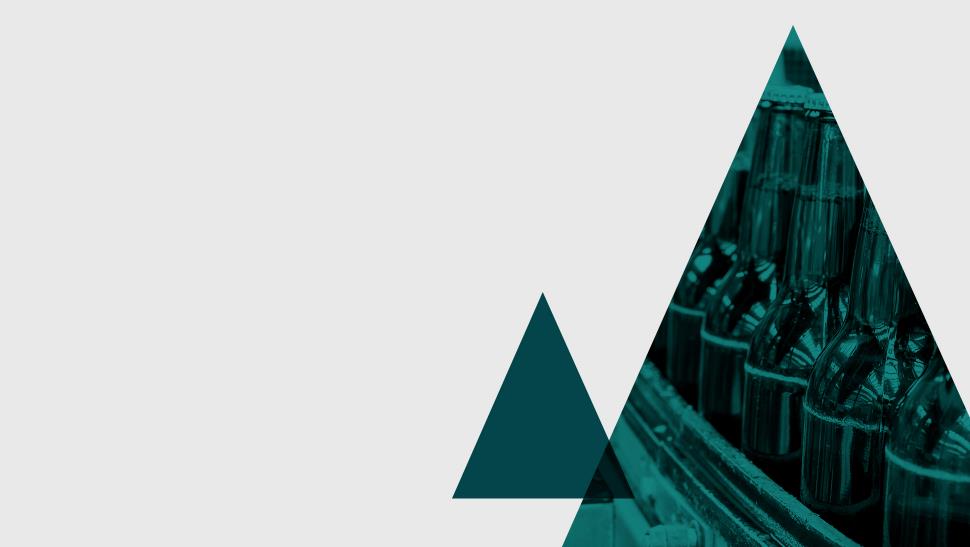 Food & Beverage / CPG
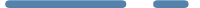 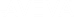 47
© 2018 AVEVA Group plc and its subsidiaries. All rights reserved.
Page 47
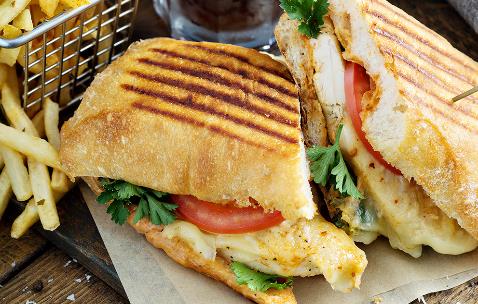 Amadori Group, GESCO Consorzio Cooperativo  Teramo, Italy
Goals 
Optimize temperature management during meat processing steps 
Ensure traceability, with exact temperature data for every step: processing, stocking and preservation 
Deploy a system that improves plant efficiency 
Challenges 
Difficulty in software migration from an outdated version to a highly innovative and scalable system 
Create a temperature control system that adjusts according to the external weather conditions
Results
Solution enabled compliance with government regulations 
Optimized production cycle and energy management 
Automation of the production cycle helped eliminate manual data entry errors 
The solution was initially only implemented in limited departments, but has now been deployed in all other process areas
Industry: Food & Beverage / CPG
Products: InTouch HMI  (Standard Edition), Process Historian,Process Historian Clients
“In recent years, Amadori has always been asking for the most innovative solutions, aware that technological innovation allows us to remain competitive on the market. And this Goals has led us to the deployment of Wonderware platforms.” 
Carlo Caramanico, Software Support Cid Engineering
LEARN MORE
© 2018 AVEVA Group plc and its subsidiaries. All rights reserved.
Page 48
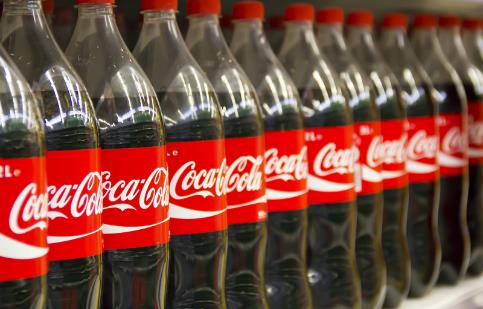 Amalgamated Beverage Industries
Pretoria, South Africa
Goals 
To effectively address the annual summer demand for soft drinks, the plant needed to improve the overall production performance and accelerate commissioning of a new packaging line 
The ability to track machine performance, electronic data capture and reporting of measurements were key components to ensuring that the packaging facility operates efficiently 
Challenges 
The facility needed to conform to Pack ML standards to ensure efficient operation of facility manufacturing equipment 
The automation system had to work with existing SAP process order applications and daily production reporting Infrastructure 
The company wanted to capture all downtime data using the OMAC model of open control technologies for manufacturing applications 
Results
Once Amalgamated implemented the PackML standards using the OMAC model and Wonderware software, the company was able to accurately achieve real-time downtime reporting 
The company was able to accurately estimate reject counts and crates on the line to implement improvements to the manufacturing line process
Industry: Food & Beverage / CPG
Products: InTouch HMI  (Standard Edition), System Platform, Performance,Process Historian, Process Historian Client
“The accuracy of the downtime reports provided by the Wonderware software solution were so good that even our equipment supplier is using them to troubleshoot its equipment at our plant instead of using manual tracking sheets normally used when servicing the equipment.”
John Coetzee, SAB Business Systems Manager, Manufacturing
LEARN MORE
© 2018 AVEVA Group plc and its subsidiaries. All rights reserved.
Page 49
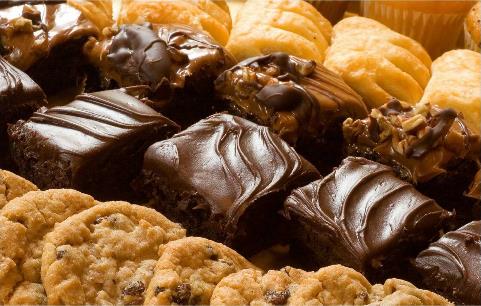 Auto-bake
Sydney, Australia
Goals 
Provide a baking system that blend traditional practices with modern technology to provide baked goods that look, feel and taste “homemade” 
Challenges 
Create a fast yet secure production system 
Design a vertical oven with a reduced footprint with increased production flexibility 
Results
Increased plant uptime through improved diagnostics and troubleshooting functionality 
Reductions in the number of personnel required to operate the baking line 
Data logging of process values and a historical audit trail of alarms and events 
Decreased overall testing and commissioning times 
Global language support, in which a single
Industry: Food & Beverage / CPG
Products: InTouch HMI, Industrial Computers
“The quality of our end-products has improved because we can now spend more time on quality assurance and less time replicating the same data on multiple computers.”
Paul Brennan, Senior Electrical Engineer
LEARN MORE
© 2018 AVEVA Group plc and its subsidiaries. All rights reserved.
Page 50
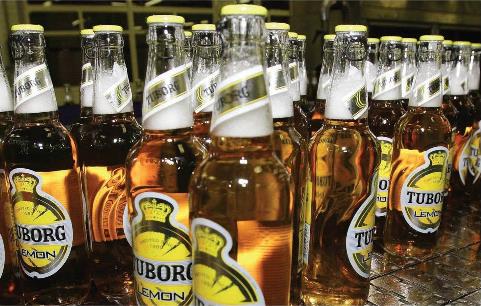 Baltika Breweries
St. Petersburg, Russia
Goals 
The brewery required a modular automation software solution that would enable operations management to scale the system to meet future production requirements 
Reduce costs through improved equipment performance, lowered material losses, reduced production costs and better supply chain processes from distributor warehouses 
Challenges 
Ensure that a new automation software solution could effectively integrate with existing hardware and software
With increasing global competition, reducing the facility’s production cost was a top priority for any new software implementation 
Results
The reduction of 8 percent in energy usage during the manufacturing process has enabled Baltika to lower its overall operating costs 
A 5 percent reduction in steam consumption during the beer manufacturing process has been achieved 
The cost of packaging materials has been lowered by 1.8 percent
Baltika can now accurately determine production losses per batch and has achieved a reduction of 0.56 percent in extract loss
Industry: Food & Beverage / CPG
Products: InTouch HMI (Standard Edition), Performance ,Process Historian Client, System Platform
“The comprehensive AVEVA MES solution has provided a significant increase in the accuracy of our process control system enabling our operators to monitor the manufacturing lines in real time and more quickly react to anomalies that might occur.” 
Yuriy Chentyrev, Director of Operations
LEARN MORE
© 2018 AVEVA Group plc and its subsidiaries. All rights reserved.
Page 51
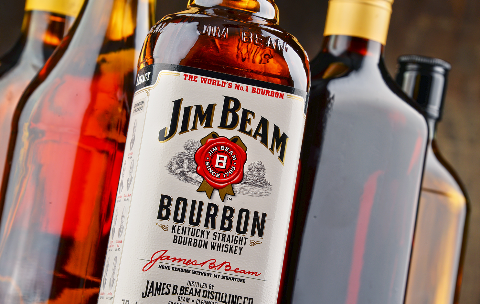 Beam Global Spirits and Wine
Clermont, Kentucky
Goals 
Stay true to the original 200-year-old bourbon recipe 
Challenges 
Improve spirits and wine plant technology while maintaining thequality of a product that has a 200-year-old tradition 
Clear upgrade path of automation system to allow improvements as technology evolves 
Results
Increased efficiency in operations and engineering due toWonderware software’s ease of use 
Consistent product quality due to automation 
Full plant integration involving manufacturingand Infrastructure management
Industry: Food & Beverage / CPG
Products: System Platform, InTouch HMI  (Standard Edition), Process Historian, Process Historian Clients”
“With regards to metrics, what we’re seeing is consistency in throughput. We are able to tell when problematic areas arise and by having it automated, we are able to take preventive action in order to maintain consistent operation.” 
Harry Crigler, Distillery Operations Manager
LEARN MORE
© 2018 AVEVA Group plc and its subsidiaries. All rights reserved.
Page 52
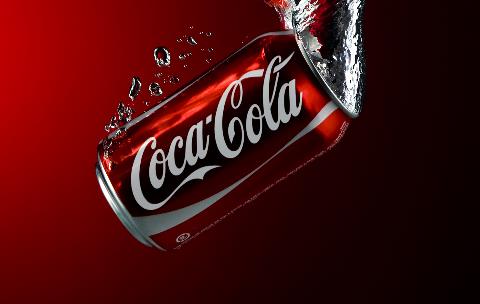 Coca Cola Swaziland Conco Ltd
Swaziland
Goals 
Reduce energy consumption by 20% and increase visibility into the production processes
Challenges 
The old model was to take a holistic view of energy cost rather than usage
The energy users were not empowered enough to take control of situations in the plant
Results 
The improved visibility into energy usage and cost per plant and subsection and the implementation of smarter energy usage/cost control protocols resulted in a reduction in energy consumption.
Gaining the ability to control high energy operations to take place during low-cost periods and having the staff be immediately aware of their immediate impact on energy cost resulted in a tighter grip on corporate departmental budgets and targets
Industry: Food & Beverage / CPG
Products: System Platform, InTouch HMI  (Standard Edition), Process Historian, Process Historian Client
“...after the Swaziland Electricity Company validated the results and achieved a discrepancy of less than 1%, the business completely bought into the system.” 
Paul Kotze, Senior Software Engineer, Systems Anywhere Coastal
LEARN MORE
© 2018 AVEVA Group plc and its subsidiaries. All rights reserved.
Page 53
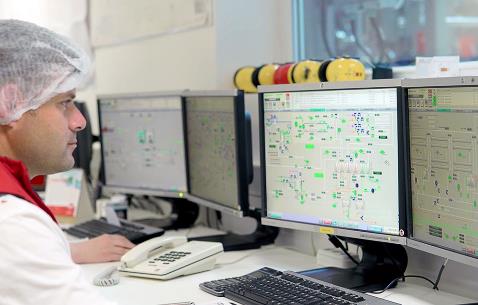 Eker Dairy
Turkey
Goals
To transition to a fully automated production facility
To achieve the highest level of product tracking and traceability
To enable the engineering team to create powerful templates that provided the flexibility required by the Eker production process
Challenges
Operators were manually processing analog data which took time away from overall production
Tracking and tracing of quality issues were inconsistent and subject to errors due to manual inputting of data
Results
Eker has increased its production capacity to more than 600 tons of product per day and continues to grow
Product quality and production traceability has increased significantly
The Eker production team has applied the concept of Industry 4.0 enabling operations, team members and devices to communicate and operate seamlessly via IoT
Industry: Food & Beverage / CPG
Products: InTouch HMI  (Standard Edition)
“Eker needed a software platform that would enables us to create powerful templates that are flexible at the same time.  Wonderware software provided this and more.”
Yavuz Selim Aydin, Project and Engineering Manager
LEARN MORE
© 2018 AVEVA Group plc and its subsidiaries. All rights reserved.
Page 54
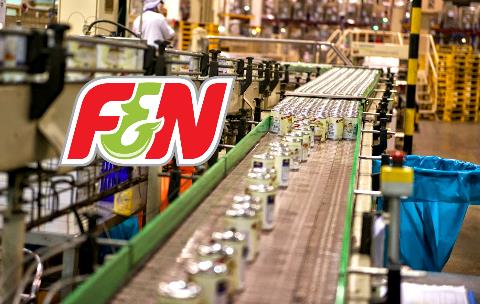 F&N Dairies
Thailand
Goals
To enable the dairy to achieve quality track and traceability
To facilitate connectivity of plant operations with the plant’s industrial automation devices, computers and laboratory measuring instruments
To reduce the total cost of ownership of the overall solution by enabling easy upgrades of systems across the enterprise
Challenges
When quality parameter deviations were detected, the operators had to manually trace the information in the archived, paper-based operations sheets to determine the root cause, which took a tremendous about of time
Results
The plant achieved production Goals of 2,500 cans a minute, equaling 3 million cans a day, which equals 24 million cases a year
It reduced quality traceability time from 4 hours to 1 minute
The manufacturing facility achieved its return on investment within one year
The plant achieved "100 Percent First-Time Quality," a lean metric that indicates what parts are manufactured correctly the first time without need for inspection, rework or replacement
Industry: Food & Beverage / CPG
Products: System Platform, InTouch HMI  (Standard Edition), Process Historian, Process Historian Client, Performance”
“At our Rojana factory, F&N Dairies produces 3 million cans a day of sterilized milk, or 2,500 cans per minute. With the integration of Wonderware software solutions to provide vital data on production processes as well as track and trace, we are able to have comprehensive control of our manufacturing operations to ensure product quality and control.”
Somchai Khwahan, Production Manager, F&N Dairies Thailand
LEARN MORE
© 2018 AVEVA Group plc and its subsidiaries. All rights reserved.
Page 55
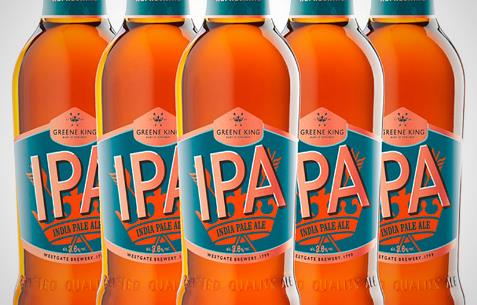 Greene King
United Kingdom
Goals
To make sure that within the Brewery, everything is consistent, stays under control and everything is executed at the right time
Challenges
To be able to extend a standard SCADA solution to all parts of the brewery
To enable automatic data gathering and improve plant production
Results
Single plant wide standard - all displays are now recognisably similar across the current systems, this allows operational staff to be deployed more flexibly across the business as they quickly feel familiar with the process interface Historian is proving to provide reliable information in high fidelity, missing nothing that needs to be seen and working continuously as the plant runs, week in and week out
Industry: Food & Beverage / CPG
Products: Process Historian, InTouch HMI  (Standard Edition)
“Wonderware delivers consistency, product uniformity and repeatability, assisting us in getting it right the first time.”
Roy Matchwick, Greene King Automation Engineering, GreManagerene King PLC
LEARN MORE
© 2018 AVEVA Group plc and its subsidiaries. All rights reserved.
Page 56
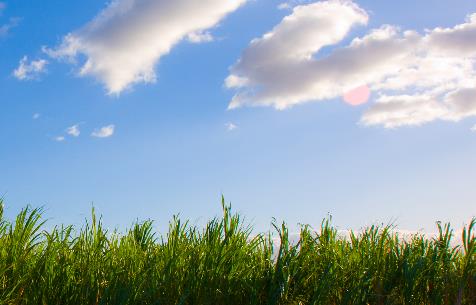 Hawaiian Commercial & Sugar Company
Puunene, Hawaii
Goals 
Continue to sell sugar products while increasing the efficiency of the manufacturing system 
Challenges 
Find a way to further optimize the plant operations 
Results
Increased efficiency and production because all areas in the plant can now view each other’s operating data 
Employees can access data from throughout the production process from any workstation in the plant or any remote workstationaround the world
Industry: Food & Beverage / CPG
Products: InTouch HMI  (Standard Edition), Process Historian,Process Historian Clients
“The system has changed our way of thinking and the way we operate. It has opened up more interdepartmental communication.” 
John Rivera, Power Management Analyst
LEARN MORE
© 2018 AVEVA Group plc and its subsidiaries. All rights reserved.
Page 57
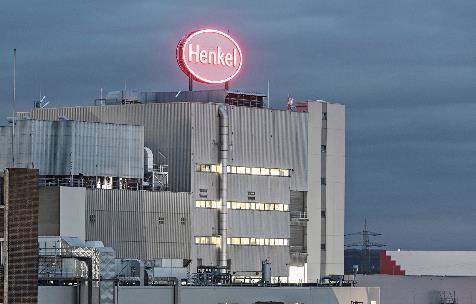 HenkelGermany
Goals 
To reduce specific energy consumption and support ISO 50001 certification for all production sites.
To improve supply-chain resource efficiency on the production side by 5 to 6 percent annually, 75% increase of overall efficiency by 2020, and finally,to be three times more efficient by 2030.
Challenges 
Improvements were needed in the collection, use and communication of consumption and emissions data across the length of its global supply chain.
Results 
Solution support for growth and sustainability strategies has resultedin 9% reduction in energy consumption, this translates to €15 millionin energy costs saved.
Reduction in filling line waste and elimination of all incorrect labelingresulted in 100% label quality.
Performance installation has demonstrated measurable improvementsof 4.5% in OEE after just one year.
Industry: CPG
Products: System Platform, Process Historian, Performance, Intelligence
“We succeeded in making global energy consumption data available to our supply chain managers in real time.”
Dr. Dirk Holbach, Corporate Senior Vice PresidentGlobal Supply Chain Laundry & Home Care Sector
LEARN MORE
© 2018 AVEVA Group plc and its subsidiaries. All rights reserved.
Page 58
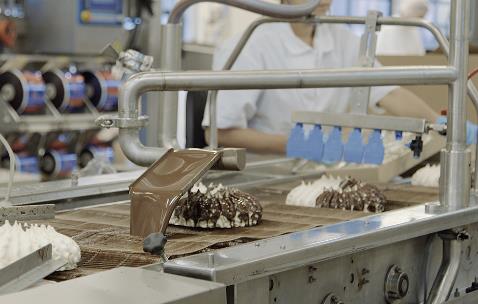 Hennig-Olsen
Kristiansand, Norway
Goals
To establish a standardized software system with in-house control to accurately track production processes
To effectively manage quality operations ensuring product safety and compliance
To strengthen inventory control, traceability of material usage
Challenges
The previous system did not allow for immediate access to reporting and plant data metrics
Quality measurement data such as product temperature and maturity tracking was unreliable
Management was unable to effectively manage the production of its various food products throughout its manufacturing Infrastructure
Results
The company can successfully track processes from warehouse, to the production lines enabling it to maintain is 48% market share
Operations are simplified and the company is able to measure materials in real time anywhere, as well as know the specific batch, date and amount of ingredients used
Industry: Food & Beverage / CPG
Products: Manufacturing Execution System
“The most important improvement is that we now have one single system for our entire operation that allows us to be more flexible when it comes to personnel and suppliers, by providing a standardized system and a higher level of automation.”
Marianne Stordal, Director of Production
LEARN MORE
© 2018 AVEVA Group plc and its subsidiaries. All rights reserved.
Page 59
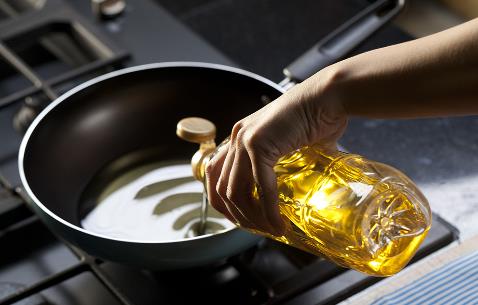 Hudson & Knight
South Africa
Goals
Improve insight into complex processes
Lower the total cost of ownership of the supervisory system
Cope with changing product and market demands
Improve and maintain product quality
 Challenges
Cope with frequent changes in technical staff 
Stop the erosion of skills
 Results
Enforced standardization
Decreased downtime and callouts
Increased information to operators as well as to process and engineering personnel
Lower cost of ownership
Uses up-to-date technology
Off-the-shelf implementation
Ease of integration with third-party applications
Industry: Food & Beverage / CPG
Products: System Platform, InTouch HMI  (Standard Edition)
“The installation of the Wonderware System Platform has meant that we can aim higher. While it can now help us optimize production, it’s also laid the foundation for much more.”
Noël Alleaume, Factory Manager, Hudson and Knight
LEARN MORE
© 2018 AVEVA Group plc and its subsidiaries. All rights reserved.
Page 60
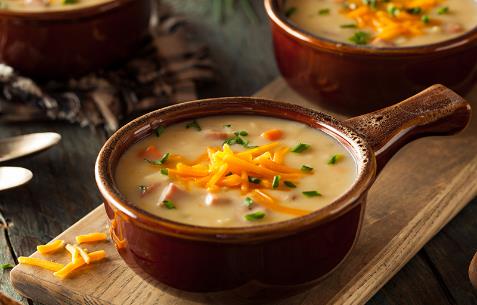 Imana Food Ltd
South Africa
Goals
Full traceability of all materials entering and leaving the Savoury Powders blending process
Visibility into the blending process Production data to be linked in to the company’s ERP system
Gain HACCP certification
Improve the quality of finished goods 
Reduce inventory discrepancies
Challenges
Tracking of all incoming raw materials used in more than 150 recipes
 Results
HACCP certification achieved within three months of going live
Better insight into the blending operation in the factory
Improved raw material stock control
Real-time blend closure in the ERP system
Factory procedural deviations are highlighted
More consistent product quality from following recipes exactly
Improved management of the physical blending process
Proper temperature control of sensitive blends
Industry: Food & Beverage / CPG
Products: System Platform, Process Historian, Manufacturing Execution System, InTouch HMI  (Standard Edition)
“Imana Foods would not have acheived HACCP accreditation without this solution in place."
Paul Alcock, MD, Imana Foods’
LEARN MORE
© 2018 AVEVA Group plc and its subsidiaries. All rights reserved.
Page 61
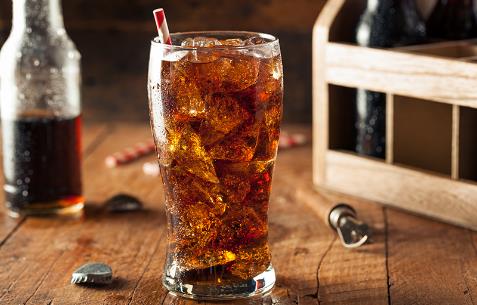 JSC Bashkir Soda
Russia
Goals
Automatic data collection, real time processing and display of information from the metering points in graphical and tabular form
Control over reliability of the information coming from the sensors and systems with manual entry of values from points at non-automated sites
Registration and storage of information on controlled parameters
Audible and visual alarm for process and system violations
Automatic calculation and representation of commodity balances (including snapshots) for each redistribution
 Challenges
The necessity for the development and introduction of a new system in which measuring accuracy should satisfy all modern commercial requirements, with full automation of accounting and balance functions
Results
A single interface for all production stages with a concise, comprehensive model detailing the entire production process
Easy integration of pre-existing automated production Systems
Single multi-user object-oriented development environment, system deployment and maintenance
Client-server architecture for the creation of dispatch interfaces.
Reduced loss of raw materials
Qualitative distribution of finished products by grade type
Reduction in the number of emergency stops through MRO equipment forecasting
Industry: Food & Beverage / CPG
Products: Device Integration Server, Application Server, Process Historian,InTouch HMI (Standard Edition), Information Server
“In order to assess the ease of integration of third-party data into the system within a relatively  short period of time, company specialists established a link between all existing operating systems and enterprise dispatch systems. A full consolidation of the data allowed for the possibility of a full data set to be analyzed and the use of different valuation techniques to obtain additional data.”
Oleg Petrov, Head Office of Automation, JSC Bashkir Soda Co.
LEARN MORE
© 2018 AVEVA Group plc and its subsidiaries. All rights reserved.
Page 62
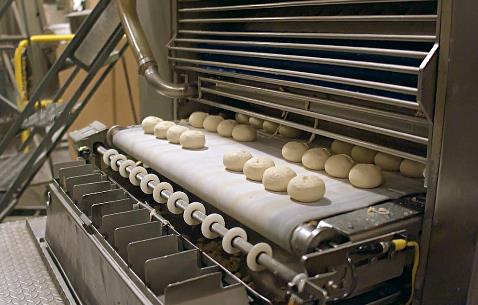 La Tortilla Factory
Santa Rosa, California
Goals 
Reduce product waste with more precise water usage
Improve line performance by empowering operators with raw materials visibility and actionable system data while reducing unplanned downtime
Move from a paper based system to electronic data collectionprocessing and analysis
Challenges 
Previous system was ill-equipped for scalability and process improvements
Low visibility from plant floor machine data would lead to excess product “give away” and waste
Extensive paperwork and paper reporting was slowing the ability to gather operational data or implement meaningful changes
Multiple equipment manufacturers were supplying fragmented operational data
Results 
Wonderware System Platform was implemented in 4.5 months
La Tortilla Factory was able to improve line efficiency within 6 months
Less than 1 year after system rollout, La Tortilla Factory is seeing ROI
La Tortilla Factory sees a 5% increase in product yield and 2% decrease in product waste
Industry: Food & Beverage / CPG
Products: System Platform, InTouch HMI  (Standard Edition)
“We’re constantly trying to come up with ways to drive costs out of the business. We wanted to implement a shop floor system that allowed us to have real time data at our fingertips in order to improve and drive costs out of the business.” 
Katie Evans, VP of Operations
LEARN MORE
© 2018 AVEVA Group plc and its subsidiaries. All rights reserved.
Page 63
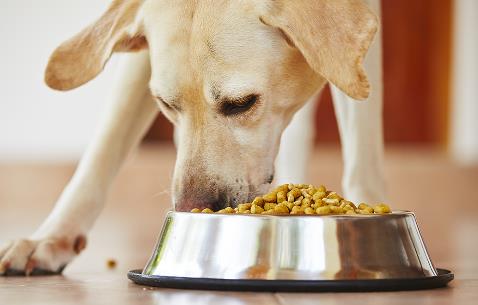 MARS Deutschland GmbH
Germany
Goals
Compliance with legal regulations within a strictly regulatedproduction environment
Continuous production control and complete product tracing
Connection to different production and automation systems
Challenges
Regulated production environment
Multiple production and automation systems to integrate
 Results
Open and flexible system integration
Scalability of the applications
Consistent process protocols
Guarantee of product quality even exceeding legal requirements
Industry: Food & Beverage / CPG
Products: Operations, InTouch HMI  (Standard Edition), System Platform
“Thanks to the open system connectivity Mars benefits not only from an integrated system solution but also from the flexibility to continuously scale and adapt the system applications”
Günter Osswald, Managing Director, G&O AutomatisierungsgesellschaftmbH & Co. KG
LEARN MORE
© 2018 AVEVA Group plc and its subsidiaries. All rights reserved.
Page 64
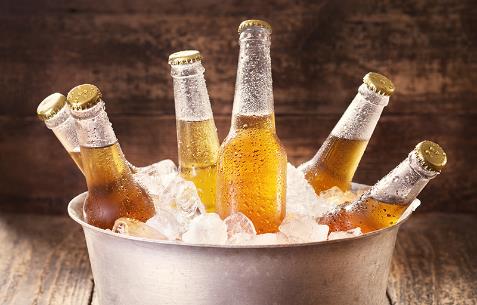 Namibia Breweries
South Africa
Goals
To accurately record critical production information from the solar, NH3 cooling, boilers, and CO2 plants, as well as from the water and power meters
To transfer production information to the existing DCS
To develop a dashboard system for management to view consumption-related information linked to production volumes and KPIs
Challenges
The plant operations team faced reservations from the department management groups that these goals could be achieved, therefore, they needed a convincing argument of the benefits to acquire “buy in” from all stakeholders for implementation of the system
With massive amounts of plant data required to be processed, NBL faced the issue of time synchronization between Wonderware Historian and its current OPC server
 Results
NBL successfully achieved compliance with municipal regulations
The renewable energy system supported with Wonderware Historian provides for 8% of NBL’s electricity demand as well as approximately 4.23 million kWh of green energy
NBL has achieved a savings of 4,230 tons of carbon dioxide (CO2)
Precise verification of KPIs can now be obtained to evaluate plant processes and related equipment operations
Industry: Food & Beverage / CPG
Products: Process Historian, Process Historian Clients
“It is an amazing feeling to see the end result and the satisfaction on the faces of the end user.  It’s even more gratifying to see the value the business has derived from this Wonderware-based software solution.” 
Andre Engelbrecht, Manager of Industrial Control Systems
LEARN MORE
© 2018 AVEVA Group plc and its subsidiaries. All rights reserved.
Page 65
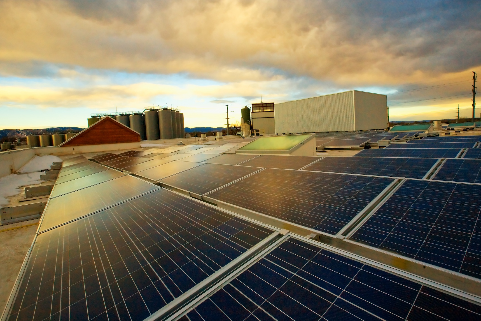 New Belgium Brewing Company 
Fort Collins, Colorado
Goals 
New Belgium Brewing has set an ambitious objective to reduce its wastewater impact by increasing its waste diversion rate (sans spent grain and sludge) from 73% in 2007 to 95% by 2015 
By 2015, the company plans to decrease the water use per barrel of beer produced by 10% and curtail greenhouse gas emissions by 25% 
Challenges 
With the reduction in energy usage and materials consumption,New Belgium Brewing was concerned about maintaininghigh manufacturing standards 
Results
The AVEVA solution helped in the efficient and sustainable production of more than 600,000 barrels (18 million gallons)of beer annually 
The methane rich biogas byproduct from the wastewater plant is now captured and converted into electricity, producing 15% of New Belgium’s operating power requirements 
The solar photovoltaic panels installed on the roof of the bottling plant are able to produce up to 200 KW
Industry: Food & Beverage / CPG
Products: InTouch HMI, Performance
“One of New Belgium Brewing’s core values is to honor nature at every turn. The health of our community and of our business depends upon the health of the natural environment.” 
Jennifer V. Orgolini, Director of Sustainability and Strategic Development
LEARN MORE
© 2018 AVEVA Group plc and its subsidiaries. All rights reserved.
Page 66
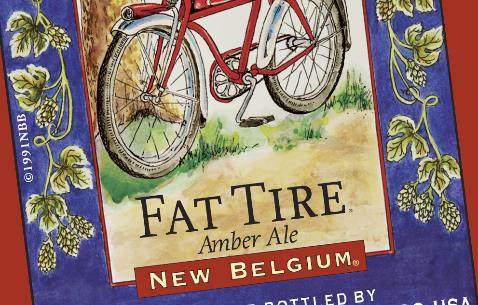 New Belgium Brewing Company 
Fort Collins, Colorado
Goals 
Install an Enterprise Manufacturing Intelligence and Manufacturing Execution System that will improve inventory management, increase production accuracy and improve quality control 
Challenges 
Reduce time spent entering data and manually checking the movement of materials 
The PLC-based batching system was not operating at its full potential 
The clean-in-place (CIP) information was not readily accessible 
Quality control procedures were performed by hand 
Results
“Track and trace” capability enables tracking of any productwithin 30 minutes 
Key Performance Indicator (KPI) scorecards provide immediate information about performance 
Historical analysis enables optimization of energy use 
Faster trouble shooting; improved response times for corrections 
Early detection of product deviations 
Projected ROI for integration costs will be realized within two years
Industry: Food & Beverage / CPG
Products: InTouch HMI  (Standard Edition)
“From an administrative perspective, we save a lot of time. From a user’s perspective, we minimize frustration. That’s the number one benefit.” 
Igor Valuyev, Chief Electrical and Automation Engineer
LEARN MORE
© 2018 AVEVA Group plc and its subsidiaries. All rights reserved.
Page 67
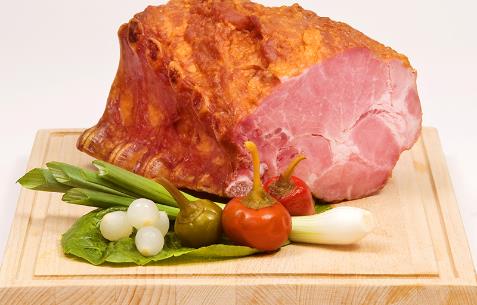 Nomanet SP. Z.0.0.
Poland
Goals
Increase production effectiveness
Coordination between Business and production Goals
Challenges
Improve operational excellence
Integration with production machines 
ERP and MES integration
Results
Improved information flow
Improved equipment effectiveness
Less paper work and manual data entry
Industry: Food & Beverage / CPG
Products: InTouch HMI, Performance
“Correlation between business and production Information allows business managers to effectively make decisions critical for the company. MES system uncovers certain relationships which results in cost cutting opportunities and production effectiveness increase.”
Pawel Drobny, IT Department Vice Manager, Queris Sp. z o.o.
LEARN MORE
© 2018 AVEVA Group plc and its subsidiaries. All rights reserved.
Page 68
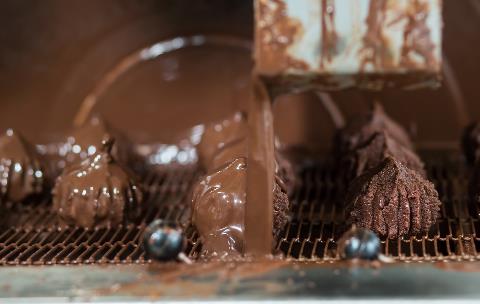 Orley Foods
Cape Town, South Africa
Goals 
Full product traceability 
Seamless and transparent integration of manufacturing and business systems throughout the company 
Trend and trace process issues in order to speed up trouble shooting while conforming to regulatory requirements 
Challenges 
Re-engineering of Orley Foods’ process control and information delivery infrastructure 
The plant model would have to be designed to handle the entire plant and not just certain aspects of the chocolate production facility 
Results
Consistent batch sizes 
Raw material allocations tracked 
Better process control tracking 
Significant savings in fat usage 
Standardization of batch processing times 
Minimized batch/formulation corrections
Industry: Food & Beverage / CPG
Products: InTouch HMI, System Platform
“We found that the Wonderware solution was best suited, as it had a proven track record in the Food & Beverage / CPG industry and was used in many local and international plants involved with food production.” 
Henk de Villiers, Operations Manager
LEARN MORE
© 2018 AVEVA Group plc and its subsidiaries. All rights reserved.
Page 69
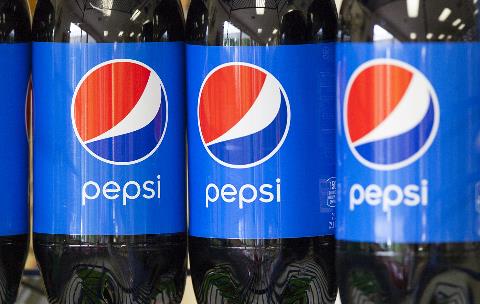 Pepsi Bottling Ventures
Garner, North Carolina
Goals 
Develop a Performance and Downtime tracking system
Eliminate guesswork and assumptions through collection of consistent and reliable data
Justify Return On Investment for future capital plant projects
Develop an enterprise level platform for future expansion
Challenges 
Implement the new system across 1 new line and 4 legacy lines in the plant
Downtime data was recorded manually and information gathering was subjective and inconsistent
Manually recorded data created more questions than answers
Results
Produce over 30 million cases of Pepsi products a year
PBV Garner has grown from producing & distributing 189 differentproducts to over 500
Total payback for investment estimated at 2.8 years
Ability to discover, validate and quantify opportunities for future capital investment
Average Filler Runtime data facilitated increased production numbers
Industry: Food & Beverage / CPG
Products: InTouch HMI  (Standard Edition)
“We have to make the right decisions everyday because it is a huge impact on our bottom line. Wonderware helps us make those decisions.”
Scott Jamison, Vice President of Engineering
LEARN MORE
© 2018 AVEVA Group plc and its subsidiaries. All rights reserved.
Page 70
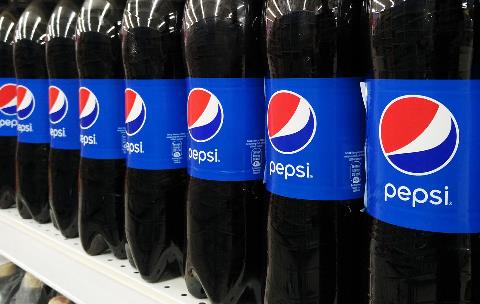 Pepsi Bottling Ventures
Nampa, Idaho
Goals 
Improve changeover performance by accurately identifying constraints and bottlenecks
Facilitate better decision making for cross functional teams through consistent and reliable data which would eliminate guesswork and assumptions
Understand payback metrics and use this data to justify future projects requiring capital investment 
Challenges 
The new plant required the integration of new and legacy equipment
Downtime data was recorded manually, and this tracking system did not include recently installed equipment
A lean headcount meant that engineers’ time was at a premium 
Results
Cause of downtime in changeover process identified, leading to 50% reduction in changeover time and additional savings in raw materials and packaging
Plant has achieved an overall 10% increase in line efficiency 
Total payback for investment took less than one year; annualized savings calculated at over $78,500
Industry: Food & Beverage / CPG
Products: InTouch HMI  (Standard Edition)
“With more detailed data available from the PLCs in real-time, we are able to cost justify upgrade projects specifically for certain machine centers. We’re able to prove the need for more capital investment.”
Chris Bacon, Project Manager
LEARN MORE
© 2018 AVEVA Group plc and its subsidiaries. All rights reserved.
Page 71
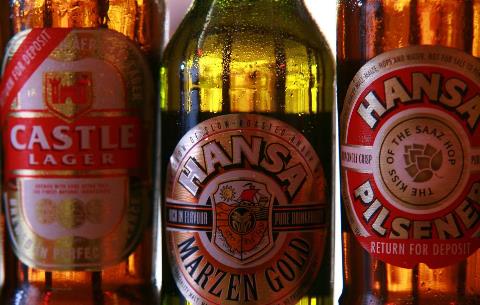 The South African Breweries Limited 
Caledon, South Africa
Goals 
Track products through the production process in order to get a complete view with respect to production variables applicableto each batch 
Generate reports detailing product transfer times and vesseloccupancy times 
Challenges 
Merging of production and process timelines into a single source of information, with all the data in context, for meaningful numerical and graphical reports regarding production KPIs 
Safeguarding existing system investments 
Results
The new system has highlighted operational and plant issues, which had previously been “hidden” from view 
True vessel occupancies and transfer times can be determined 
Real-time data provided in the correct format has now made users more aware of true production realities 
Meaningful information is helping SAB Maltings achieve its overall objective of continuous process improvement
Industry: Food & Beverage / CPG
Products: InTouch HMI, Operations, System Platform
“All in all, for the first time, we now have an automated system giving us the information to achieve what everybody is striving for – continuous improvement.” 
Eddie Jordaan , IS Manager
LEARN MORE
© 2018 AVEVA Group plc and its subsidiaries. All rights reserved.
Page 72
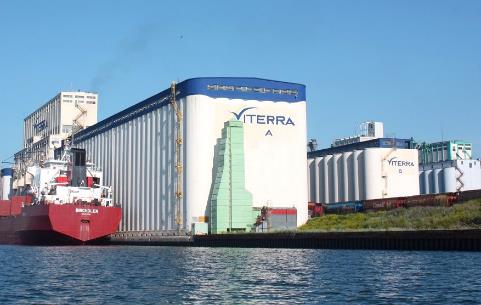 Viterra
Canada
Goals
Operate at rated capacity across multiple geographically dispersed Infrastructure
Expedite shipping efforts by adopting leaner, more efficient load-in practices
Establish scalable operational practices to meet increased demand for grain across global distribution channels
Challenges
Lack of process standardization across multiple Infrastructure limited production visibility and quality assurance
As systems became dated, production requirements were outgrowing system capacity
Varying expertise required by operators increased the training time and learning curve for new workforce, and threatened consistent productionquality across sites
Results
10% increase in shipping efficiency, shaving 45-60 seconds off load-in for each car
40% decrease in rail receiving time by implementing standardized instrumentation and operator controls
System development cycle has been shortened from 4 months to 4 weeks
Industry: Food & Beverage / CPG
Products: System Platform, Intouch, Process Historian
“We’re very proud of what we’ve done—where we’ve been. We started from a small business over 100 years ago and we’re a global company today.”
Paul Bourlon, Manager Automation Services
LEARN MORE
© 2018 AVEVA Group plc and its subsidiaries. All rights reserved.
Page 73
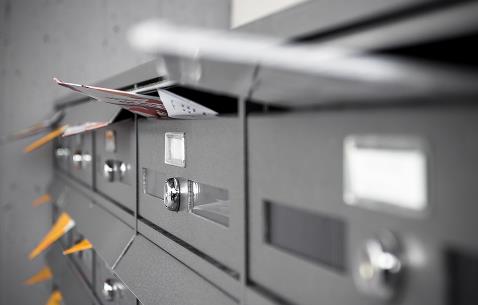 Winkler und Dünnebier Süßwarenmaschinen GmbH Germany
Goals
Effective production visualization
Design of complex visualization and data systems
Use of standard templates
Challenges
Interfaces to a wide range of systems
Open to suppliers of different systems
 Results
50% reduction of development time 
Substantial simplification of plant management
Easy replacement of clients in case of failure
Industry: Food & Beverage / CPG
Products: System Platform, Process Historian, Industrial Computers,InTouch HMI (Standard Edition)
By using System Platform, we could cut development cycle time for large visualization and data systems into half, while substantially improving standardization”.
Bernd Plies, Electric and Automation Technolo
LEARN MORE
© 2018 AVEVA Group plc and its subsidiaries. All rights reserved.
Page 74
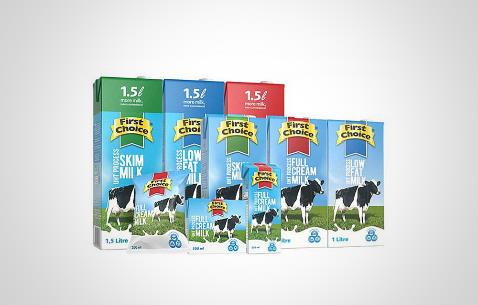 Woodlands Dairy (Pty) Ltd
South Africa
Goals
To create a redundant, reliable and flexible system using a single platform that will integrate all the disparate plants on site

Challenges
The system has to comply with ISO 22000 standards
The project must be completed without any interruptions to production

Results
Achieved compliance with ISO22000
Reduced engineering cost while improving quality control
Improved troubleshooting capabilities
Accurate reporting and standards in place for future use
Industry: Food & Beverage / CPG
Products: System Platform, InTouch HMI (Standard Edition) Process Historian, Process Historian Clients
“The Wonderware technology and products have helped increase our level of knowledge and control to the degree that we can now think about improving our processes rather than just keeping up with them.”
Jan Barnard, Process Engineer, Woodlands Dairy
LEARN MORE
© 2018 AVEVA Group plc and its subsidiaries. All rights reserved.
Page 75
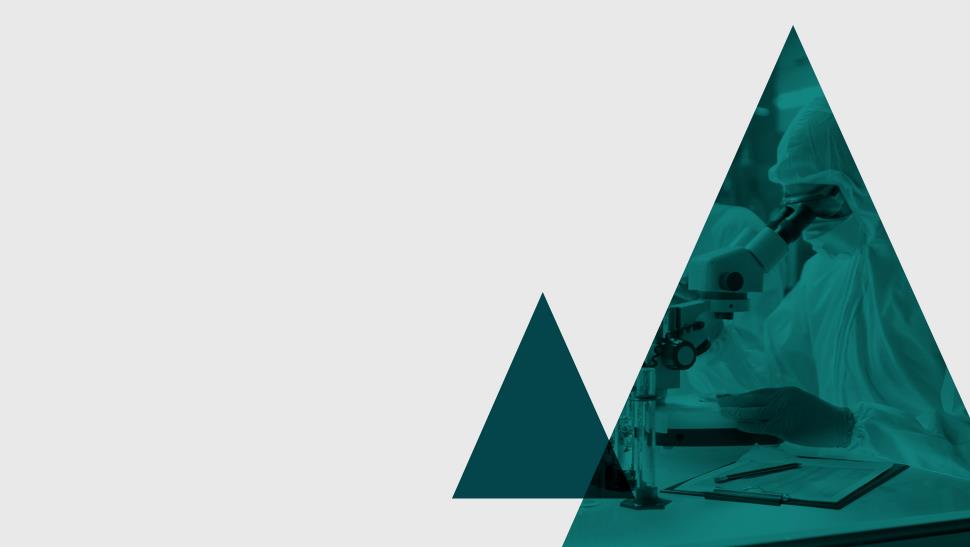 Life Sciences
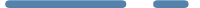 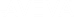 76
© 2018 AVEVA Group plc and its subsidiaries. All rights reserved.
Page 76
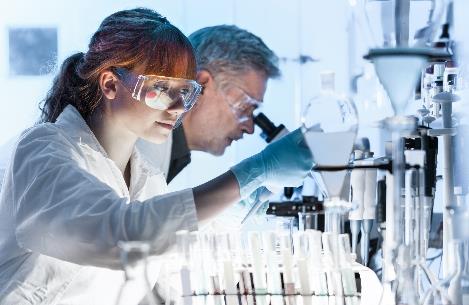 Baxter S.A.
Lessines, Belgium
Goals 
Increasing production capacity while significantly reducing manufacturing throughput time was a top priority for Baxter 
The new automation system needed to assist Baxter in achieving U.S. Food and Drug Administration (FDA) 21 CFR Part 11 compliance regulations 
Challenges 
Production management had to be centralized and include reporting, analysis, traceability and performance monitoring to adhere to FDA 21 CFR Part 11 regulations as well as European compliance standards
Results
The implementation of the new software system doubled the manufacturing facility’s productivity 
Baxter’s manufacturing processes are now fully traceable and meet all FDA and European regulations 
Software system enabled the BiiON engineers to create roughly 35 reusable generic objects, which are stored in a central library
Industry: Life Sciences
Products: InTouch, System Platform, Batch Management, Process Historian
“To be successful, strategic projects require excellent collaboration between the customer, the software vendor and integrator. By establishing the automation framework, the software solutions enabled our project teams to focus on productivity targets.”
Serge Bassem, CEO, BiiON (Baxter System Integrator)
LEARN MORE
© 2018 AVEVA Group plc and its subsidiaries. All rights reserved.
Page 77
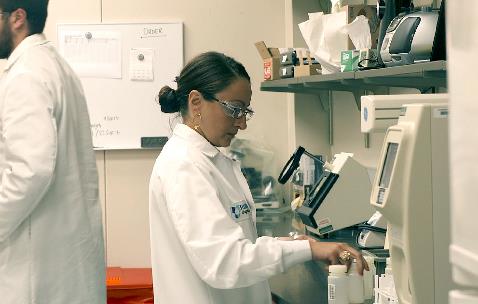 Fujirebio Diagnostics, Inc.
Malvern, Pennsylvania
Goals 
To replace an existing paper-based GMP record system and manual process with an electronic monitoring system
Challenges 
A significant amount of time is spent each day manually reviewing reports
The existing paper-based system was time consuming and vulnerableto reporting errors
A new system must enable the company to remain in compliancewith federal regulation 
Results 
The company’s Electronic Initiative helps produce 75 million tests that are distributed throughout the world 
The solution is completely paperless and provides electronic record collectionwith electronic signatures while maintaining 21 CFR compliance andISO 9001 and 13485 certification
The equipment monitoring system saves about 1,100 man hours per year
The tasks related to manually logging equipment parameters and reviewing paper logs and charts is eliminated and has reduced data reviewing time from15+ hours to just minutes
Electronic monitoring saves 2/3 of time, or about 10 hours per monthin quality assurance
Industry: Life Sciences
Products: System Platform, Workflow Management, Process Historian®,InTouch HMI  (Standard Edition)
“The largest benefit of the equipment monitoring system is that we are logging automatically now rather than manually, so it’s saving us about 1,100 man hours per year.” 
Josh Zimmer, Quality Engineer, Fujirebio Diagnostics, Inc
LEARN MORE
© 2018 AVEVA Group plc and its subsidiaries. All rights reserved.
Page 78
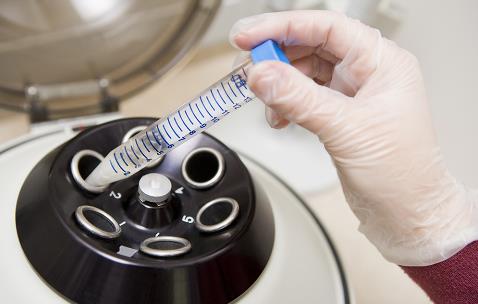 Rottendorf Pharma GmbH
Germany
Goals
Monitoring of production, laboratory and storage conditions throughout the enterprise
Proper collection and long-term preservation of monitoring and process data
Visualization and distribution of alarms and notifications
Flexible data analysis and standard reporting
FDA-compliant storage of GMP-relevant parameters
Challenges
Monitor environmental conditions through a multi-stage alarm system
Compliance with legal requirements and regulations
Qualified system environment/application
GMP-compliant user administration
High product safety combined with maximum production flexibility
Results
Collection, analysis and storage of GMP- critical parameters – includingdifferential pressure, temperature e relative humidity - in production,laboratory and storage areas.
System-generated users alarms in case of specification violation, including escalation mechanisms
Industry: Life Sciences
Products: System Platform, Process Historian,InTouch HMI  (Standard Edition)
“Individual GMP-compliant automated systems bring benefits especially in situations where consistently high quality and flawless monitoring of manufacturing conditions are required.”Hironobu Hirakawa, Development Manager
LEARN MORE
© 2018 AVEVA Group plc and its subsidiaries. All rights reserved.
Page 79
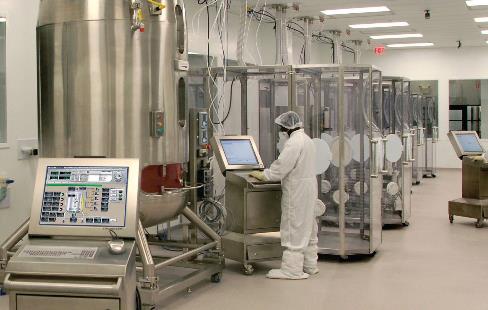 Xcellerex 
Marlborough, Massachusetts
Goals 
Address the growing demands in the biomedical market space for more effective biopharmaceutical manufacturing processes 
Develop a solution that would define a model for improving how biopharmaceuticals, vaccines and other therapeutics are developed, manufactured and commercialized 
Challenges 
Integrating complex technology with ultra-high levels of functionality was considered the greatest challenge in creating a biomanufacturing platform that employs a single-use technology, controlled environment modules, process automation and electronic batch records 
Results
Xcellerex’s FlexFactory achieves significant cost savings, including a capital investment reduction that can exceed 60 percent
Reduces deployment time from three to five years to 12 to 18 months
The solution achieves an overall reduction in development time of nearly 60 percent, with an estimated 80 percent saving in rework time
Industry: Life Sciences
Products: System Platform, InTouch HMI  (Standard Edition), Batch Management, Process Historian
“We’ve been able to reduce deployment time from 3-5 years to an amazing 12-18 months. This results in huge implementation savings and the ability to begin producing high value product 2 to 4 years sooner than traditional technology.”
John A. Chickosky, Chief Commercial Officer and President, Biosystems
LEARN MORE
© 2018 AVEVA Group plc and its subsidiaries. All rights reserved.
Page 80
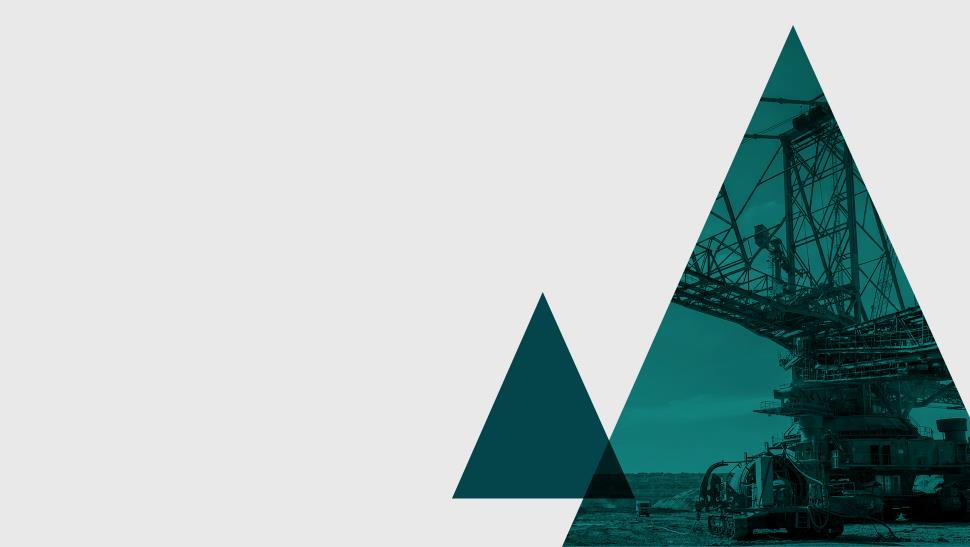 Metals, Mineralsand Mining
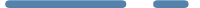 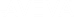 81
© 2018 AVEVA Group plc and its subsidiaries. All rights reserved.
Page 81
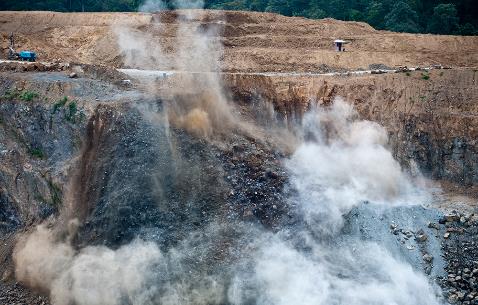 African Explosives Limited
Johannesburg, South Africa
Goals 
The company needed to accurately track raw materials and finished products through an automated batch tracking system 
With a system featuring the collection of track and trace data,African Explosives Limited wanted to ensure product qualityand eliminate product defects 
Challenges
The company needed to avoid major production disruptions by ensuring a rapid implementation of the new system 
Maintaining the company’s high safety standards and product consistency were the top priorities for any technology changeover 
Results
African Explosives Limited now has an accurate and reliable tracking system 
The AVEVA technology solution has improved the company’s competitive positioning by enabling it to deliver high-quality explosives to the mining and construction industries 
Elimination of paperwork has resulted in a significant reduction in errors associated with the prior manual reporting system
Industry: Metals, Minerals and Mining 
Products: InTouch HMI  (Standard Edition)
“With Wonderware Equipment Operations Module, improved raw material and product tracking gives African Explosives Limited a far greater degree of quality control, enabling the company to maintain product consistency and process improvements.” 
Ronald Huggins, Control Systems Engineer
LEARN MORE
© 2018 AVEVA Group plc and its subsidiaries. All rights reserved.
Page 82
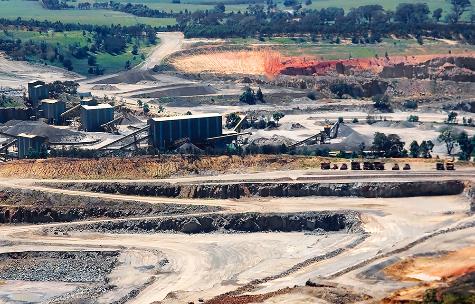 AngloGold Ashanti, Ltd.Johannesburg, South Africa
Goals
The company needed to accurately track raw materials and finished products through an automated batch tracking system 
With a system featuring the collection of track and trace data, African Explosives Limited wanted to ensure product quality and eliminate product defects 
Challenges
The company needed to avoid major production disruptions by ensuring a rapid implementation of the new system 
Maintaining the company’s high safety standards and product consistency were the top priorities for any technology changeover 
Results
African Explosives Limited now has an accurate and reliable tracking system 
The AVEVA technology solution has improved the company’s competitive positioning by enabling it to deliver high-quality explosives to the mining and construction industries 
Elimination of paperwork has resulted in a significant reduction in errors associated with the prior manual reporting system
Industry: Metals, Minerals and Mining 
Products: Process Historian Clients, InTouch HMI, System Platform
“With Wonderware Equipment Operations Module, improved raw material and product tracking gives African Explosives Limited a far greater degree of quality control, enabling the company to maintain product consistency and process improvements.” 
Ronald Huggins, Control Systems Engineer
LEARN MORE
© 2018 AVEVA Group plc and its subsidiaries. All rights reserved.
Page 83
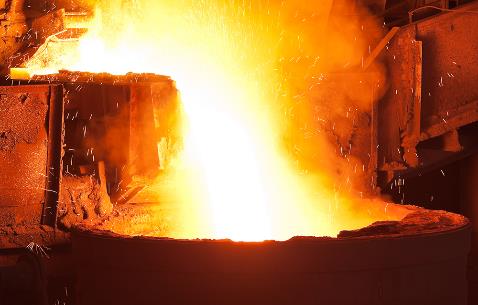 ArcelorMittal
South Africa
Goals
Shorten project delivery
Definition of object and graphical standards
Definition of a standard PLC tag naming convention
Provision of reliable data tracking
Include operator accountability
Challenges
12-week implementation schedule
Enforcing the application of best practices
Results
Far greater turnover than would have previously been possible;
Full product traceability
Reduced engineering costs on system expansion or duplication through standards
technology can be a vertical as well as a horizontal tool for integration
Standardized environment is a great steppingstone for future automation
Industry: Metals, Minerals and Mining
Products: Process Historian Clients, InTouch HMI, System Platform
“...technology supports our strategic intent and that’s why we love it.”
Joao Bordalo, Senior Architect, MES Demand, ArcelorMittal South Africa
LEARN MORE
© 2018 AVEVA Group plc and its subsidiaries. All rights reserved.
Page 84
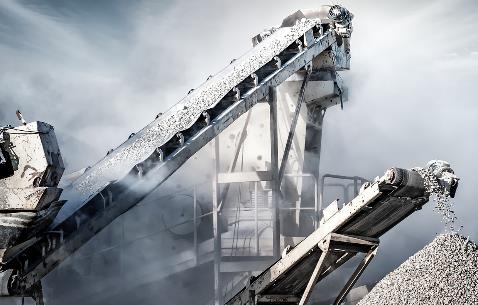 Ash Grove CementOverland Park, Kansas
Goals
Automate maintenance data collection at each facility for a well-defined enterprise asset management process to support equipment performance reliability 
Challenges
Improve the availability and utilization balance of production assets and develop a standardized solution for each of its nine separate production Infrastructure, while maintaining production 
Results
A $2 million first year inventory reduction 
Improved ability to manage inventory, as many as 8,000 items at each plant, maintaining between $2 million to $12 million in inventory 
Compliance with the Federal Environmental Protection Agency (EPA) regulation called the Portland Cement Maximum Achievable Control Technology (PC MACT) 
Minimizes the potential loss of $3,000 per hour for every hour the kiln is offline
Industry: Metals, Minerals and Mining 
Products: Enterprise Asset Management
“By closely monitoring and managing what we use, reorder activities, and parts and materials pricing, we have reduced inventory by at least $2 million in the last few years. This is a significant contribution to keeping our prices competitive in the marketplace.” 
Mike Ralls, Plant Systems Administrator
LEARN MORE
© 2018 AVEVA Group plc and its subsidiaries. All rights reserved.
Page 85
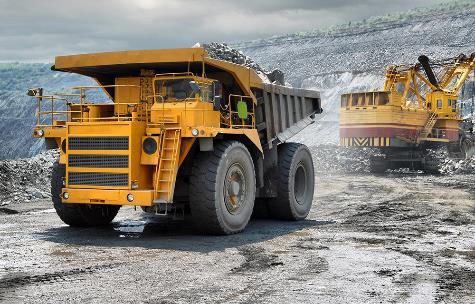 Assmang LimitedJohannesburg, South Africa
Goals
Transition fuel system from oil/gas to coal
Comply with EPA regulations and reporting guidelines
Improve product quality and consistency
Expand plant and ensure future scalability
Challenges
Facility built in the 1800s, operating with outdated electrical systems and equipment
Plant is spread out over 65 acres
Huge power requirements to operate kiln
End-product uniformity dependent on consistent kiln temperature
Results
Ability to plan and schedule maintenance brings cost savings of $5,000 each time a pre-heat/re-heat of the kiln is avoided, resulting in total savings of over $100,000
Remote monitoring added for improved visibility and management of overall operation
Operators more efficient due to at-a-glance ability to assess plant conditions
Scalability and standardization ensure quick and easy equipmentadditions and expansion
Industry: Metals, Minerals and Mining 
Products: Process Historian Clients, InTouch HMI, System Platform
“Allowing local control of equipment using the tablet computers and wireless network has easily paid for itself in savings compared to the cost of running conduit and wire for local control.” 
Andy Holtom, Manager of Electrical, Engineering Services
LEARN MORE
© 2018 AVEVA Group plc and its subsidiaries. All rights reserved.
Page 86
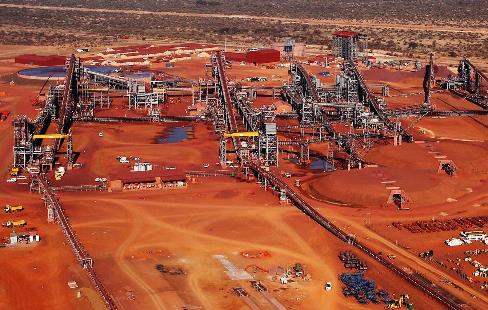 Assmang LimitedJohannesburg, South Africa
Goals
Monitoring of the new mine’s processes and production infrastructure 
Challenges
Fast track implementation in a massive Greenfield project thatincluded nothing less than the creation of a mega iron ore minefrom the ground up 
Results
The definition and enforcing of standards means that less engineering effort will be involved in the mine’s planned extension phases 
Wonderware technology provided a multi-user development environment that allowed engineers to focus on complex applications rather than low-level operations
Industry: Metals, Minerals and Mining 
Products: Process Historian Clients, InTouch HMI, System Platform
“The standards enforced by Wonderware System Platform are allowingus to describe plant objects and their behavior to reflect our experience and needs.” 
Marius Malan, Control Systems Supervisor
LEARN MORE
© 2018 AVEVA Group plc and its subsidiaries. All rights reserved.
Page 87
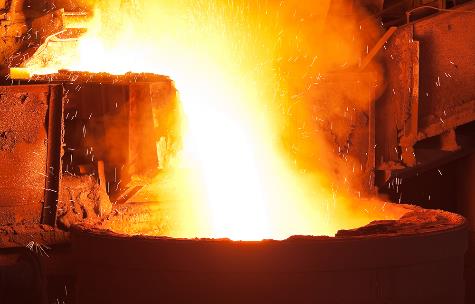 Celsa Group
Spain
Goals
Modernize the production control system in the rolling and steel plants, both obsolete and unable to make future expansions
Challenges
The implementation had to be fast and completely operational right from its launch as the technological infrastructure in use was showing clear signs of exhaustion putting the whole production line at risk;
Communications between a large range of heterogenic systems installed over the years had to be guaranteed;
Despite each factory- steel and rolling- working with independent hardware, a common solution to control both was being sought
Results
Achieved a robust system connecting multiple non-standard PLCs gaining total visibility into the production process;
The new technological architecture is capable of managing timing, down-time and consumption data offering more reliable informationas regards true nal product costs;
A more urgent connection with the ERP putting real-time production data into context with the de ned KPIs ensuring complete efficiencyin the installation
Industry: Metals, Minerals and Mining 
Products: System Platform, Process Historian Client
“The expectations we had when we started the project have been greatly exceeded by the tremendous results obtained: Nervacero now boasts a flexible system and more dynamic visualization thanks to Wonderware technology”
John Powles, Utilities & EMS Manager, Special Metals Wiggin
LEARN MORE
© 2018 AVEVA Group plc and its subsidiaries. All rights reserved.
Page 88
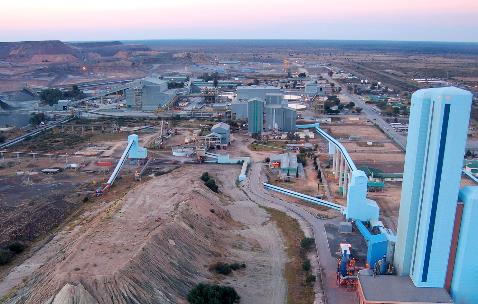 Debswana Diamond Mining Co. Ltd.  Orapa and Jwaneng, Botswana
Goals 
Provide real-time production and performance information
Facilitate the more effective use of plant information More refined performance indicators
Better optimization of plant operations Improved allocation of resources at the Plant
Challenges 
Six-month project deadline 
Tight budget
Modifying the existing IT infrastructure 
Results 
ISA-95 standardized data structure 
Continuous availability of accurate, real-time reports
Reduced manual capture of information
Historical data is now available
Central repository for all plant-related information
Industry: Metals, Minerals and Mining 
Products: System Platform, Process Historian Client, Process Historian
“In my view, one of the most compelling aspects of the Plant No.1 project has been moving from manual capturing to automated data retrieval. This not only greatly reduces errors but also speeds up the delivery of accurate information. Now I no longer have to worry about ‘death by spreadsheet’. ” 
Zwikamu Dubani, IT Analyst, Debswana
LEARN MORE
© 2018 AVEVA Group plc and its subsidiaries. All rights reserved.
Page 89
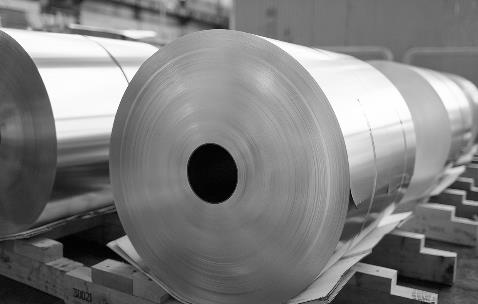 Hydro Aluminium Extrusion Deutschland GmbH Germany
Goals
Reduction of energy costs through the accurate management of peak loads to prevent expensive consumption peaks effectively
Counter measures by optionally switching off users and/or switching on power generators
Unified visualization of existing building automation/control systems
 Challenges
High availability
System openness
Standardized interfaces
Integration of existing systems
Centralized data collection and analysis • Easy management
 Results
Centralized monitoring of consumption
Reduction of peak loads by complying with fixed load limits
Possibility of counter measures before peak load limits are achieved
Quicker ROI by avoiding incalculable costs and/or reducing calculable costs
Short project deployment time
Limited training requirements as a result of easy management
Industry: Metals, Minerals and Mining 
Products: System Platform, Process Historian, Device Integration Server,InTouch HMI  (Standard Edition)
“We were looking for an easy-to-use configurable system; System Platform turned out to be the ideal solution thanks to simple object creation, configuration and inheritance properties.”
Oliver Houbé, Software Department Manager, EMP Planungsgesellschaft für Prozeßautomation mbH
LEARN MORE
© 2018 AVEVA Group plc and its subsidiaries. All rights reserved.
Page 90
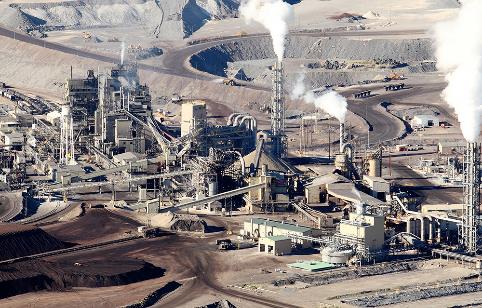 Lonmin Plc.  Marikana, South Africa
Goals 
Replace existing iFIX SCADA system with a modern, supported solution that would provide world-class technical and operational functionality 
Develop plant and company standards
Challenges 
Reconfiguring 300,000 I/O and redeveloping 530 SCADA screens without loss of production 
Prove the effectiveness of the chosen solution against all others and the ability of Lonmin to own the solution 
Tight time and budget constraintsConcurrent running of old and new systems
Simultaneous development by multiple SIs 
Results 
Enhanced performance
Single set of standards 
Easier maintainability 
Superior reporting and delivery 
Fully-supported, constantly current software
Ensured continued operation of production processes
Industry: Metals, Minerals and Mining 
Products: System Platform, Process Historian
“In my view, the most outstanding features of this new system include the management of standards, its scalability and the ability to do development work on multiple fronts with multiple SIs simultaneously.” 
Percy French, Automation Mgr., Lonmin Smelter
LEARN MORE
© 2018 AVEVA Group plc and its subsidiaries. All rights reserved.
Page 91
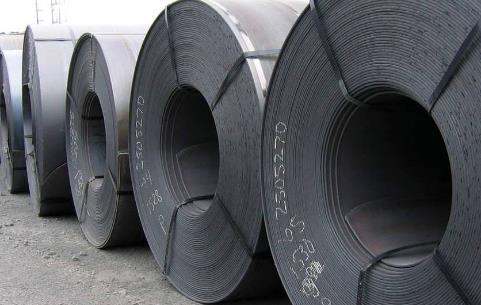 Nucor Steel
Charlotte, North Carolina
Goals 
Make sure the steel plant is getting as much capacity as possible from the operation to solidify the market position of the company
Challenge
Changes are implemented frequently to improve the manufacturing process 
Results
Continue to prtons of steel beams and girders in twenty different grades
Elimination of downtime resulted in 2-5% increase in productivity
Gain of 5-10oduce more than 2,500,000 tons of rolled sheet steel and 1,000,000 % in average voltage, which is directly proportional to productivity
Before, it would take days to add a new piece of equipment to the control system, now it just takes a matter of minutes
Industry: Metals, Minerals and Mining 
Products: InTouch HMI, System Platform, Process Historian, Process Historian Client
“I would recommend the Wonderware system to anybody who is looking for a way to improve their process, speed up programming changes and increase profits”
Dennis Boyd, Melting Area Electrical Systems Supervisor
LEARN MORE
© 2018 AVEVA Group plc and its subsidiaries. All rights reserved.
Page 92
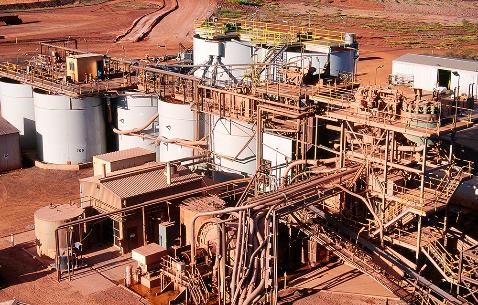 Pretoria Portland Cement Co. Ltd. Pretoria, South Africa
Goals 
Replacement of legacy control system
Establishing a centralized control room 
Ensuring the effective measurement of KPIs, logging and trending Installing a distributed PLC network
Translating the old system into PLC / SCADA control
Adding a new Process Historian server
Replacing all redundant electrical equipment
Installing new instrumentation
Challenges 
Replacing 30 years of control system evolution in five weeks while maintaining operations and mitigating potential interruptions 
Migrating operators who, for decades, have known exactly which button to push
Results 
Achieved PPC objectives within time and budget constraints 
Systems made best use of the existing PPC investment 
Operator buy-in, early ownership and easier change management through the ability to change the system to their liking cost effectively 
Standards based on best practices will facilitate future upgrades
Four-screen design and navigation standard lets operators seeeverything at a glance
Industry: Metals, Minerals and Mining 
Products: System Platform, InTouch HMI, Process Historian, Process Historian Client
 “For the first time in a very long while, we feel that we are in control of one of our primary production processes. Even more than that, we are now in a position to improve operations through trustworthy real-time information and trends.” 
Johan Saunders, Technical Advisor, Pretoria Portland Cement Co.
LEARN MORE
© 2018 AVEVA Group plc and its subsidiaries. All rights reserved.
Page 93
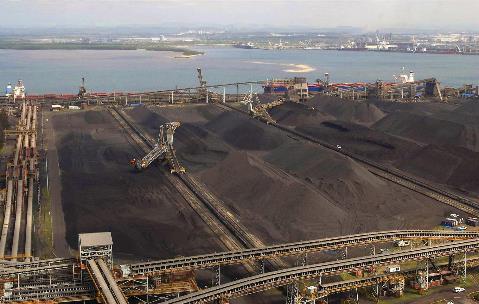 Richards Bay Coal Terminal Co. Ltd.  Richards Bay, South Africa
Goals 
New solution should solve plant concerns on manageability, cost effectiveness, security, reliability and accessibility
Challenges 
Old and new systems to run in parallel in order not to affect the performance of this colossal site 
Results 
Reduced engineering cost on PC budget 
Improved software integrity 
Reduced power consumption 
Reduced likelihood of theft
Reduced downtime on SCADA systems
Increased end-user productivity
Multiple connections possible to different servers creating redundancy
Industry: Metals, Minerals and Mining 
Products: InTouch HMI, Process Historian Clients, Process Historian
“In my view, the most compelling aspect of this new thin client system is its scalability and versatility. It is vital for the system to be able to grow to meet business needs and to easily integrate with other systems.” 
Eric Gumede, Control Systems Specialist, Richards Bay Coal Terminal
LEARN MORE
© 2018 AVEVA Group plc and its subsidiaries. All rights reserved.
Page 94
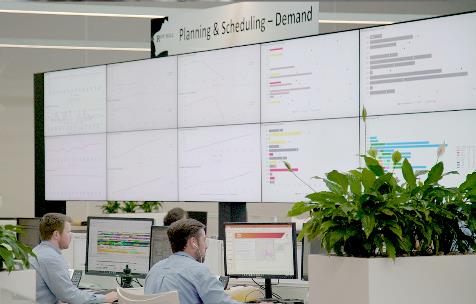 Roy HillPerth, Australia
Goals 
Build a green field iron ore mine, mine process plant, a heavy haul railway system from mine-to-port, new port facilities, and a Remote Operations Center
Meet Roy Hill’s capacity of 55 million tonnes per annum(Mtpa) of iron ore
Realize resource-to-market potential
Challenges 
Optimizing end-to-end demand chain visibility from the pit tothe port across different time zones, from long term planning downto weekly scheduling
Results 
Improved efficiency by streamlining mining processes
Increased collaboration among different functions
Optimized resource-to-market opportunities with real-time execution
Created a high performance team connected by a digitized process
Provided key financial insights into production slowdowns and outages
Established state-of-the-art Remote Operations Center (ROC) coordinating everything from mine to process plant to rail and port… from 1,300 km away from mine site
Industry: Metals, Minerals and Mining 
Products: Demand Chain Planning and Scheduling (DCPS), Inventory Tracking and Quality Management (ITQM), Delay Accounting (DA), Capacity Simulation Model (Pre-CAPEX Analysis)
“We have a mine up in the Pilbara which is one of the largest mines in iron ore. We also have a processing plant and from there we have a 344-kilometer railway that takes the product through to our port operation where we load it onto ships at Port Hedland. So our mining operation is one of the largest in iron ore. We have an ore reserve of approximately 2.3 billion tons of ore. We will mine that at approximately one million tons a day and feed approximately 73 million tons per annum into our crushing facilities, which then gets turned into 55 million tons per annum of iron ore product.”
Mike Lomman, General Manager, Demand Chain Planning
LEARN MORE
© 2018 AVEVA Group plc and its subsidiaries. All rights reserved.
Page 95
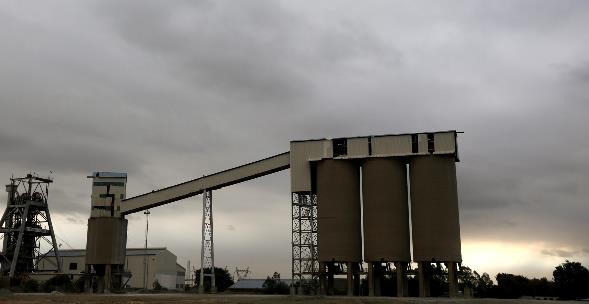 Sibanye Group
Weltevreden Park, South Africa
Goals
To better optimize plant operations and improve allocationof plant resources.
To more effectively manage a wide range of disparate systems, including more than 2,000 PLCs, by establishing standardized methods
To more efficiently manage energy usage
Challenges
The company had a wide range of makes and models of equipment in place throughout its various Infrastructure with no centralized communication method
Monitoring and controlling the company’s electricity usage was difficult due to the inability to acquire accurate reports
Results
The mining company achieved effective centralized management of all equipment located at its Infrastructure in an 800km radius
Sibanye now saves approximately 2MW a month in energy usage, which equates to more than $1.1 million per year in overall cost savings
Industry: Metals, Minerals and Mining 
Products: System Platform
“Whether our operators are working at the Beatrix mine which is about 300 to 400 km away, they are able to view the same Wonderware SCADA application available to operators at all of our other mines.Being able to view all operations simultaneously enables the Sibanye team to ensure mining processes are running smoothly and avoid unnecessary downtime.” 
 Jansen Van Rensburg, C&T engineer
LEARN MORE
© 2018 AVEVA Group plc and its subsidiaries. All rights reserved.
Page 96
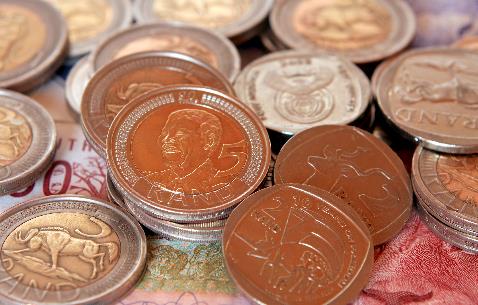 South African Mint
South Africa
Goals
To enhance production and enable material traceability management reporting and business efficiency
To optimize inventory control 
To improve plant availability and overall equipment effectiveness (OEE)
To reduce manual reporting and ensure data integrity through formalproduction accounting
Challenges
The lack of detailed process information made it difficult to assess production information accurately
With a host of disparate systems in place, it was difficult to effectively manage processes
The existing infrastructure was outdated and could no longer be supported by the original vendor
Results
Achieved accurate production and performance reporting
Successful implementation of OEE reporting to optimize plantavailability and performance
Improved inventory optimization
Plant floor equipment and processes now integrated with othersystems including ERP
Industry: Metals, Minerals and Mining 
Products: System Platform, Process Historian, InTouch HMI (Standard Edition), Enterprise Asset Management
“In my view, the most outstanding features of the Wonderware suite of MES and intelligence solutions we adopted were their ease of use, ease of integration and ease of maintenance.” 
 Lungile Binza, CIO, South African Mint Company Ltd.
LEARN MORE
© 2018 AVEVA Group plc and its subsidiaries. All rights reserved.
Page 97
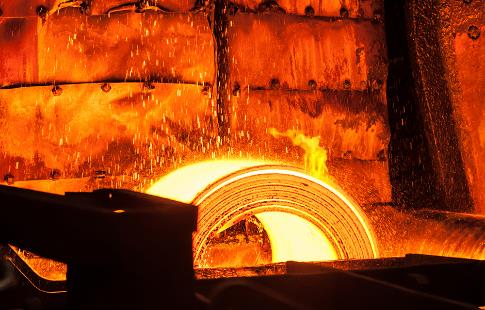 Special Metals Wiggin - A PCC Company
United Kingdom
Goals
Energy Monitoring
Targeting
Saving
Challenges
Reduce Energy use through accurate comparison with production data
Develop Energy per unit (tonne) trends through accurate correlation of energy and production data
Report environmental data.
 Results
Energy reduction
Payback within one year
Accelerated Insight
Good relationships with Environmental Authorities
Accurate data for energy tariff negotiations
Industry: Metals, Minerals and Mining 
Products: Process Historian, Process Historian Client, InTouch HMI(Standard Edition)
“Wonderware Process Historian was the key breakthrough in making our data available as useful information to us...”
John Powles, Utilities & EMS Manager, Special Metals Wiggin
LEARN MORE
© 2018 AVEVA Group plc and its subsidiaries. All rights reserved.
Page 98
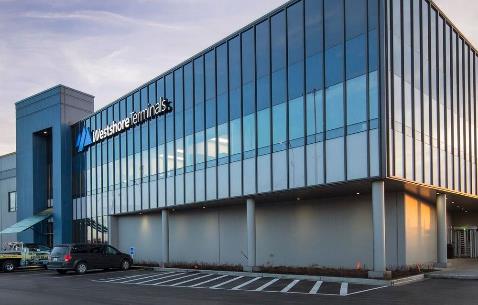 Westshore Terminals Limited Partnership 
Delta, British Columbia, Canada
Goals
Increase material handling efficiency 
Upgrade existing legacy system 
Improve access to data to mitigate risk 
Create a state-of-the-art data playback system 
Challenges
Existing legacy system had reached end of life 
Previous system required custom programming for database creation, yet even then, the database lacked the level of detail required and flexibility 
Transitioning the facility with zero downtime 
Results
Coal ships regularly go to 24 countries and the solution helps bring more than $2 billion of wealth to Canada each year 
The solution helps in handling of coal that accounts for about 30%of all tonnage through the Port of Vancouver 
Solution helps with maintaining throughput capacity of up to 29 milliontons annually 
Increased access to data, greater collaboration that bringsimproved productivity
Industry: Metals, Minerals and Mining 
Products: Process Historian Client, InTouch HMI  (Standard Edition),System Platform
“When it came down to it, what we wanted to ensure is we had a solution with the right technology that would last another 15 years. We selected Wonderware.” 
John Newton, Process Engineer
LEARN MORE
© 2018 AVEVA Group plc and its subsidiaries. All rights reserved.
Page 99
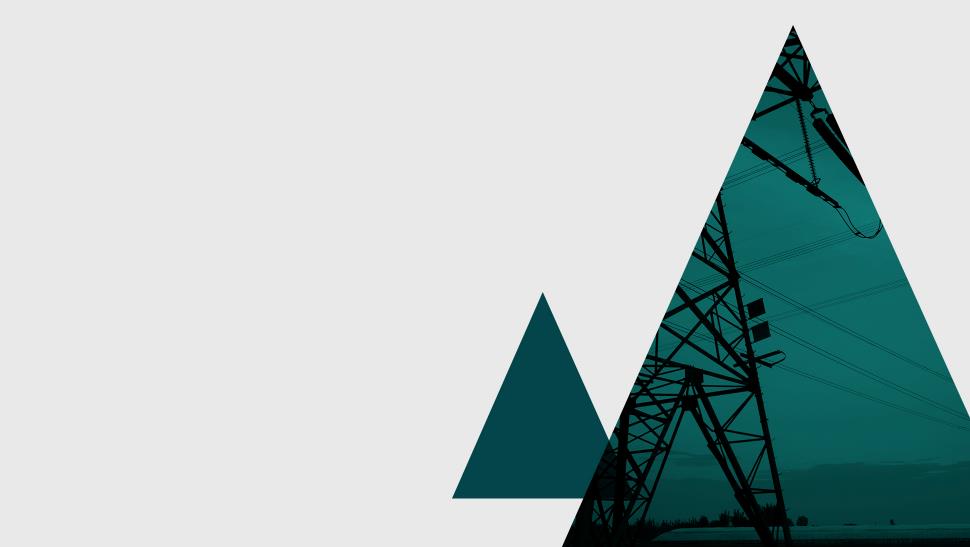 Power and Utilities
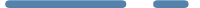 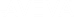 100
© 2018 AVEVA Group plc and its subsidiaries. All rights reserved.
Page 100
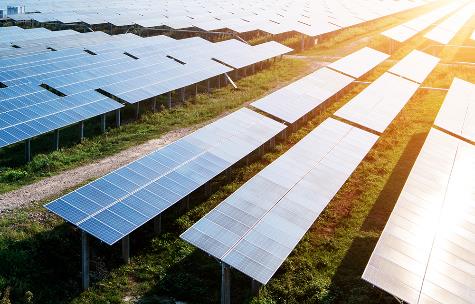 9REN GroupMadrid, Spain
Goals
The company needed to increase the production levels of its renewable energy generation installations in Europe 
9REN wanted to reduce its field operations maintenance costs by minimizing manual supervision of plant operations 
Challenges
Geographic dispersion of the company’s power generation sites throughout Spain and Italy demanded a centralized approach to system monitoring across differing time zones and weather patterns
9REN required a solution that could easily scale with the projected installation of new renewable energy Infrastructure in new regions 
Results
Monitoring technology that provides instantaneous information from all photovoltaic plant installations has considerably reduced the cost of 9REN’s field operations 
9REN improved company profitability and power availability from its renewable energy plants, and reduced maintenance costs by limiting the need for on-site control
Industry: Power and Utilities
Products: System Platform, InTouch HMI  (Standard Edition)
“9REN has improved the availability of this system using the very reliable solution from AVEVA. If you want to offer the market a better solution, you need to use an up-to-date monitoring system. AVEVA gave us this capability.” 
Francisco Alija, Monitoring and Control Manager, 9REN Group
LEARN MORE
© 2018 AVEVA Group plc and its subsidiaries. All rights reserved.
Page 101
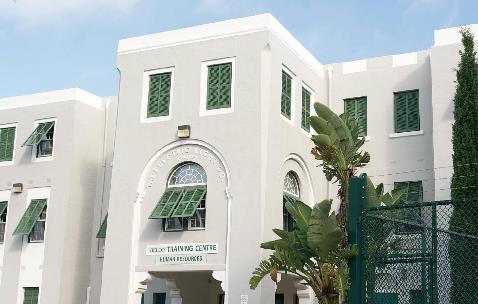 Bermuda Electric Light Company Limited Bermuda
Goals
Provide reliable electric power to the entire island chain
Deploy new capabilities and integrate new equipment self-sufficiently
Attain ISO 14001-2004 certification
Challenges
Bermuda’s remote location in the Atlantic Ocean means thatin-person support is not quick to arrive and sometimes not possible
Island development will require increased power generationin the future
BELCO was attempting to be the first organization in the territoryto achieve ISO 14001:2004 certification
Results
With the help of the Wonderware software, BELCO’s generatingplant  and transmissions and distribution system provide consistent electricity to the 65,500 residents and 465,000 tourists who visit Bermuda each year
BELCO achieved the prestigious ISO 14001:2004 certification for environmental management, in part because of the data collection and reporting capabilities of the Wonderware Process Historian and Wonderware Mobile Operator Rounds
Industry: Power and Utilities
Products: System Platform, InTouch HMI
“The major advantage we’ve experienced is that it’s very easy to develop and integrate the Wonderware software with the wide variety of equipment we have here. Plus their support is global and very timely.” 
John Blizman, Vice President, Plant Management
LEARN MORE
© 2018 AVEVA Group plc and its subsidiaries. All rights reserved.
Page 102
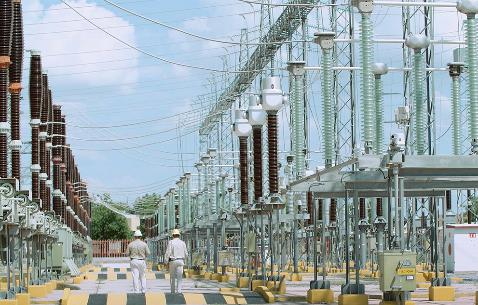 Federal Electricity Commission (CFE)
Hermosillo, Mexico
Goals
Implement diverse information technologies and telecommunicationslike graphical systems, and SCADA Systems that involve mobileworkforce operations
Centralize visibility and control over 38 transmission substations and140 sub-transmission substations throughout Northwestern territory
Generate, distribute and market electric power for almost 35.3 million customers and roughly 100 million people throughout Mexico and bordering nations
Challenges
Respond to and comply with governmental energy reform standards
Structure its assets, workforces and operations to align with the Smart Grid Maturity Model (an international policymaking standard)
Results
Orchestrated dynamic energy transmission models in real time
Archived maintenance data to monitor asset health
CFE making predictive decisions, mitigating risks and reducing costs
Punctually identifying technical features traditionally handled on an SAP system
Integrated Mobile Operator Rounds with its SAP system to more effectively and transparently view energy assets, and share real-time information with its mobile workforces
Industry: Power and Utilities
Products: Workflow Management, Intelligence, Mobile Operator Rounds
“The main benefits of these are that we have information in real time. We can make predictive decisions, mitigate risk, and reduce costs… We have calculated a rate of return on investment. For every dollar we invest, we can recover up to $10.”
Judas Salcedo, Head of Regional Department of Control CFE, Northwestern Transmission
LEARN MORE
© 2018 AVEVA Group plc and its subsidiaries. All rights reserved.
Page 103
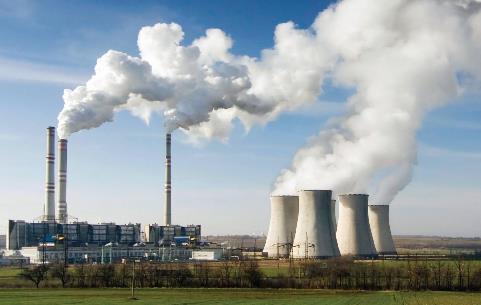 Datang Power
Datang City, China
Goals
To help China’s plan of reducing energy consumption by 20% 
Expand plant capacity by constructing two new power generating units 
Challenges
Increase energy production while implementing energy-saving measures 
Lower costs of production while adjusting to fluctuating market conditions 
Results
The solution helps provide 600 MW of additional power to Shanxi province 
Significant cost savings realized via resource and performance optimization 
Faster load-following capability through adaptive, non-linear, multivariable coordinated control 
Improved asset reliability and reduced maintenance costs 
Maximize asset return of investment of asset by balancing the availability and utilization of equipment, energy, fuel optimization and improvement 
Improved plant availability and greater production efficiencies
Industry: Power and Utilities
Products: System Platform, InTouch HMI  (Standard Edition), Process Historian, Process Historian Client
“AVEVA Operations Management has been an important partner, offering us a cost-effective process control solution and has helped to sharpen our competitive edge.” 
Mr. Jinjian, Operations
LEARN MORE
© 2018 AVEVA Group plc and its subsidiaries. All rights reserved.
Page 104
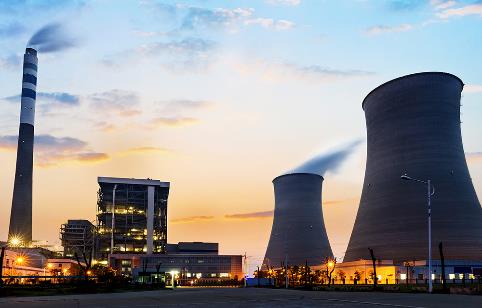 Eskom Holdings Ltd.
Johannesburg, South Africa
Goals
Standardizing all power generation Infrastructure on asingle software solution
Enhance capture of plant information for better plant optimization and resource allocation
Deliver better information in real-time for more effective operations management 
Challenges
Each plant operated its own control and operational systems,no standard in place
Effectively merge IT systems to handle both transactionand plant information
Make masses of plant-level data as usable information. 
Results
Established a standard software platform across all power plants
Centralized data acquisition enabling authorized staff to access and use for daily job performance
Successfully linked IT and the plant floor operations to effectively collect and assess data to make critical business decisions
Improved overall plant performance and incident response capabilities
Solution enables company to maintain ISA-95 standard
Industry: Power and Utilities
Products: Process Historian, Process Historian Client,InTouch HMI  (Standard Edition)
“Wonderware software provides our engineering and management teams with access to usable data that before was not readily available. We can now make decisions in real-time on our electricity generation capabilities, enabling Eskom to continue to improve the quality of life of more than 50 million people.” 
John Viljoen, Corporate Consultant for Generation Business Eskom Holdings Ltd
LEARN MORE
© 2018 AVEVA Group plc and its subsidiaries. All rights reserved.
Page 105
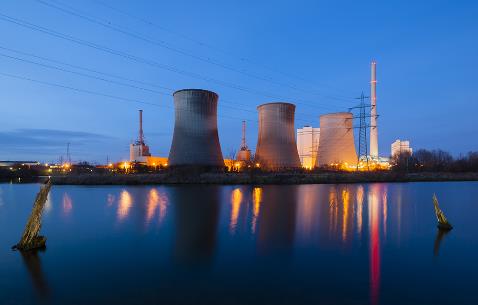 Eskom Lethabo Power Station
South Africa
Goals
Install simulation system to help boost safety, efficiency and profitability at the plant 
Challenges
Improve productivity and plant operations, while increasing operator plant understanding, safety and reducing operating costs 
Results
The simulation system has reduced operating costs, while plant understanding and personnel safety have improved 
Assists in providing continuous electricity to 95% of South Africa (around 60% of the total electricity consumed on the African continent)
Industry: Power and Utilities
Products: InTouch HMI  (Standard Edition)
“Simulation Platform delivered the Simulator on time and to budget. We are completing our training program on the Simulator and have been amazed at how easy the system is to learn and work with.” 
Abrie Venter, Eskom Training Manager
LEARN MORE
© 2018 AVEVA Group plc and its subsidiaries. All rights reserved.
Page 106
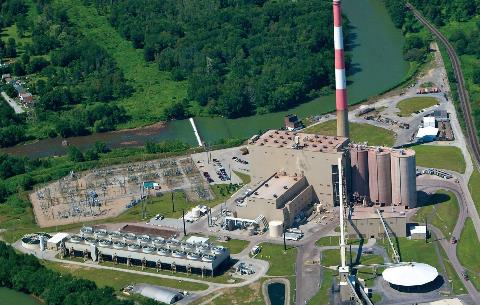 GenOn Energy
New Florence, Pa
Goals
GenOn Energy needed to develop a training program to enable the easy transfer of technical knowledge and real-world experience from veteran power plant operators to new trainees in the shortest possible time period 
The company required a training solution that could deliver a high-fidelity model of the Circulating Fluidized Bed (CFB) waste coal-fired combustion process 
Challenges
New equipment and upgrades required the testing of alternative procedures and processes, which needed to be conducted without impacting live plant operations 
Results
The simulator is successfully being used to qualify new trainees and simulation training has standardized responses to specific problem or error conditions 
All control changes are first made and tested on the simulator before implementing on the plant, improving operational efficiencies and adding higher levels of confidence to control room management
Industry: Power and Utilities
Products: DYNSIM Dynamic Simulation
“The AVEVA solution has helped us significantly, that’s the pure dollars and cents of the project. But there’s also been quality of life improvements regarding overtime for the control room operators.”
Alan Metzler, Operations Manager, GenOn Energy’s Seward Generating Station
LEARN MORE
© 2018 AVEVA Group plc and its subsidiaries. All rights reserved.
Page 107
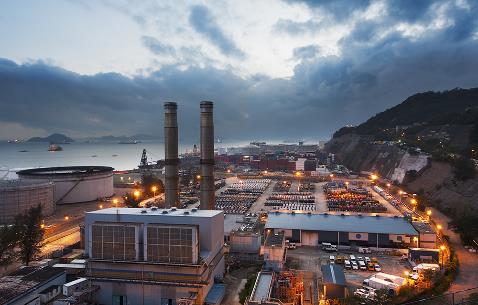 Intermountain Power Service Corporation Delta, Utah
Goals
Replace the existing simulator as part of a DCS upgrade projectto help prepare operations for the new user interface andcontrol logic changes. 
New simulator to replicate the actual dynamic response of the operations and without any significant loss of megawatt production. 
Challenges
Validate the control logic against actual operations 
Build operator knowledge and confidence in the new DCSprior to going online 
Eliminate unplanned downtime or emergency shutdowns 
Results
Validated control logic and identified and fixed critical errorsprior to going online 
Controls placed in automatic within 24 hours of start-up afterDCS Upgrade 
Avoided potential losses to plant due to shutdown estimated at $1,000,000 a day 
Assists in maintaining a constant plant output of 13 million megawatt (MW) hours a year
Industry: Power and Utilities
Products: DYNSIM Dynamic Simulation
“The simulator paid for itself as a result of the DCS-Checkout alone.”
Bill Morgan, Project Manager on DCS Project
LEARN MORE
© 2018 AVEVA Group plc and its subsidiaries. All rights reserved.
Page 108
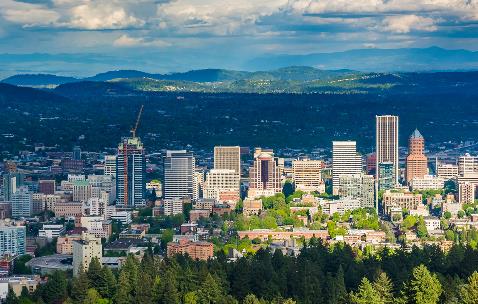 Portland General ElectricPortland, Oregon
Goals
Supply ample and affordable power to 2 million residents of Portland 
Create reliable solution that can be reused throughout the plants owned and operated by Portland General Electric 
Challenges
Megawatt cost skyrockets when there is power shortage from the grid 
Find a way to have an efficient and optimized plant with less emission 
Results
Dispatchable Standby Generation (DSG) links 32 generators at 21 customer sites ensuring grid reliability at peak power demands. 
Improved efficiency of customer generators 
The system has enabled PGE to avoid buying wholesale power from the Western grid when prices are skyrocketing 
The system provide distributed real time monitoring, live video camera feed and an alarming system based on the IEEE-61850-420-7 object standard for all the sites
Industry: Power and Utilities
Products: Process Historian Clients, InTouch HMI, System Platform
“The Wonderware solution is working great. To my knowledge there are no other utilities in the world that have the ability to start 40 megawatts of paralleled power generation located at numerous customer sites with a single mouse click.” 
Mark Osborn, PGE Distributed Resources Manager
LEARN MORE
© 2018 AVEVA Group plc and its subsidiaries. All rights reserved.
Page 109
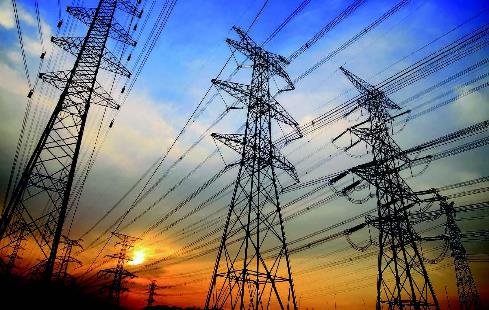 PT Indo Matra Power
Jakarta, Indonesia
Goals
PT Indo Matra Power required an easy-to-use software portal that would enable engineers to run the plant more effectively and efficiently
Access accurate, real-time data and enable trending, tracking and reporting of downtime to meet government compliance mandates
Implement the project within a short timeline and on a small budget 
Challenges
Unplanned downtime was negatively impacting the plant’s compliance with regulatory requirements as well as affecting customer trust
Plant engineers needed an easier and faster system for tracking production KPIs and scheduling maintenance and downtime. 
Results
The operations department is meeting production targets more consistently due to better accuracy of data, which is now received in real time
Unplanned downtime is practically eliminated, so customers are happier and the plant is achieving compliance Goals
With improved ability to analyze trends, the plant is benefitting from cost reductions, increased output and lower fuel consumption.
Industry: Power and Utilities
Products: Process Historian Client, Process Historian,InTouch HMI  (Standard Edition)
“We chose Wonderware because it has the most extensive features of all the products we tested. In addition, the support is excellent. This is important as the power plant location is in Indonesia.” 
Berman Immanuel Purba, Operations and Maintenance Manager, PT Indo Matra Power
LEARN MORE
© 2018 AVEVA Group plc and its subsidiaries. All rights reserved.
Page 110
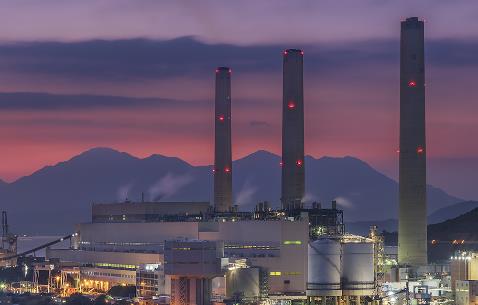 Salt River ProjectPhoenix, Arizona
Goals
Improve the performance of the Santan and Navajo plants by reducing the number of alarm floods 
Challenges
Reduce the increasing number and frequency of occurring process alarms while keeping the power plant safe and profitable 
Results
Implementing the alarm system design at the nine Santan units dramatically reduced the frequency of alarms. Plant startup previously took two operators up to four hours to complete can now be performed by one operator in less than two hours 
New system resulted in a 44% reduction of configured alarms
Industry: Power and Utilities
Products: Simulation Platform
“Now we have valid alarms that mean something to operators so they can respond appropriately. This increases efficiency and reliability. Operators now see the alarm system as a tool they appreciate, instead of a necessary annoyance.” 
Ron Bewsey, I&E supervisor and I/A administrator
LEARN MORE
© 2018 AVEVA Group plc and its subsidiaries. All rights reserved.
Page 111
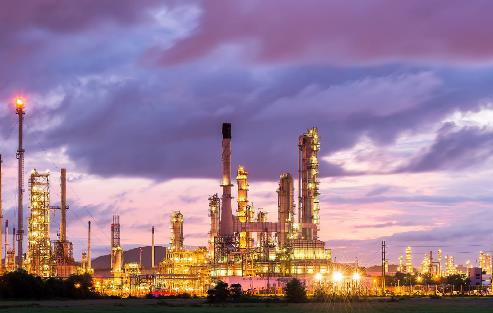 SEICSakhalin
Goals
Implement a database that allowed for full transparency 
Mitigate contractual risk
Comply with anti-bribery and corruption rules

Challenges
Outdated contract management system
In the early stages of two major expansion projects.

Results 
Sakhalin Energy used AVEVA ProCon on the Sakhalin 2 project, established in 1994 to develop the Lunskoye and Piltun-Astokhskoye license areas. Shareholders on the project were Gazprom, Shell, Mitsui, and Mitsubishi
Contracts are streamlined and accounted for
Growth is closely watched
Contracting and procurement process are systemised and codified
Industry: Owner Operator
Products: AVEVA ProCon
“AVEVA ProCon has taken us from being good at what we do to being great! The ability to understand and control our activity has grown enormously due to the implementation of this powerful contracts management solution from AVEVA.”
Employee, Sakhalin Energy Investment Company, Ltd.
LEARN MORE
© 2018 AVEVA Group plc and its subsidiaries. All rights reserved.
Page 112
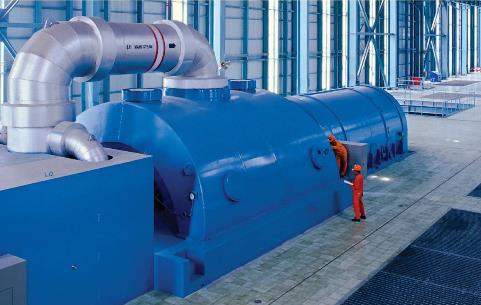 Southern Mississippi Electric Power Assn. Hattiesburg, Mississippi
Goals
Improve heat rate and boiler efficiency while maintaining low NOx emissions 
Challenges
Reduce the increasing number and frequency of occurring process alarms while keeping the power plant safe and profitable 
Results
Expected heat rate improvements of 1.5% , providing a projectpayback of less than one year 
Expert System at soot blower maximizes heat transfer area inthe furnace 
Model Predictive Control provides increases boiler efficiencywhile maintaining steam temperatures and remaining withinNOx specifications
Industry: Power and Utilities
Products: Simulation Platform
“Depending on the load, potential heat rate improvements up to 1.5% are expected. This benefit will provide a project payback of less than one year.”
LEARN MORE
© 2018 AVEVA Group plc and its subsidiaries. All rights reserved.
Page 113
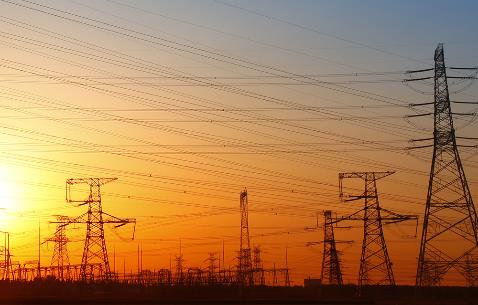 Tata Power
India
Goals
Avoid asset failures and reduce equipment downtimeIdentify subtle changes in system and equipment behavior
Gain advanced warning of emerging equipment issues
Monitor the health and performance of critical assets fleet-wide in real timeImprove maintenance planningEnable knowledge capture to optimize information sharing between plant personnel
Challenges
Reduce unscheduled maintenanceMove from reactive to proactive maintenance
Quickly analyze large amounts of asset data for accurate equipment condition assessments
Information sharing between groups to get the right information to the right people at the right time
Complexities in the process and technology of Tata Power fleets
Results
Early warning identification of equipment problems, days weeks or months before failure
Dynamic insights and deep-dive diagnostics for equipment behavior changes
Improved equipment reliability and performance
Better maintenance planning and cost control
Knowledge capture of equipment failure modes
Industry: Power and Utilities
Products: Enterprise Asset Management
“We found AVEVA to be an effective tool in the predictive diagnostics space for detecting functional deviations and impending failures at an early stage for initiating suitable prioritized maintenance actions for enhanced reliability of critical power plant equipment.”
Praveen Chorghade, Chief - Core Technology and Diagnostics, Tata Power
LEARN MORE
© 2018 AVEVA Group plc and its subsidiaries. All rights reserved.
Page 114
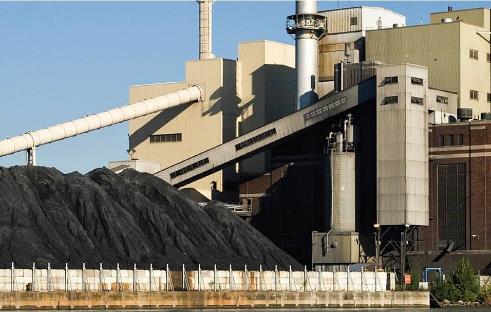 Vectren Corporation
Evansville, Indiana
Goals
Eliminate inefficiencies in scheduling maintenance 
Track completed work 
Reduce operations, maintenance, and capital spending 
Challenges
Reduce overall operations, maintenance and capital spending, while maintaining high availability within plants and continuously and efficiently serving customers. 
Results
Supplies continuous and efficient power to two-thirds of Indiana and 16 counties in Ohio 
Enabled management to capture and analyze data about maintenance work. 
Efficiently tracks 6,000 unique assets and more than 33,000 individual spare parts, keeping track of work orders and labor time 
Ascertains key performance indicators and benchmarks throughout the maintenance operation
Industry: Power and Utilities
Products: Enterprise Asset Management
“Being able to track info about planned and unplanned work was one of the key performance indicators we were trying to improve on. Because of the way AVEVA interfaces with the workforce time-tracking program, we are able to get to this data much more easily.”
David Reherman, Reliability Engineer
LEARN MORE
© 2018 AVEVA Group plc and its subsidiaries. All rights reserved.
Page 115
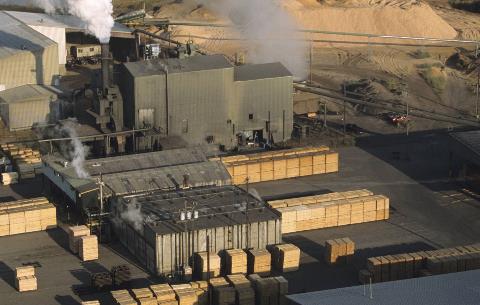 Weldwood of Canada
William Lake, Canada
Goals
Enhance production efficiency with new computerized maintenance management system 
Challenges
Update outdated management system did not integrate the maintenance functions with plant purchasing systems, which required larger inventories of spares to be on hand 
Results
Diverse operations in both type and geography are now tied together 
Enhanced productivity through more efficient maintenance activities, helping to produce nearly 230 million square feet of plywood each year 
Achieved ISO 14001 certification at Williams Lake
Industry: Power and Utilities
Products: Enterprise Asset Management
“Many spare parts are no longer inventoried, but are simply ordered when a repair is scheduled and its work order is cut — which is a new capability that we gained, since the new system combines both work scheduling and parts purchasing.” 
Hank Dickey, Maintenance Superintendent
LEARN MORE
© 2018 AVEVA Group plc and its subsidiaries. All rights reserved.
Page 116
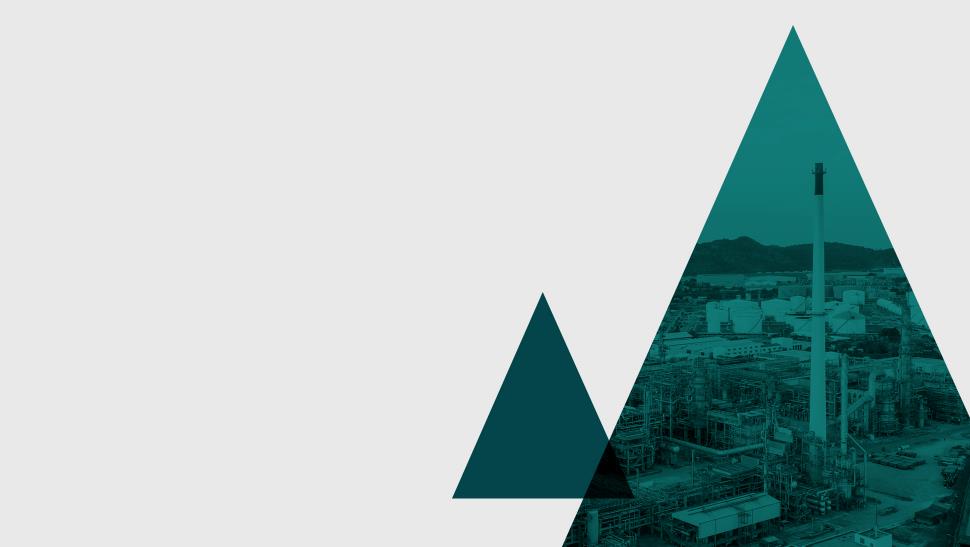 Oil and Gas
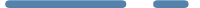 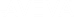 117
© 2018 AVEVA Group plc and its subsidiaries. All rights reserved.
Page 117
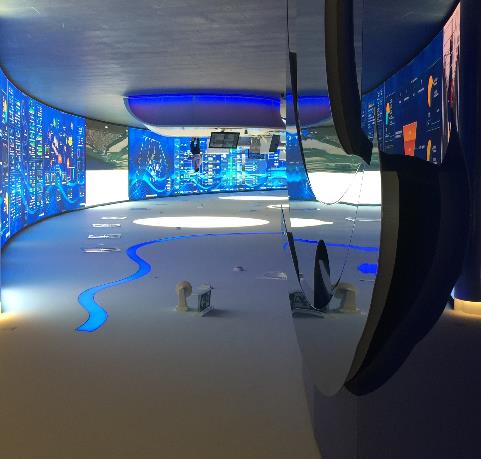 ADNOCAbu Dhabi
Challenges 
Long cycle to produce production plans, inconsistency in reporting, location performance and discrepancy in transfer measurement between plants
Solution and Benefits
Integrated Production Monitoring Platform, Performance Manager, Yield Accounting, System Platform and Historian
Reduce “value leaks” and improve enterprise awareness with drill down on operations, equipment benchmarks, health and safety, energy usage, and production information
Value optimization - macro and capacity planning with forecasting and What-if analysis of key inventories 
Information on cost/barrel as it moves through value chain

Results 
Command Center integrates around 100,000 tags and aiming for more than 2 million Tags
Panorama provides access information from one central location, enabling a “single version of the truth” via dashboards viewable from Pods and the 150ft x 10ft video wall centerpiece 
“Systematic Anticipation” a standardized, automated way of managing the business by looking at current and near future operations requirements, planned and actual performance
Next: predictive analytics, decision automation and AI
Industry: Oil and Gas
Products: Wonderware System Platform 2017, InTouch OMI
“The Panorama Digital Command Centre demonstrates how ADNOC is utilizing cutting-edge technology to find new ways to optimize our assets, unlock value and drive efficiencies across the company. It provides a single access point to critical operational and performance information, facilitating smarter and faster decision-making and better enabling us to uncover new solutions.”
H.E. Dr Sultan Al Jaber, ADNOC Group CEO
LEARN MORE
© 2018 AVEVA Group plc and its subsidiaries. All rights reserved.
Page 118
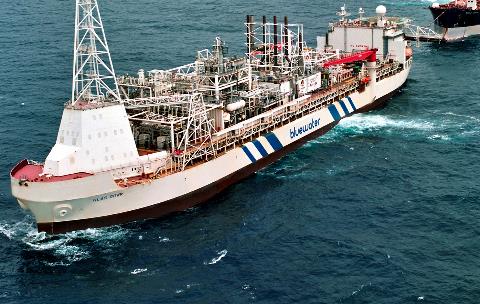 Bluewater 
Hoofddorp, The Netherlands
Goals 
To replace and upgrade the existing integrated control and safety systems 
To achieve ‘First Oil’ on time in order to avoid contract penaltiesand lost production
To maximize the availability/uptime of the control and safety systems and to minimize the total cost of ownership
Challenges 
The Project teams are located in multiple locations, that is, the Netherlands, Slovakia, Germany and SingaporeProcess data from the new ICSS, including serial interfaces, safety systems and new I/Os, were available only in the very late stages before the planned FAT
The original DCS had to be kept ‘alive’ as long as possible and the existing safety systems had to remain operational with just a few hours available to upgrade 
Results 
After replacing the Emerson ProVox and Delta V DCS systems and implementing a new integrated control and safety systems on the Glas Dowr, Bluewater was able to successfully meet ‘First Oil’ date on time 
Bluewater and its customer can now monitor the control and safety systems, both on and offshore, in real time Increased end-user ctivity
Multiple connections possible to different servers creating redundancy
Industry: Oil and Gas
Products: Triconex® Control Simulation, Process Historian, Process Historian Client, InTouch HMI (Standard Edition)
 “The Glas Dowr Kitan project has been a tremendous success for all parties. We were impressed with the AVEVA attitude throughout the project and their ‘change the game’ approach. It is one thing to have a good project plan in place, but another to actually execute and deliver.” 
Ernest Hofstee, Senior Project Manager, Bluewater
LEARN MORE
© 2018 AVEVA Group plc and its subsidiaries. All rights reserved.
Page 119
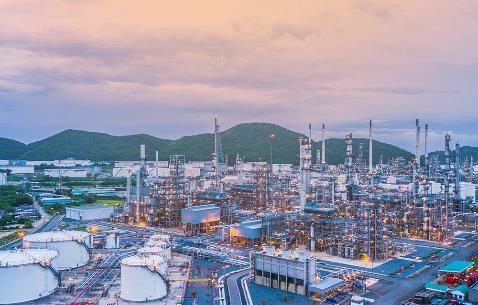 Borealis Group
Austria
Goals
Create an automation system that will reduce risk, lower production costs and address all environment and sustainability Goals
Challenges
Be able to check static equipment such as piping and pressure vessels Be able to evaluate the functioning of safety systems designed to prevent damage to man and/or the environment
Results
An optimal safety systems was completed with less cost that inventing in traditional sensors
Preventive maintenance are scheduled effectively
Industry: Oil and Gas
Products: System Platform, Mobile Operator Rounds
“The implementation of the Mobile Operator Rounds system cost less than 100.000 euro in total. That is not more than we would have needed if we had chosen to connect only 10 sensors to our DCS. If the new system will prevent a standstill of only one day of our factory, we will have earned enough to repay the investment.”
Wouter Verheyden, Reliability Team Leader at Borealis
LEARN MORE
© 2018 AVEVA Group plc and its subsidiaries. All rights reserved.
Page 120
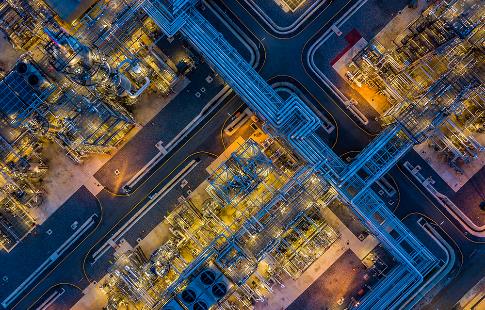 Chevron
San Ramon, California
Goals 
Chevron wanted to improve refinery performance and reliability, reduce maintenance costs, and simplify regulatory compliance. It was also eager to document the knowledge of workers approaching retirement.
Challenges 
The refining industry is driven by tight margins, and oil companies are constantly looking for ways to boost efficiency and reduce costs
Results
Improved refinery reliability
Reduced costs
Better knowledge retention
Improved regulatory compliance
Industry: Oil and Gas
Products: Mobile Operator Rounds 
“Using Mobile Operator Rounds to accelerate and sustain process improvements, Chevron has reduced maintenance costs, improved availability, and achieved cost effective regulatory compliance.”
Mike Brooks, Global Refining IT Adviser, Chevron
LEARN MORE
© 2018 AVEVA Group plc and its subsidiaries. All rights reserved.
Page 121
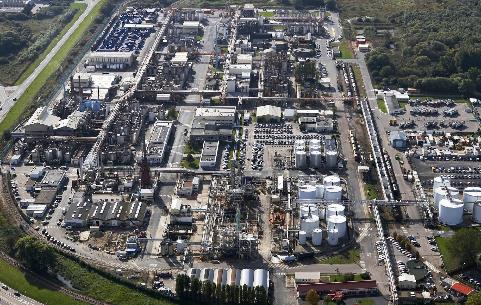 Chevron Oronite Company LLC 
Gonfreville l’Orcher (Le Havre), France
Goals 
Implement a SCADA system for a new additive production unit 
Facilitate information sharing between shop applications and the SAP ERP application 
Use thin clients to connect to the SCADA servers 
Determine standards that make it easier to reuse and update applications 
Challenges 
Adding different types of equipment to the ERP application 
Standardizing current terminology 
Meeting very short implementation deadlines 
Adopting the ISA-95 standard to define data sharing between the shop floor and the ERP application. 
Results
Information sharing between the ERP application and production units no longer requires manual intervention 
Launching a new product and adding new items is handled without jeopardizing the existing product 
Modifications to an object are immediately transferred to all of the graphic displays, resulting in significant time savings
Industry: Oil and Gas
Products: InTouch HMI  (Standard Edition)
“We were looking for a SCADA system that would be easy to connect to our ERP application and we also wanted to implement the ISA-95 standard. The Wonderware System Platform met our expectations.” 
Serge Talleux, Industrial IT Director
LEARN MORE
© 2018 AVEVA Group plc and its subsidiaries. All rights reserved.
Page 122
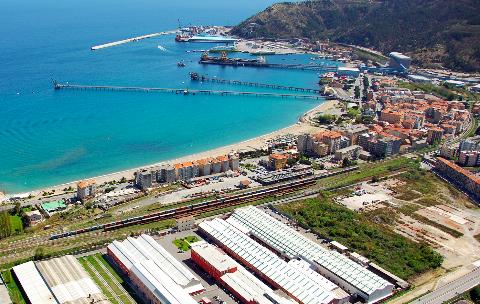 Infineum 
Vado Ligure, Italy
Goals 
Increase plant’s availability by anticipating any potentially damaging situations 
Optimize operators’ efficiency and reliability during inspection activity 
Limit production downtimes to scheduled maintenance only 
Challenges 
The proximity of the plants to inhabited areas makes it essential for the sites to be safe and reliable at all times 
Detection of critical indicators, e.g. vibrations or the presence of foreign particles, which automatic instruments do not usually detect effectively 
Maximize the value of the time and experience of the field operators
Results
The Wonderware solution has enabled the plant to achieve a plant availability factor of over 90% 
The system has allowed the operational procedures for visual inspections of equipment to be optimized and standardized, thanks to the removalof paper reports
Wonderware Mobile Operator Rounds features now allow operators to identify potential problems which were previously neglected, thus avoiding the need for any emergency intervention
Industry: Oil and Gas
Products: Mobile Operator Rounds
“Using IntelaTrac has made a major contribution to reaching a plant availability factor above 90%, since it has integrated perfectly with the other innovations added to our equipment.”
Mauro Tassistro, Applications Team Leader
LEARN MORE
© 2018 AVEVA Group plc and its subsidiaries. All rights reserved.
Page 123
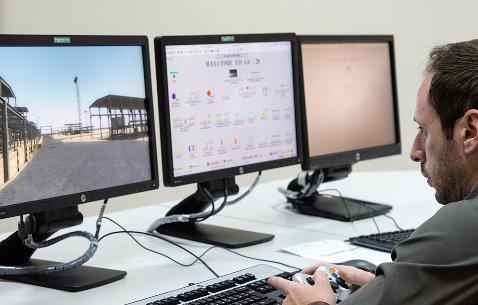 Kuwait Oil Company
Kuwait
Goals
To ensure the safest oil refining operation by using the latest in 3D simulator training technology
To effectively train both field and control employees to address refinery tasks quickly and efficiently
To capture and knowledge-transfer best practices to new employees to increase efficiency and reduce operations and maintenance costs
Challenges
The company established new more extensive training requirements for its employees
Kuwait Oil’s aging workforce required the successful transfer of knowledge to its new generation of plant operators
Management needed to maintain efficient production while at the same time ensure worker safety and competence
Results
EYESIM helps the company to prepare new operators even before they step into new working environments
Kuwait Oil can now better execute efficient training for its field and control room operators by means of a High-Fidelity Process Simulation coupled with a Virtual Walk-through Plant Environment3D visualization training using EYESIM enhances safety resulting in fewer accidents, which avoids costly plant shutdowns
Industry: Oil and Gas
Products: Simulation Platform
“The Simulation Platform helps in plant safety and combined with Smart Training supports the efficient overall operation of the refinery.”
Jamal Abdul-Hameed Al-Humoud, Manager, Research & Technology Group
LEARN MORE
© 2018 AVEVA Group plc and its subsidiaries. All rights reserved.
Page 124
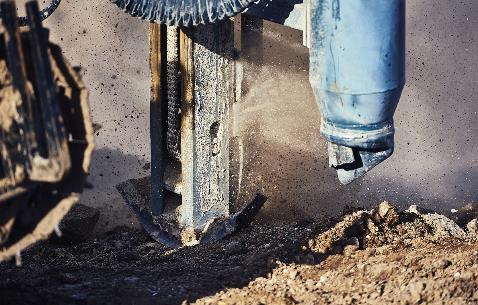 PML Exploration Services
North America
Goals
Provide a cloud-based solution with Web-based applicationsto provide real-time information
Enable customers to have ready access to critical data, evenwhile in remote locations
Efficiently translate application user interfaces and reportsinto other languages

Challenges
The company established new more extensive training requirements for its employees
No systems in place to provide current information to the wellsite
Delays were as long as 12 hours between the actual analysis and reports provided to customers

Results
Well drilling operations can enact changes based on real-time data that will help meet safety codes and protect integrity of the well
The cloud-based solution provides customers with both timeand cost savings
The solution provides geosteering of the rock bit ensuring the client’s wellbore is accurately and safely placed
Industry: Oil and Gas
Products: Intouch Machine Edition
“InTouch Machine didn’t require us to write code for cloud-based technology from scratch, it was all right there in the software.  This allowed us to put the information directly in the hands of the customer by providing a good Web solution.”
John Parsons, President & CEO, PML Exploration Services
LEARN MORE
© 2018 AVEVA Group plc and its subsidiaries. All rights reserved.
Page 125
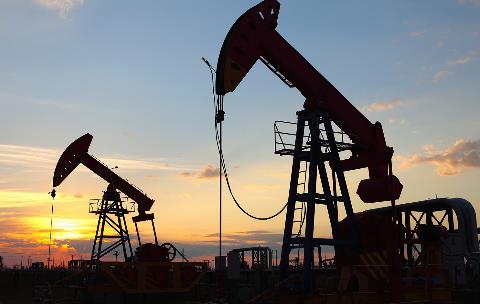 TekSolv
United States
Goals
To reduce the amount of time to deploy new projects
To maintain highest level of environmental safety and engineering services
To establish a technology standard that integrates all TekSolv applications
Challenges
The multiple platforms and software products in place were not integrated and offered no technology standard
Customers had to rely on stagnate or latent data to understand water levels or what fugitive emissions were present
The safe and reliable collection of data in real-time information was difficult due to the remote locations of customer work sites
Results
Deploying new projects now takes only a matter of minutes/hoursinstead of days
The system’s object-oriented design facilitates significant cost savings in overall system programming and preserves the company’s technology investment
Data can now be accessed from any device at any time from any location
Industry: Oil and Gas
Products: Mobile Operator Rounds
“In terms of ROI we look at man-hours, and the man-hours that we invested to deploy a new project now takes only a matter of minutes, maybe a few hours, rather than a few days.”
Jason Reed, Director of Information Technology, TekSolv
LEARN MORE
© 2018 AVEVA Group plc and its subsidiaries. All rights reserved.
Page 126
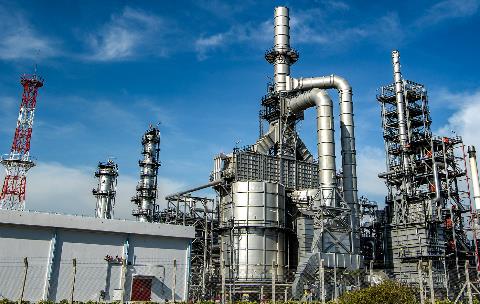 RasGas  Doha, Qatar
Goals 
Implement cost-saving measures to extend business efficiencies
Expand production while maximizing existing technologies
Challenges 
Communication from on-shore control room to off-shore well is 130 km away
Multiple operating platforms and hardware versions 
Results 
World’s largest LNG supplier with expected total production of 77 million tons per year 
World’s longest safety system peer-to-peer network allows the onshore LNG system to shut-down the remote offshore wellheads from a distance of 130 km
Provided lowest risk level and with the highest life cycle value
Industry: Oil and Gas
Products: InTouch HMI  (Standard Edition)
“By working with AVEVA, RasGas is setting the pace for the LNG industry globally, supplying more efficient and more environmentally friendly energy for export to the world.” 
Scott Pickens, Electrical Engineer Hanover
LEARN MORE
© 2018 AVEVA Group plc and its subsidiaries. All rights reserved.
Page 127
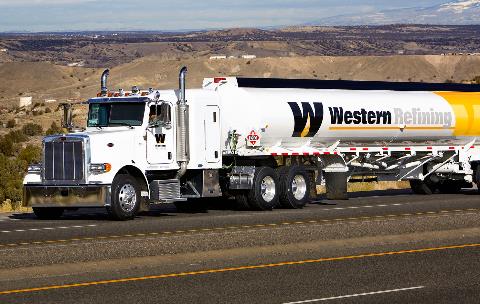 Western RefiningEl Paso, Texas
Goals 
Improve management of maintenance and operations
Efficiently track materials and work orders
Challenges 
Update aging legacy system to a modern windows- based maintenance management system, while reducing costs and improving efficiency
Results 
Scalable asset management to support company growth
Familiar Microsoft Windows work environment Improved management of maintenance and operations
Full accountability of work orders, labor, and materials
Streamlined purchasing of materials and services
Industry: Oil and Gas
Products: Enterprise Asset Management
“Cost-value was the major factor in our decision to go with AVEVA. What also helped set the AVEVA solution apart was its use of Windows technology and its deep and growing relationship with Microsoft. This assured that employees could work in a familiar software environment and exchange data easily with other applications.” 
Blake Larsen, Information Technology Manager
LEARN MORE
© 2018 AVEVA Group plc and its subsidiaries. All rights reserved.
Page 128
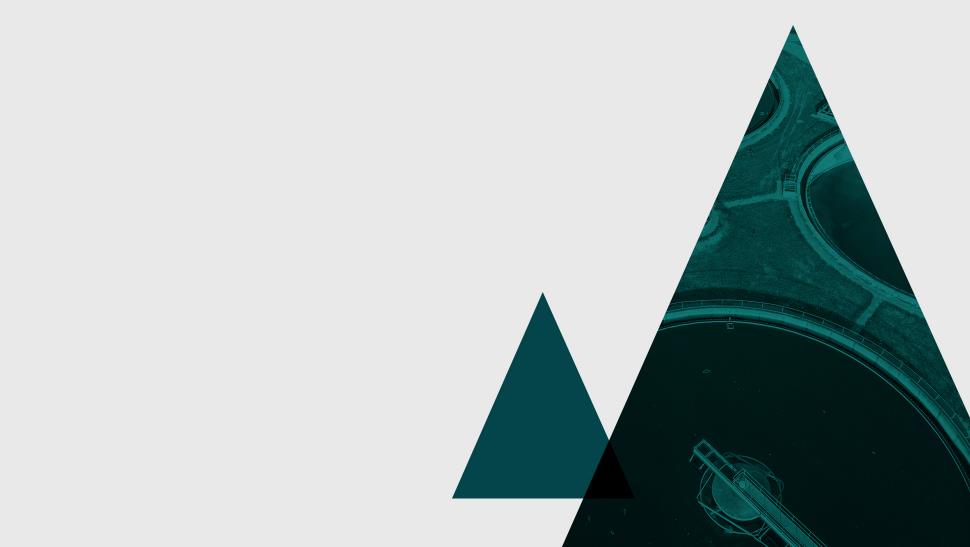 Water and Wastewater
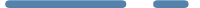 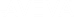 129
© 2018 AVEVA Group plc and its subsidiaries. All rights reserved.
Page 129
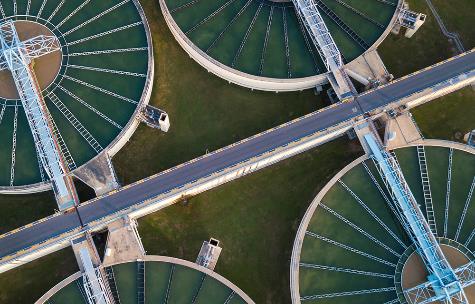 Cairns WaterAustralia
Goals 
Create an automated Water and Wastewater solution for the city of Cairns, Australia
Challenges 
An old and unsupported SCADA system had been used to control the Southern Treatment plant.
Geography is a prominent factor with 40 pumping stations feeding into the central location 
Results 
Helps in providing continuous water and wastewater services to the 145,000 people of Cairns, Australia. The Southern Treatment plant provides primary and secondary stages of sewage treatment for 60,000 of the residents of Cairns 
Improved response times and provides better environmental compliance and monitoring
Answered the priority need for continuous control, no matter where engineers are located
Industry: Water and Wastewater
Products: System Platform, InTouch HMI (Standard Edition),Process Historian Software
“The most outstanding benefit with Wonderware on board right now has been the data collection process and our ability to trend it, produce reports and process issues much more quickly.” 
Ted Ellis, Control Officer
LEARN MORE
© 2018 AVEVA Group plc and its subsidiaries. All rights reserved.
Page 130
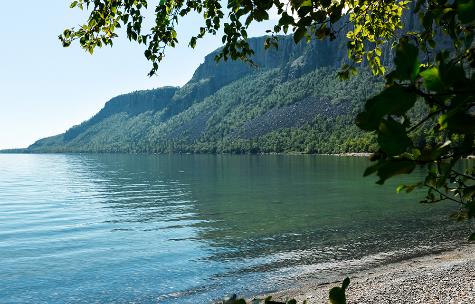 City of Thunder Bay
Canada
Goals 
Create an ultra filtration system to purify the city of Thunder Bay’s Water
Provide safe drinking water while protecting the environment
Challenges 
Expand the daily capacity from 14 million gallons to 25 million gallons
Integrate the existing pumping station with the new plant equipment 
Results 
ROI within two years 
Real-time reporting has enabled more effective regular maintenance for reduced downtime
Historical trending reports have led to greater visibility and increased operational efficiencies
Industry: Water and Wastewater
Products: Process Historian Clients, InTouch HMI, Process Historian
“It’s very easy to use. I am able to pull whatever parameters I need into one trend and see how they’re related and make better-informed decisions.” 
Michelle Warywoda, Process Engineer
LEARN MORE
© 2018 AVEVA Group plc and its subsidiaries. All rights reserved.
Page 131
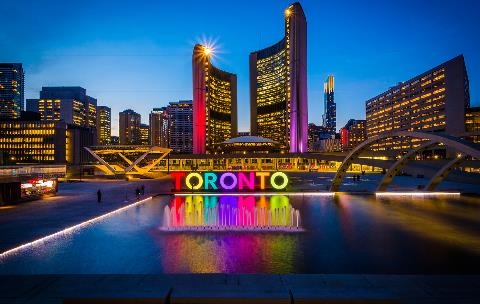 City of Toronto
Toronto, Canada
Goals 
Increase and improve productivity, share maintenance information, reduce operating cost and improve customer service
Challenges 
Previous systems consisted aged preventive maintenance and inventory programs developed internally. Each facility had its own version of these programs and the functionality of those applications was very limited
Results 
Meets all of the EAM core functional requirements (work management, inventory, procurement)
Management can determine accurately and quickly the costsof performing maintenance at water and wastewateroperating Infrastructure 
The Division is identifying real savings by maintaining optimized inventory levels and improving replenishment procedures
Ensures that the Water and Wastewater staff has readily available, accurate, and relevant information to help them be more effective in executing the work management process
Industry: Water and Wastewater
Products: Enterprise Asset Manager
“Overall, our staff is excited about AVEVA. They are impressed with the ease of use and speed with which information previously unavailable to them can now be acquired.”
Jim Coe, Program Manager
LEARN MORE
© 2018 AVEVA Group plc and its subsidiaries. All rights reserved.
Page 132
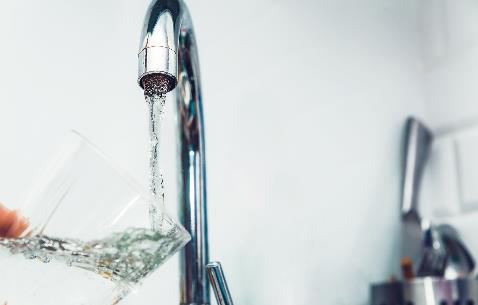 CRE-A Impresiones de Catalunya
Spain
Goals 
Keep the city’s 487,000 residents adequately supplied with clean,good-tasting water
Provide safe delivery of wastewater to nearbysewage treatment facilities
Challenges 
To ensure communication between the wide variety of existing plant machinery regardless of the communication protocols to be used
To achieve production excellence in a pioneering facility of its kind, which was already achieving extremely high levels of efficiency
Results 
"Total integration of information at both the production process level and with the company’s business system.
CRE-A is today implementing better production planning and more efficient production management.
Industry: Water and Wastewater
Products: System Platform, Process Historian,InTouch HMI (Standard Edition)
“Thanks to the full integration of production equipment, CRE-A now has useful, reliable and timely information available of its production process, which has facilitated the implementation of a work methodology basedon the philosophy of ‘lean manufacturing’, one of the main challengesof the company.”
José Ramírez, head of industrial computers at SICMA 21
LEARN MORE
© 2018 AVEVA Group plc and its subsidiaries. All rights reserved.
Page 133
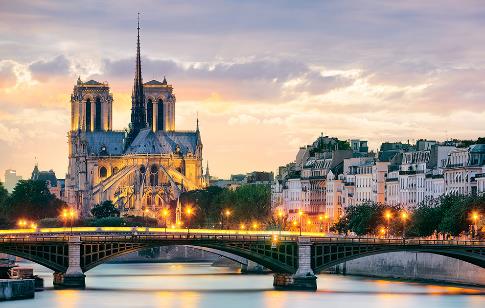 Eau de Paris
Paris, France
Goals
Take into account video surveillance applications assigned to operators in charge of supervising water distribution Infrastructure
Avoid overloading posted operators by multiplying thenumber of screens
Display a large image containing relevant information
Challenges
Integrate a detailed AutoCAD map of the water networkinto InTouch HMI
Animate the InTouch HMI variables in this plan
Automatically add video encrustations in the event of an intruder entering a site under surveillance
Project the animated image obtained onto a large-dimension video wall
Results
Operators have a global and detailed view of the installation, presented on a large dimension video wall
Operators can keep their traditional stations with a screen and can also use the video wall to show relevant views, back-to-back in relation to the large animated block diagram
User-friendly application, less stress for operators
Industry: Water and Wastewater
Products: InTouch HMI  (Standard Edition)
“For 15 years, InTouch HMI has been supervising water distribution Infrastructure that provide water to 4 million people in Paris. This role has gained strength over the years. For a few months now, InTouch has been animating a large block diagram displayed on a video wall and steering video surveillance applications. This is a move from classic supervision to hypervision.”
Frank Montiel, Head of the Regulation-CTM project in theInformation Systems Dept., Eau de Paris
LEARN MORE
© 2018 AVEVA Group plc and its subsidiaries. All rights reserved.
Page 134
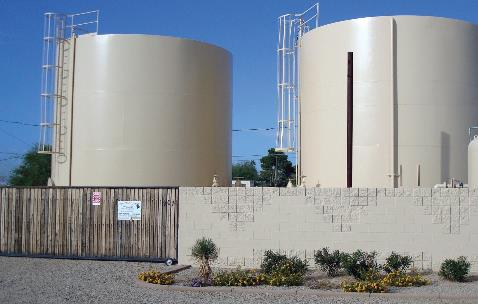 Global Water Management, LLC
United States
Goals 
Provide ample water and meet county, state andfederal quality standards
Use less power, conserve energy and operate more profitably
Reduce operator time spent driving to remote locations to save fuel and vehicle costs
Improve measurement of treatment processes and gather historical and real-time equipment data for better preventative maintenance
Challenges 
Aggressive timeline required the new system to be operational within a few weeks
Operations cover a 100-square-mile territory with8 separate Infrastructures
Results 
The Wonderware software solution’s standardization and repeatability resulted in quick development time
Historical data and trending reports now are available to management for improved decision making 
Preventative maintenance has extended equipment life; power use is minimized and operations are more profitable
Remote visibility saves operator travel time and has improved efficiency while reducing fuel and fleet maintenance costs
Industry: Water and Wastewater
Products: System Platform, InTouch HMI  (Standard Edition),Process Historian Software
“…we can address problems before they occur. It’s the big picture we need to fine tune and solve complex problems.” 
James Taylor, Operations Manager
LEARN MORE
© 2018 AVEVA Group plc and its subsidiaries. All rights reserved.
Page 135
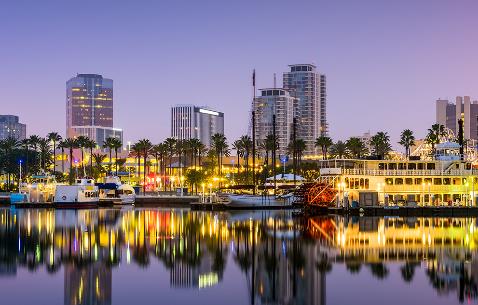 Long Beach Water Department
Long Beach, California
Goals 
Keep the city’s 487,000 residents adequately supplied with clean, good-tasting water
Provide safe delivery of wastewater to nearby sewage treatment Infrastructure
Challenges 
Solution is required for a complex water system consisting of nearly 30,000 different data points at 85 major equipment sites
Results 
Solution resulted in an average annual return of $300,000 on the current investment
Help operate and maintain nearly 765 miles of sewer lines, and deliver more than 40 million gallons of wastewater per day to Los Angeles County sanitation district Infrastructure
Industry: Water and Wastewater
Products: System Platform, InTouch HMI (Standard Edition), Process Historian Software, SCADAlarm Software
“With the new Wonderware system … we estimate an average annual return of $300,000 on the current investment.” 
Ray Gonzales, Telecommunications Manager
LEARN MORE
© 2018 AVEVA Group plc and its subsidiaries. All rights reserved.
Page 136
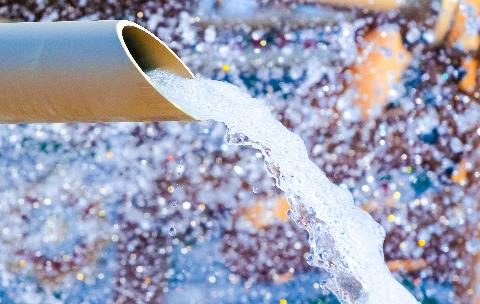 Measuring and PredictingWater Flows in Ølgod Denmark
Goals
Select a cost-effective and long-term solution which can gather detailed information about pressure, retention time and flow directions of water at any point in the pipe
Scale the process equipment appropriately to optimizeand develop the network
Challenges
Ølgod’s approximately 150 kilometers of pipeline is ring-connected, which meant it was not possible to know which way the water flows
Operators had to access the physical pipe itself to place a special ultrasound device for a whole week in order to determine the direction and quantity of water for that particular pipe
Visibility of Ølgod’s network was very limited, which meant it was difficult to scale the process equipment appropriately to optimize and develop the network
Results
Ølgod is now able to trace the source of contamination, determine how far the contamination has traveled in the network and has the information to identify which consumers are affected and provide immediate warning via SMS to them
Aquis eliminated the need of having to install numerous measuring wells which could cost around 7,000 Euros each, helping Ølgod achieve significant savings
With visibility into the entire water network, planning of maintenance and expansion work on the network is now easier and more economical
Industry: Water and Wastewater
Products: Water Network Management
“Without a system like AVEVA’s, you are groping in the dark when it comes to assessing the dispersal direction of a contaminant or analyzing the source of contamination.”
 Henrik Linding Jessen, Engineer at Ølgod Tekniske Værker
LEARN MORE
© 2018 AVEVA Group plc and its subsidiaries. All rights reserved.
Page 137
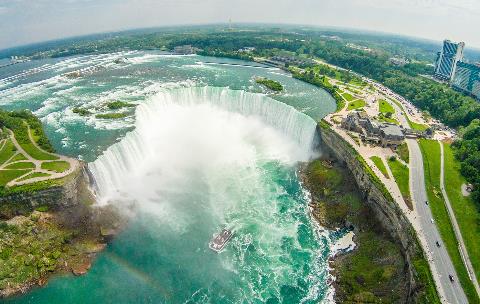 Ontario Clean Water Agency
Ontario, Canada
Goals 
Provide consistent high-quality water & wastewater treatment services
Build in scalability and standardization to improve efficiency
Control costs; do more work with fewer staff in less time
Provide the highest levels of regulatory compliance
Challenges 
Vast service area; wide-ranging customer types and sizes
Strict quality/compliance regulations must be met while deliveringcost-effective service
Provide continuity plus accommodate future technology integrations 
Results 
Scalable; ideal for wide area installations and communications 
Adding new customers costs less and is accomplished in hours rather than days 
Increased location support without increase in staff 
Real-time reports have improved analysis and proof of compliance 
Changes required for regulatory compliance can be tested and deployed in one day
Industry: Water and Wastewater
Products: Process Historian Clients, InTouch HMI, SCADAlarm, System Platform
“The reliability we have with the Wonderware Historian is phenome nal. Because of the store and forward feature, it eliminates any loss of  data. That’s critical to the whole system because we have to report that information to our regulatory body.”
Robert Simpson, Manager, Asset Management and Operational System Support, OCW
LEARN MORE
© 2018 AVEVA Group plc and its subsidiaries. All rights reserved.
Page 138
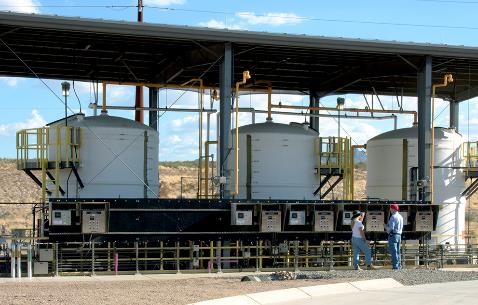 Pima County
Pima County, Arizona
Goals
To ensure capture of institutional knowledge of current workforce for effective training of future operators
To employ an effective Situational Awareness strategy enabling personnel to effectively understand and address operations of the facility
Challenges
Management of more than 60 million gallons of sewage each day with assets spread out over more than 700 miles to support the region’s population of more than 1 million people
To take immediate action when alarms sound alerting operatorsto issues within the plant 
Results
Capacity of the plant has doubled resulting in a 50% increase in operational efficiency
Overall energy consumption has been reduced by 10%
Current staff levels were maintained, while still achieving significantoperational improvements
“Institutional Knowledge” is captured to train future workforce, successfully addressing concerns of the facility’s aging workforce
Sophisticated Data Mining capabilities resulted in the county receiving a $362,000 rebate check from the local utility
Industry: Water and Wastewater
Products: System Platform, InTouch HMI  (Standard Edition), Process Historian, Process Historian Client, Mobile Operator Rounds
“The new Wonderware SCADA system has enabled our Tres Rios facility to double capacity, while operating using the same number of staff, which is about a 50 percent increase in operational efficiency with a 10 percent in energy consumption.”
Rod Graupmann, SCADA Manager, Pima County, Tres Rios Facility
LEARN MORE
© 2018 AVEVA Group plc and its subsidiaries. All rights reserved.
Page 139
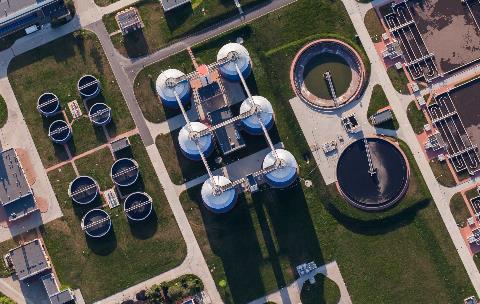 Pinellas County
Clearwater, Florida
Goals 
Supply ample fresh water and provide wastewater treatment for 1 million citizens and 4.2 million visitors each year
Meet or surpass federal and state drinking water-quality regulations
Challenges 
Replace the outdated SCADA system at PCU with a unified and centralized solution
Create a system that will publish valuable realtime and historical plant information to the web or company intranet 
Results 
Wonderware system saved 30 to 40 percent in time for editing and changing application screens resulting in engineering productivity and streamlined engineering time 
PCU programs have won numerous regional and national awards for innovation and effectiveness
Industry: Water and Wastewater
Products: Process Historian Clients, InTouch HMI, System Platform
“Wonderware InTouch HMI software for visualization and industrial process control was installed to allow workers at PCU to quickly create and deploy customized applications that connect and deliver real-time information.. ” 
Ken Osborne, SCADA Systems Coordinator
LEARN MORE
© 2018 AVEVA Group plc and its subsidiaries. All rights reserved.
Page 140
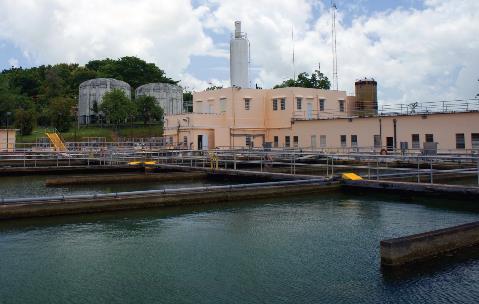 Puerto Rico Water & Sewage Authority Puerto Rico
Goals 
Maintain high quality standards for EPA compliance
Increase efficiency of management for one of the world’s largest system platform installations
Enable better visibility and troubleshooting for over 1,500 sites
Provide higher capacity output while controlling costs
Challenges 
More than 120 different platforms to be integrated
Needed faster deployment of new installations
Tough terrain with areas where radio and DSL communications can’t reach 
Results 
Output has increased from 12 million gallons to 20-30 million gallons
Cost savings estimated at $15 million over seven years
Fewer shutdowns and improved customer satisfaction due to proactive trouble shooting 
Island-wide standardization for faster installations and increased operator ease-of-use
Clean, EPA-compliant water
Industry: Water and Wastewater
Products: InTouch HMI (Standard Edition)
 “Using Wonderware software has made this plant the role model for the Metro region. It has helped us improve and maintain the quality of the water produced in this facility – which is excellent!” 
Nancy Caceres, Plant Manager-Guaynabo
LEARN MORE
© 2018 AVEVA Group plc and its subsidiaries. All rights reserved.
Page 141
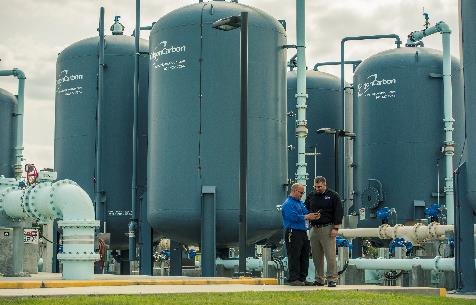 Seminole County
Seminole County, Florida
Goals
To implement a mobile process management system to ensure the safety of the more than 46 million gallons of water produced each day
To enable field operators to access critical data via mobile devices for immediate decision-making onsite
Challenges
Had to keep an operator 24 hrs. a day at a SCADA desk or waiting for alarms to come in and people called or paged out
The County needed a better method to access data from the Process Historian and communicate it to operators in the field
Results
Actionable data with alarm points that can now be accessed in the field on any type of mobile device to effectively manage the production of 46 million gallons of water each day
Answers are provided to operators within minutes instead of a ½ hour to manage operations of Seminole County’s 10 Infrastructure
Having real-time data accessible on mobile devices eliminates the need to have managers drive to a water plant to take care of an issue
Operators receive alerts before alarms occur, enabling them to address an issue before it becomes a problem, and before the County’s 440,000 residents know there’s a problem
Industry: Water and Wastewater
Products: SmartGlance Mobile Reports
“The best part about the SmartGlance alerts, is that we get to the problem before it becomes a problem, and the residents of Seminole county never see a problem.” 
Russell W. Carpenter, Technology Coordinator
LEARN MORE
© 2018 AVEVA Group plc and its subsidiaries. All rights reserved.
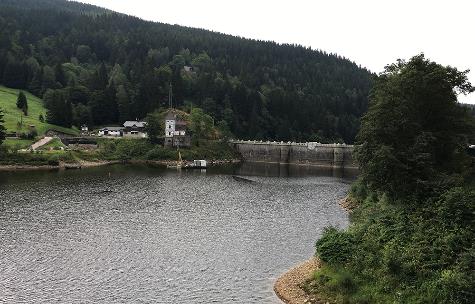 Società Risorse Idriche Calabresi
Italy
Goals 
Increase the capabilities and efficiency of the main plant which supervises a complex regional aqueduct system
Better measure water output and gather realtime data to more accurately identify waste
Find a flexible and scalable platform to support the entire system
Challenges 
The enormity of the system and the geography of the area makes it difficult to accurately record the volume of water produced 
Results 
Società Risorse Idriche Calabresi (So. Ri.Cal. S.p.A.) now monitors and controls a huge system with 200 aqueduct systems, four dams, 10 derivation crossbars, 14 wastewater plants, 300 lifting stations and almost 1,000 tanks
The new Wonderware solution brings realtime data to operators in the central plant, allowing them to visualize problems on remote machinery and respond to them immediately and automatically
Accurate data is being collected for reporting and analysis, which is valuable for current and future planning 
With the great success of the pilot program, the Wonderware solution will be implemented across the entire system; immediate ROI is expected
Industry: Water and Wastewater
Products: System Platform, InTouch HMI  (Standard Edition) for Terminal Services,Process Historian
“By the end of the test phase, the Wonderware solution will provide immediate ROI and justify our investment.” 
Sergia De Marco, General Director, Società Risorse Idriche Calabresi
LEARN MORE
© 2018 AVEVA Group plc and its subsidiaries. All rights reserved.
Page 143
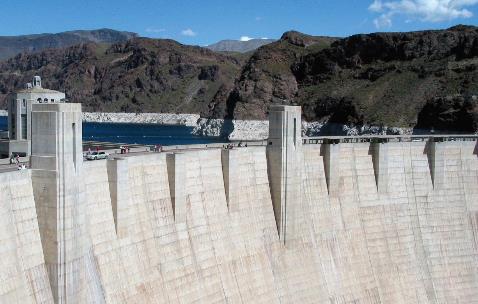 Southern Nevada Water System
United States
Goals 
Improve maintenance project and equipment status tracking
Reduce inaccurate recordkeeping
Increase employee performance
Challenges 
Automate the maintenance planning and scheduling system, reduce paperwork and free field technicians from costly, time consuming, and potentially inaccurate paper recordkeeping
Results 
In its first year of operation, expected savings is about $17,000 in work order processing and $33,000 in reduced administrative costs
More efficient work order processing and timely maintenance project tracking
Improved accuracy in form completion, employee performance management and equipment status tracking
Industry: Water and Wastewater
Products: InTouch HMI  (Standard Edition)
“In addition to eliminating paper shuffling, we avoid problems related to lost or inaccurately completed forms. We save cost of producing, filing, and sorting work orders, and we have better tracking of employee performance and equipment status.” 
Jeffrey Deitch, Business Systems Analyst with the Technology and Special Projects Technology and Special Projects
LEARN MORE
© 2018 AVEVA Group plc and its subsidiaries. All rights reserved.
Page 144
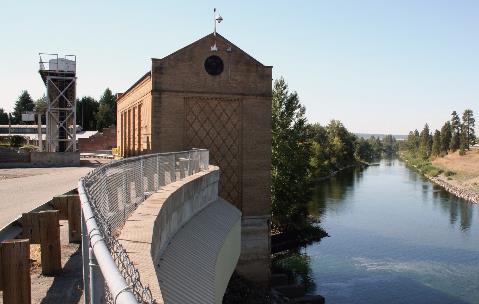 Spokane Water Department
Spokane, Washington
Goals 
Transition from a limited-capacity system to a new, more scalable water management solution
The new solution needed to enable operators to make changes and additions without outside technical assistance
Challenges 
The former SCADA system was limited to 48 sites and was not adaptable to Spokane’s growing needs
Obsolete telemetry caused slow communications between the central control site and remote stations
Results 
The Upriver Dam generates over 70 million kilowatts of electricity annually, which is enough to power the water plant, contributing to the department’s sustainability efforts
Lost water rates (measuring water wasted due to leaks, inaccurate metering or slow repairs) are at 6%, among the lowest in the nation
The Wonderware system enables remote monitoring and control which has cut the frequency of travel to stations by about two thirds while saving on vehicles and fuel 
The redundant SCADA system guarantees uninterrupted operations for the City of Spokane, 24/7
The solution’s scalable architecture and object based implementation empower in-house staff to deploy applications and perform changes without outside help
Industry: Water and Wastewater
Products: Process Historian Client, InTouch HMI  (Standard Edition), System Platform
“The real value to us is that we have continuous monitoring and can identify problems more quickly. You have confidence that what the system is telling you is correct.” 
Mark Cleveland, Operations Supervisor
LEARN MORE
© 2018 AVEVA Group plc and its subsidiaries. All rights reserved.
Page 145
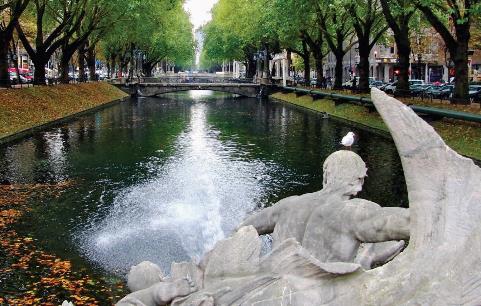 Stadtwerke Dusseldorf (Public Works) Germany
Goals 
Fight increasing costs by uniting three waterworks plants under one automated control solution
Bring reporting in-house, so staff can perform real-time evaluations, analyze trends and provide documentation for compliance
Challenges 
Before this project, there was no synchronization or coordination between the three plants
There was no data collection or archive system in place
Results 
Operations are fully automated, resulting in reduced operating costs, increased plant productivity and availability, improved maintenance and simplified administration
With the new AVEVA solution, data is centrally archived and secure; availability of real-time and historical data has enabled the City of Dusseldorf to meet its Goals for the system
Operators and management have the data they need to quickly analyze and efficiently optimize processes
Industry: Water and Wastewater
Products: InTouch, System Platform, Process Historian, Process Historian Client
“Now we are able to create all required reports, analyses and documentation ourselves. We are no longer dependent on outside companies to provide us with that information.” 
Matthias Rammler, Electrotechnical and System Support, City of Dusseldorf Public Works
LEARN MORE
© 2018 AVEVA Group plc and its subsidiaries. All rights reserved.
Page 146
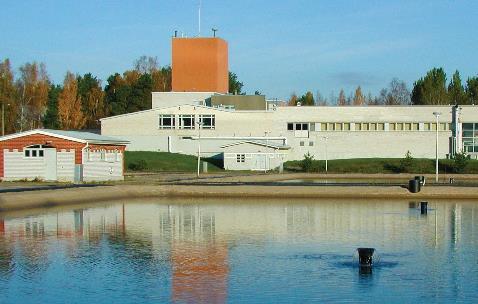 Vaasan Vesi 
City of Vaasa, Finland
Goals 
Upgrade to new automation and control software with capabilities to meet the needs of a growing, environmentally conscious city
Create a new system that would be easy to maintain, provide excellent reliability and offer high availability of data
Challenges 
It was necessary to plan the upgrade carefully to ensure that there would be no shutdowns during the changeover
Once upgraded, the new system also needed to anticipate problems and avoid future interruptions in operation
Results 
The City of Vaasa and its citizens are benefitting from a sustainable water and wastewater treatment solution
The project was completed ahead of schedule with no shutdowns or customer complaints during the upgrade
Management finds the Wonderware solution to be highly reliable and functional, easy to configure, change and expand
The Wonderware solution architecture accommodates flexible remote connections to workstations throughout the city
Back up and security levels for data have been achieved; clear controls and reporting are meeting management requirements
Industry: Water and Wastewater
Products: InTouch HMI, System Platform, Process Historian, Process Historian Client
“The advantages of the new system include reliability, functionality and clear control and reporting. The decentralized network structure and the capability to store large amounts of information allow high system availability and room for future expansion.” 
Per-Eric Lindh, Instrument Technician,Vaasan Vesi
LEARN MORE
© 2018 AVEVA Group plc and its subsidiaries. All rights reserved.
Page 147
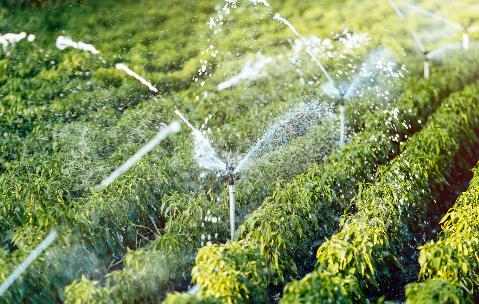 WaterForce
Goals
To build a complete water management portal that would allow farmers to remotely monitor and control critical irrigation systems for increased operational efficiency, improved water and energy efficiency, and better compliance with regulatory requirements
Maximize existing equipment and leverage cloud and IIoT technologies to deliver an always-up-to-date view of critical irrigation systems
Challenges
Find a technology vendor that could help WaterForce build and deliver a scalable, robust, and futureproof IIoT solution covering everything from connected devices, control, and  analytics
Irrigation pumps and pivots are remote and isolated, so the cloud-platform has to deal with possible network outages and late-coming data
Results
Increased visibility of irrigation system performance and status – for both farmers and WaterForce
More efficient and effective water use
Farmers report up to 50% reduction in energy costs in first season
Remote monitoring means farmers save significant time driving to inspect assets
As the solution builder (OEM), WaterForce can now offer additional value-add services such as fault diagnosis and performance benchmarking
Industry: Water and Wastewater
Products: InTouch HMI, System Platform, Process Historian, Process Historian Client
“Most farms are not built to handle large software installations. Using a lightweight, cloud solution with mobile capabilities has been key to expanding IoT capabilities to these farms. By leveraging our relationship with AVEVA, we can focus on our core business – effective water management – knowing that the information management, analytics and automation side is covered.”
Ron McFetridge, Director, WaterForce
LEARN MORE
© 2018 AVEVA Group plc and its subsidiaries. All rights reserved.
Page 148
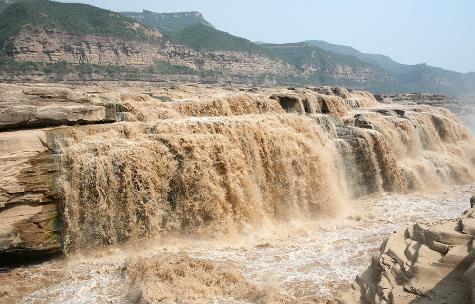 Yellow River Conservancy Commission China
Goals 
Create a large-scale operating system including a central database, real-time information transference and processing, and decision support distributed
Challenges 
The scope of the installation is large as it occupies several thousand kilometres
Results 
The conservancy provides water to one hundred million people in nine Chinese provinces
New system effectively regulates water quantity and prevent flow stoppages, particularly during droughts
Solution helps Yellow River Commission staff forecast floods and create proactive flood progressing models
Plant personnel can securely share information over the Internet, regardless of their locations along the lengthy Yellow River
Industry: Water and Wastewater
Products: System Platform, InTouch HMI  (Standard Edition), Process Historian Software, Process Historian Client, Device Integration Servers
“I believe that with the expansion of this system, we can make the Yellow River more beautiful and younger, and bring more benefit to Chinese people along the Yellow River.” 
Liu Xiaoyan, Director of the Water Regulation Bureau
LEARN MORE
© 2018 AVEVA Group plc and its subsidiaries. All rights reserved.
Page 149
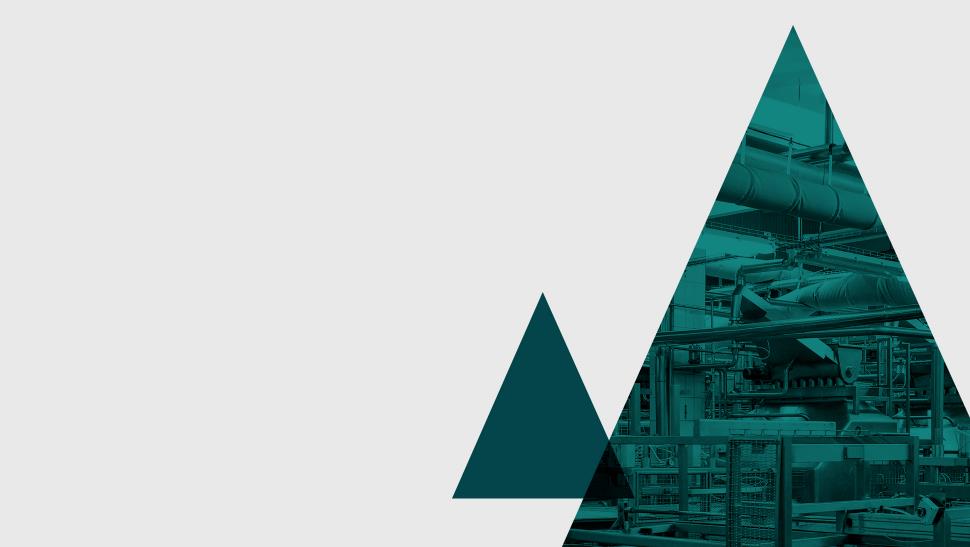 Machine Builders / OEM
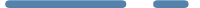 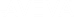 150
© 2018 AVEVA Group plc and its subsidiaries. All rights reserved.
Page 150
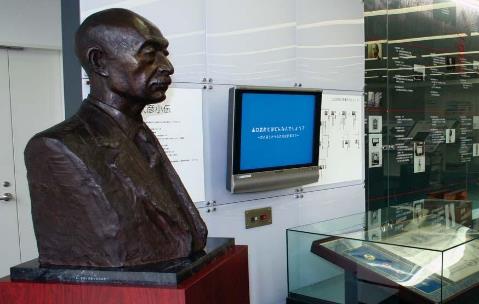 Azbil
Goals
Implement a software solution aligned with the corporate mission to realize safety, comfort and fulfilment in peoples’ lives while contributing to the global environment through “human-centered automation”
Take advantage of an off-the-shelf solution that offers quick deployment and ease of use
Challenges
The corporation requires a software solution with enough versatility to interface with many different hardware systems worldwide
With over $2.4 billion in global sales, Azbil needs extensive and immediate technical support
Results
With the Wonderware software’s ability to support Azbil’s “Operation Anywhere” concept, the corporation has increased sales by approximately 50% over the last four years
Wonderware software’s standardized, pre-built graphics have provided savings in engineering costs and development time
Azbil customers are maximizing their existing system investments due to the Wonderware solution’s easy upgrades and upward compatibility
Industry: Machine Builders / OEM
Products: System Platform, InTouch HMI  (Standard Edition), Process Historian Software, Process Historian Client, Device Integration Servers
“The terminal server capability of Wonderware software has enabled Azbil to increase sales by 50% over the last four years. ”Hironobu Hirakawa, Development Manager
LEARN MORE
© 2018 AVEVA Group plc and its subsidiaries. All rights reserved.
Page 151
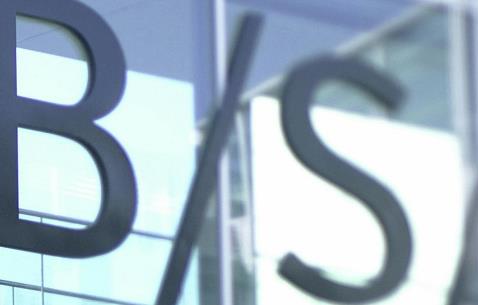 BSH Bosch und Siemens Hausgeräte Gmbh Germany
Goals
Create an automatic equipment and operations data collection system that present equipment and operating data in charts, reports and dashboards
Create a system that monitors downtime and scrap analysis and calculates Overall Equipment Effectiveness, measures variance and performance measurement (shift performance, cycle time, tooling, lost productivity data)
Visualization of current parameters, tooling process and tooling optimization
Enable automatic reporting and alarms via e-mail
Challenges
The system has to be open, use a scalable platform on a unified enterprise-wide, multi language and web based system
The solution has to run on a virtual and central server environment while being fully integrated to BSH’s existing IT environment
Results
Elimination of manual annotations for OEE parameter collection, with significant time saving for plant staff
Accurate and comprehensive records of plant status and events
Extensive system implementation on a global scale
Faster and easier access to parameters via BSH Intranet
Identification of improvement actions
Definition of key areas (tools, plants and processes)
Valuable tool for purchase decisions (e.g. identification of scrapped purchased parts percentage or equipment downtime due to defective parts
Industry: Machine Builders / OEM
Products: Manufacturing Execution System, System Platform, InTouch HMI (Standard Edition) for Terminal Services, Process Historian, Process Historian Client
“The elimination of manual operations for the measurement of OEE parameters has resulted into significant cycle time reduction. Based on the results achieved with this solution, we are considering its extension to other countries outside Europe.”
Andreas Busse, BSH Bosch and Siemens Hausgeräte GmbH,IT Product Lifecycle Project Manager
LEARN MORE
© 2018 AVEVA Group plc and its subsidiaries. All rights reserved.
Page 152
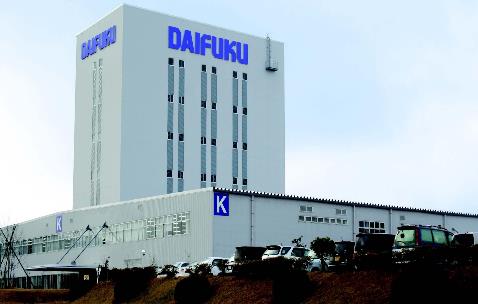 Daifuku Co., Ltd.
Japan
Goals
Provide best-in-class, comprehensive materials handling and logistics solutions to companies worldwide
Achieve higher efficiency with software that supportsmultiple languages
Challenges
Daifuku required a solution that would be flexible for global customers and also enable high productivity
As a large business serving companies throughout the world, Daifuku requires responsive, multilingual technical support
Results
The Daifuku solution incorporating the Wonderware software provides an easy-tounderstand, intuitive overall view for planning and monitoring materials handling operations
Because of its open architecture and support for multiple languages and character sets, the Wonderware software helps developers and engineers to be more productive
The solution is highly flexible for use by Daifuku customers around the globe
Industry: Machine Builders / OEM
Products: InTouch HMI  (Standard Edition)
“Daifuku uses Wonderware software as the front-end HMI providing Monitoring and Operation Support capabilities that enable users to have a complete picture of what is happening in the system.”
Yasuhisa Mishina, Deputy General Manager
LEARN MORE
© 2018 AVEVA Group plc and its subsidiaries. All rights reserved.
Page 153
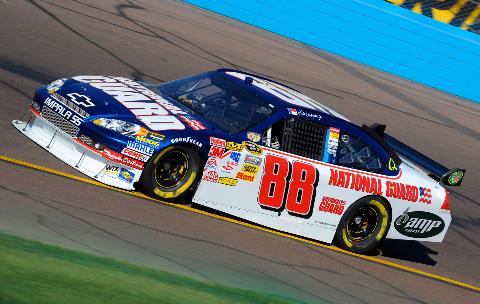 Hendrick Motorsports
Charlotte, North Carolina
Goals
Integrate Microsoft’s Business Solutions- Dynamics SL financial program into a single, compatible system to manage inventory, track parts usage, and maintain a historical profile of car performancewithin 4 months
Challenges
Coordinating information across 6 warehouses that are operated as independent entities
Tracking usage of approximately 150 components on each car
Getting the system up and running within four months
Results
Multi-site asset management capabilities tracks inventoryin all six warehouses
Reduced cash outlay for inventory saves $400,000
Saved $1,000,000 through reduced inventory by consolidating warehouse management
Reduced overhead for single instance, multifacility management and saved $65,000
Integration with existing business and financial operations resulted in $100,000 savings
Industry: Machine Builders / OEM
Products: Enterprise Asset Management
“What AVEVA has accomplished with a single system could have required four separate systems. The AVEVA solution also allows us to collect accurate performance and maintenance information to make informed decisions…this is priceless.”
Scott Lampe, Chief Financial Officer
LEARN MORE
© 2018 AVEVA Group plc and its subsidiaries. All rights reserved.
Page 154
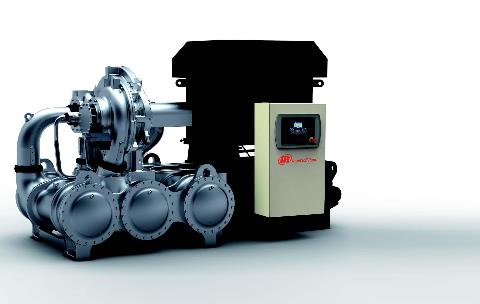 Ingersoll Rand
Ireland
Goals
Reduce the energy consumption of manufactured equipment
Optimize equipment management by end users 
Optimize compressed air consumption for customers
Challenges
Adopt a software to control the proprietary equipment supplied by Ingersoll as well as by other vendors
Identify the compressed air demand of production lines and, in some cases, also predict future demand
Results
Compressors are turned on and off individually, using a smart management process based on actual requirements
Real-time visualization of the status of installed equipment, eliminating the need for individual monitoring
Monitoring of critical parameters to identify possible failure signals in advance, thus implementing real predictive maintenance
Few months after the installation of the supervisory system, the end customer achieved approximately 8,000 Euro/ month of savings on the energy bill compared to the previous year
Industry: Machine Builders / OEM
Products: InTouch HMI  (Standard Edition)
“A customer asked to integrate our control system with the Wonderware solution they were already using to manage their manufacturing process. As a result, we could appreciate the benefits offered by an established platform, featuring high reliability and well known across the industrial domain.”
Luca Ferrari, Energy Air Audit Specialist, Ingersoll Rand
LEARN MORE
© 2018 AVEVA Group plc and its subsidiaries. All rights reserved.
Page 155
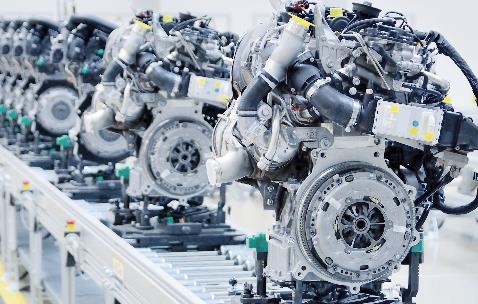 Industrialesud S.p.A.
Teramo, Italy
Goals 
Optimize the production changeover management and recipe management system
Implement a system aimed at improving production efficiency 
Challenges 
Guarantee continuous control with quality reference parameters
Provide a reliable connection to corporate quality management systems and production data analysis 
Results 
The system now complies with internal quality procedures while able to optimize the production cycle
Production process automation eliminated errors due to manual updates by operators
Increased loyalty of big customers because the new automated system provides better safety in each process stage while maintaining compliance with manufacturing conditions
Industry: Machine Builders / OEM
Products: Industrial Computers, Manufacturing Execution System,InTouch HMI  (Standard Edition), Process Historian
 “We have been using Wonderware solutions for years, as they provide effective answers to sophisticated requirements in the automotive industry, where this platform is recognized as a market leader. ”
Carlo Caramanico, Technical Manager, CMQ Automazione for Industrialesud
LEARN MORE
© 2018 AVEVA Group plc and its subsidiaries. All rights reserved.
Page 156
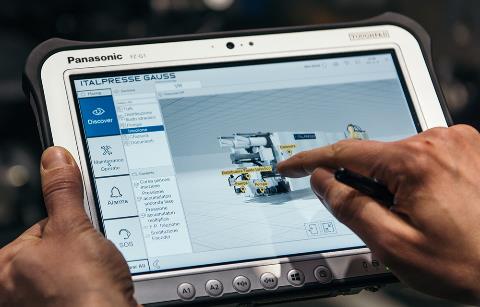 ItalpresseCapriano del Colle, Italy
Goals 
Develop an HMI that communicates with other devicesand other platforms
Incorporate AR/VR as an asset performance tool embeddedwithin its presses
To collect and historise plant data in a local SQL server database
Support the company’s leadership position in Industrie 4.0.
Challenges 
Innovate a completely new revenue stream in the slow-moving aluminum foundry industry
Leverage breakthrough AR/VR technology to introduce a new asset performance management solution
Results 
Delivering an open interface HMI architecture that communicates withother devices, collects data on a SQL server database, and improvessituational awareness
Reinventing the concept of HMI for the captive foundry industry
Introduced a completely new remote support concept to captive foundry
Expanded its Industry 4.0 commitment by developing an asset performance management solution based on AR/VR technology
Industry: Machine Builders / OEM
Products: Wonderware System Platform, Wonderware InTouch HMI,AVEVA AR/VR Platform
“This is a digital transformation not only of our equipment but also of our business completely.”
Carlo Scalmana, President, Italpresse Gauss
LEARN MORE
© 2018 AVEVA Group plc and its subsidiaries. All rights reserved.
Page 157
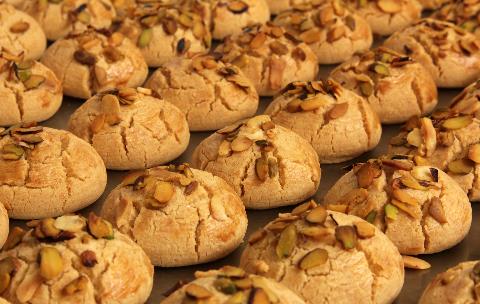 John Bean Technologies
Italy
Goals
Maximize plant productivity;
Avoid production downtime;
Prevent failures and maintenance operations during periods of peak production for customers;
Adopt a standard HMI solution, which is reliable while easy to use;
Full control of production parameters.
Challenges
Final customer’s production process concentrated in few months;
Impossibility to make software operation tests during production stages;
Strict international regulations on traceability
Results
Immediate action in case of failures or product anomalies
Compliance with industry standards
Full access to information for operators
Competitive advantage in South East Asia thanks to InTouch interfaces in Chinese language.
Industry: Machine Builders / OEM
Products: InTouch HMI  (Standard Edition)
“From the very start, Wonderware InTouch has proved to be very intuitive and easy to use, as well as highly reliable. These features encouraged us to adopt it as standard HMI across our new lines.”
Luca Bandini, Project Manager, SCADA Automation, John Bean Technologies
LEARN MORE
© 2018 AVEVA Group plc and its subsidiaries. All rights reserved.
Page 158
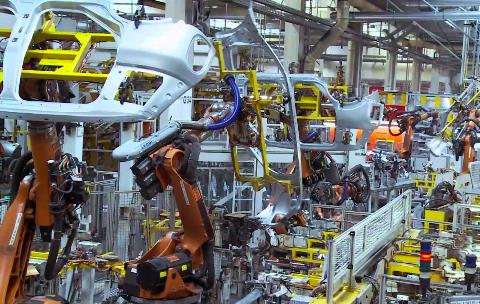 Magna AutomotiveBurton-on-Trent, United Kingdom
Goals 
Magna Automotive was required to increase the number of panel variations to handle the requirements for both the outgoing and new vehicles, which meant an increase in the number of variances of around 17%. 
Challenges 
The project had to be completed in a very short time frame. 
The plant could not be shutdown and production had to be maintained while the expansion was being undertaken. 
The new system had to show improvement in quality, throughput and space utilization. 
Results 
New personnel can operate the plant with very little training. 
On time delivery. 
Productivity for the existing workforce increased equivalent to a head count redeployment of 8%. 
The Automation and Control System was enhanced by improving stock control, production planning, and inspection of stock produced, as well as adding advanced, automated reporting capabilities.
Industry: Machine Builders / OEM
Products: InTouch HMI, Wonderware System Platform
“By using upward-compatible, standard software from Wonderware, we were able – even in the first phase in 1996 – to lay the foundations for later expansions. There has never been a need for an expensive, time-consuming renewal of the InTouch application for version upgrades.” 
Olaf Kolmer, Project Manager, Cegelec AT GmbH
LEARN MORE
© 2018 AVEVA Group plc and its subsidiaries. All rights reserved.
Page 159
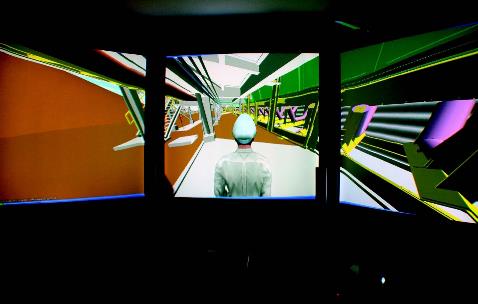 Meteng Pty LTD.
Australia
Goals
Enable an accelerated design process so that plants can begin to generate income more quickly
Provide an interactive simulation environment that saves time and money by testing plants and processes before they are constructed
Facilitate more effective learning by enabling operators to make mistakes and practice responding to emergency or out-of-compliance conditions without negative consequences
Challenges
The complex Walk-Through Interactive Simulated Environment (WISE) system has enormous power requirements and integrates Apple, Windows and Wonderware technology with very large, high-resolution displays
The system had to be built with components that would ensure easy and cost effective expansion to meet the needs of many different client
Results
Improved system performance, increased data transfer rates and response to operator interactions on the various systems that make up the simulation system
Developers could concentrate on task of process modeling and simulation instead of focusing on complex program code
Software offered opportunity for Meteng to develop methods enabling re-use and standardization, resulting in tremendous savings in engineering costs
Industry: Machine Builders / OEM
Products: InTouch HMI, InControl Software
“We found enormous differences in data transfer and operator response rates with other systems, but we have not yet found any limitation on what we can do with Wonderware software.”
Jim Groutsch, Managing Director
LEARN MORE
© 2018 AVEVA Group plc and its subsidiaries. All rights reserved.
Page 160
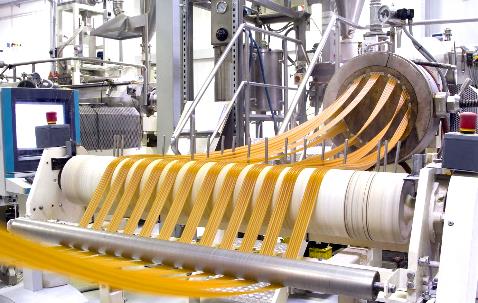 Pavan Group
Italy
Goals
Maintaining high efficiency on lines in continuous operation;
Combining legislative requirements and production management;
Providing operators with total visibility on production lines;
Graphically displaying production line maintenance requirements.
Challenges
Using the same machines for different products and formats;
Compliance with EU directives on traceability;  
Quicker changeover;
Quick and simple configuration of each new production batch by the operator
Results
The end customer can immediately trace back to the causes of any performance reduction;
Competitive advantage stemming from a range of machines and systems equipped with innovative tools and instruments for real- time automation and data management;
Reduced energy consumption thanks to optimized productionprocesses and equipment.
Industry: Machine Builders / OEM
Products: Process Historian Client, Process Historian,InTouch HMI  (Standard Edition)
“We have fully agreed to our end customer’s request to implement Wonderware technology: we have always used Wonderware solutions for their reliability and ease of use.”
 Luca Ongarato, Software Engineering Project Manager, Pavan S.R.l
LEARN MORE
© 2018 AVEVA Group plc and its subsidiaries. All rights reserved.
Page 161
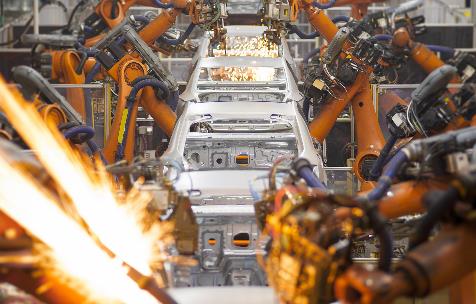 Valmut Automotive
Finland
Goals
The automotive manufacturer needed production data to be easily transferred between the automation and ERP systems
The availability of electronic documents was necessary to more easily share the production information between departments and company executives
Data generated from the new automation software system had to effectively manage bill of materials and track and trace data used in the production ofthe end products
Challenges
Due to growing demand for energy-efficient electric automobiles, the company was eager to have an MES solution installed quickly to enable the immediate ramp up of manufacturing 
It was important for the new software solution to easily integrate with existing software and hardware currently installed at the facility for quicker ROI
Results
The Wonderware solution was installed quickly enabling Valmet to bring manufacturing online in three months
The software provided flexibility in the management of production data and bill of material documents
With its Web-based reporting capabilities, all necessary production managers and executives have immediate access to manufacturing data enabling more effective decision-making
Industry: Machine Builders / OEM
Products: InTouch (Standard Edition), System Platform, MES 4.0 / Operations Software, MES 4.0 / Performance Software, Supply Chain Connector
“Wonderware operations software was adapted for the car manufacturing environment in only three months. All production data is now handled in electronic format; no paper printouts are required.”
Kari Rannila, Manufacturing Director NTS Networks
LEARN MORE
© 2018 AVEVA Group plc and its subsidiaries. All rights reserved.
Page 162
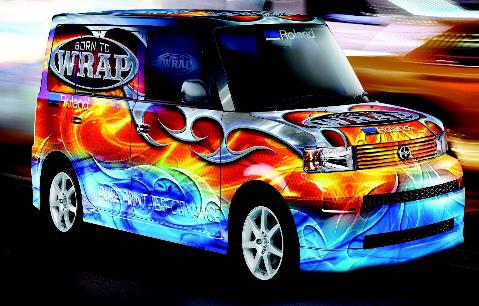 Roland DGA - Accounts payable
Irvine, California
Goals
To improve professional customer service practices, such as the prompt payment of vendor invoices
Reduce processing cycle time, decrease errors and better manage overall business process costs through an automated solution
The elimination of paper processing and more efficient management of accounting operations would ideally provide for a more effective electronic document management system
Challenges
Replace manual accounts payable process in which vendor invoices were routed to managers for review and signature, resulting in processing delays and excess staff effort
Converting to an electronic framework where accounting staff and business managers would now have to learn to work with digitized documents available on a 24/7 basis
Results
Scalable system operations can process up to 1,600 invoices per month
Process has been established improving overall invoice approval time, with processing time reduced from several weeks to only two to three days
Increase vendor discounts for on-time and early payment by up to 40%
Roland DGA also has been able to reduce the resources of itsaccounts payable staff by half
The automated process ensures that invoices are scanned once andprocessed quickly
Industry: Machine Builders / OEM
Products: InTouch HMI  (Standard Edition)
“It is truly an incredible system that Skelta provides in terms of the details and richness of functionality. The workflow, user interface and document library is a significant improvement over the existing manual process and has the potential to be of great business value to Roland DGA.”
Diane Bullock, Business Systems Manager
LEARN MORE
© 2018 AVEVA Group plc and its subsidiaries. All rights reserved.
Page 163
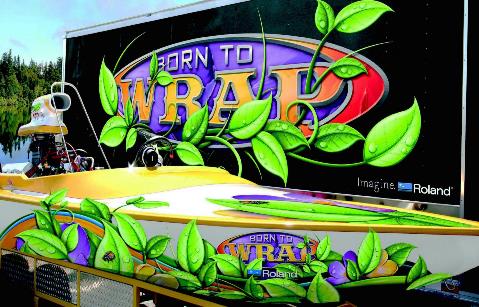 Roland DGA – Web Portal
Irvine, California
Goals
Streamlining the process of employee performance evaluations was important to Roland DGA’s human resources (HR) department’s overall operations
An automated system was required to provide enhanced visibility for completing employee evaluations and identifying and fixing bottlenecksin the system
The HR team required easy access to information to complete the evaluation process in a timely manner
Challenges
HR employee evaluation process consisted of a manual system which took significant amounts of time to complete and was prone to errors
With various legacy technologies already in place, Roland DGA had to find a system that could easily integrate with these existing technologies
Results
Performance evaluations now take less time to complete because documents are online, enabling managers to make changes in real-time and evaluations are automatically archived for easy retrieval
Managers now receive email notifications of assignments, reminders that enhance the employee evaluation process and have achieved an overall improvement in the appraisal version control process
Industry: Machine Builders / OEM
Products: InTouch HMI  (Standard Edition)
“Skelta provides a flexible platform that allows us to build what we need while still taking full advantage of our existing Microsoft technology investment.”
Diane Bullock, Business Systems Manager
LEARN MORE
© 2018 AVEVA Group plc and its subsidiaries. All rights reserved.
Page 164
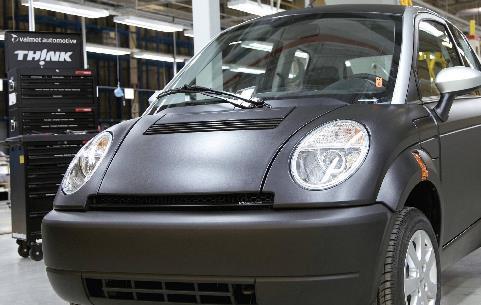 Valmet AutomotiveUusikaupunki, Finland
Goals 
The automotive manufacturer needed production data to be easily transferred between the automation and ERP systems 
Data generated from the new automation software system had to effectively manage bill of materials and track and trace data used in the production of the end-products 
Challenges 
Due to growing demand for energy-efficient electric automobiles, the company was eager to have an Manufacturing Execution Solution installed quickly to enable the immediate ramp up of manufacturing 
It was important for the new software solution to easily integrate with existing software and hardware currently installed at the facility for quicker ROI 
Results 
The Wonderware solution was installed quickly enabling Valmet to bring manufacturing online in three months 
The software provided flexibility in the management of production data and bill of material documents 
With its Web-based reporting capabilities, all necessary production managers and executives have immediate access to manufacturing data enabling more effective decision-making
Industry: Machine Builders / OEM
Products: InTouch HMI  (Standard Edition), System Platform,Operations, Performance
“Wonderware operations software was adapted for the car manufacturing environment in only three months. All production data is now handled in electronic format; no paper printouts are required.” 
Kari Rannila, Manufacturing Director, NTS Networks
LEARN MORE
© 2018 AVEVA Group plc and its subsidiaries. All rights reserved.
Page 165
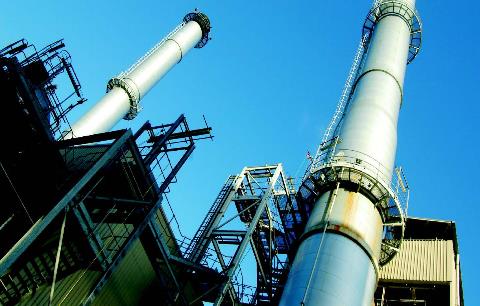 GDF SuezRedcar & Cleveland, United Kingdom
Goals
Split control of a 14.7-kilometer gas pipeline running between its Teesside Power Station, a gas reception facility and a gas processing plant which provides dual natural gas fuel supplies for the plant
A robust solution was needed to replace signals originally collected by kilo-stream telemetry and then transmitted via analog telephone lines through a gateway to the distributed control system at the gas processing plant
Relocate the control Infrastructure and associated data to the control room at the TPS 
Challenges
The company mandated that the power station control system update occur live, because shutting down the natural gas supply pipeline would incur significant financial losses 
Results
Greater system efficiencies as obsolete equipment was upgraded to current power facility control technology
Improved engineering know-how that enables plant managers to better analyze possible problems and enhance and modify the control system as required
The power station now has improved overall safety since signal collection at much higher frequencies provides real-time data to more immediately identify and address potential issues
Industry: Oil and Gas
Products: System Platform, InTouch HMI  (Standard Edition), Process Historian
“AVEVA delivered a significant amount of flexibility and capabilities to the system design.” 
Derren Wicks, Lead Maintenance Engineer
LEARN MORE
© 2018 AVEVA Group plc and its subsidiaries. All rights reserved.
Page 166
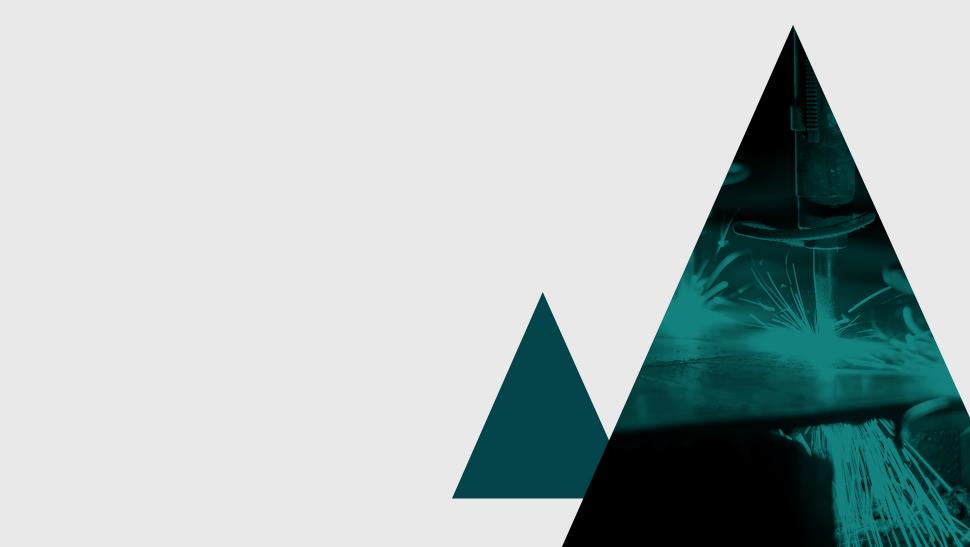 Hybrid / GeneralManufacturing
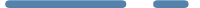 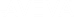 167
© 2018 AVEVA Group plc and its subsidiaries. All rights reserved.
Page 167
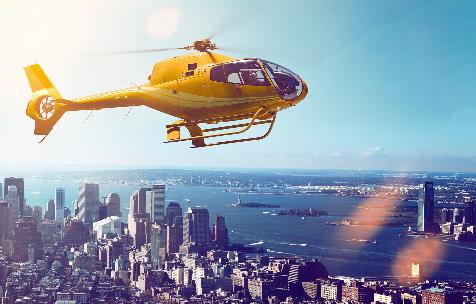 Airbus HelicopterFrance
Goals 
To create multipurpose and reliable test beds to increase testing capacity
To reduce development and maintenance costs of testing procedures 
To enable the ability to modify or add to programs independentof the system integrator
Challenges 
Replacing the existing system with a single, easy-to-use solution for supervising test beds and logistics
Creating an open and extensible system which can interface seamlesslywith additional testing installations
Deploying the new solution without jeopardizing the functionalityof the overall testing center
Results 
The facilities testing development time was cut in half from 600 to 800 hours to 300 to 400 hours, and will continue to decrease as the system evolves. 
The company achieved real-time data archiving and processing
Creation of a scalable platform can easily evolve with the needsof testing center
Wonderware System Platform delivers 40% efficiency gains by eliminating the need for scripting or customization, and leveraging reusable visualization
Industry: General Manufacturing
Products: System Platform, Process Historian, Process Historian Client,InTouch HMI  (Standard Edition)
“The implementation of Wonderware System Platform has provided us with consistent test benches which enable our team to successfully manage different tests in parallel with approximately 200 test scenarios at our disposal.”
David Asciutto, Manager of the Test Centre of Airbus Helicopters
LEARN MORE
© 2018 AVEVA Group plc and its subsidiaries. All rights reserved.
Page 168
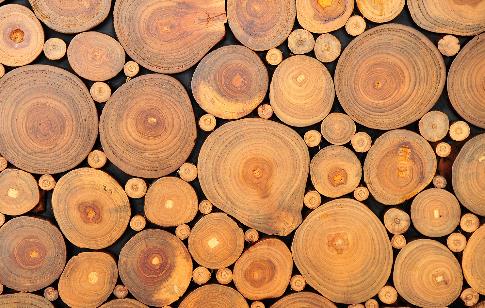 Aracruz Celulose Pulp MillEspirito Santo, Brazil
Goals
Allow each fiberline to operate independently and provide a unified view into all operations for better management of overall plant productivity 
Challenges
Plant has multiple systems from different vendors,most of which are outdated 
Current plant capacity is limited and needs to be expandedto meet demand 
Results
Plant was expanded to become the largest single pulp production facility in the world, capable of producing more than two million tons of market pulp per year 
Boiler using Fisher Provox DCS with 1000 I/O was migrated to Foxboro I/A in 3 hours and 7 minutes 
Provides a strong avenue for future growth in production capacity 
Expanded overall production capacity and eliminatedproduction bottlenecks
Industry: Pulp and Paper
Products: InTouch HMI  (Standard Edition)
“We chose to implement Foxboro intelligent remote I/O because of the increased architectural flexibility and lower cost it provides.” 
Luiz Renato Chagas Figueiredo, Automation Manager
LEARN MORE
© 2018 AVEVA Group plc and its subsidiaries. All rights reserved.
Page 169
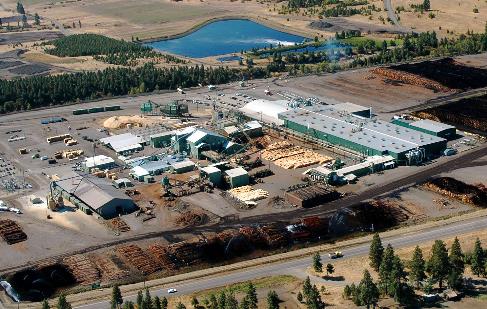 Boise CascadeElgin, Oregon
Goals
Deliver plant automation for integrated systems including lumber sorting, presses, boilers and dryers. 
Enable smooth upgrades and updates as the plant and its equipment expand over time. 
Fulfill federal and state environmental reporting requirements. 
Challenges
With plant expansions, legacy systems had to be integrated with solution upgrades and updates. 
Reporting requirements mandate that Boise Cascade retain90% of their historized data for quarterly and semi-annualreports as well as audits. 
Results
Updates and upgrades to the existing systemsare seamless and efficient. 
Centralized data acquisition and storage has eliminated the need for hard paper files to meet the extensive back up dataretention requirements. 
The solution’s trending and tuning capabilities have enabled Boise Cascade to realize a 10% improvement in fuel consumption of the hog fuel boilers.
Industry: Pulp and Paper
Products: InTouch HMI, Process Historian
“Our confidence in the integrity of the data we get from Wonderware InTouch helps in the success of our future business decisions. We feel that the supportability of new versions is unmatched when compared to other products.” 
Scott Noble, Boise Cascade Computer Control Specialist/ Data Manager
LEARN MORE
© 2018 AVEVA Group plc and its subsidiaries. All rights reserved.
Page 170
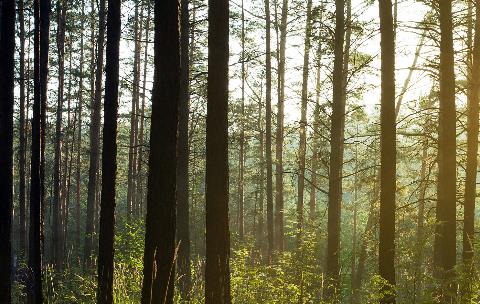 Cascades Tissue GroupEau Claire, Wisonsin
Goals
Reduce standard deviation of basis weight and moisture 
Automate controls and save time, maintain spec and ensure product consistency 
Increase uptime, greater overall capacity utilization and lower maintenance costs 
Challenges
Update outdated controls at the Eau Claire mill and continue to strength its position in the increasingly competitive global paper industry 
Results
Improved product quality reduced breakage, resulting in improved uptime, greater overall capacity utilization, and lower maintenance costs 
The multivariable expert adaptive control brings greater efficiency in energy utilization, improves waste and discharge handling. 
New system prevents to the corrosive environment at the mill floor
Industry: Pulp and Paper
Products: System Platform, Process Historian, Industrial Computers,InTouch HMI  (Standard Edition)
“The level of engineering startup, system commissioning, and site support from the AVEVA Operations Management application engineers, service engineers, and technical team was outstanding.” 
Mike Armstrong, Electrical and Instrumentation Manager
LEARN MORE
© 2018 AVEVA Group plc and its subsidiaries. All rights reserved.
Page 171
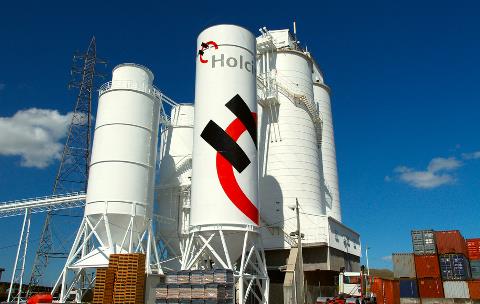 Holcim (Süddeutschland) GmbH
Germany
Goals
Integration of the visualization-points;
Monitoring and control via a centralized
control station;
High availability of the entire system; 
Standardization
Challenges
No integration of the existing visualization applications;
No central monitoring;
High maintenance and administration costs.
 Results
Integrated data points;
Uniform end even processes;
Uninterrupted data collection;
Standardization;
High system availability;
Constantly high and well-balanced product quality
Increased security and environmental protection
Industry: Process Engineering
Products: System Platform, InTouch HMI  (Standard Edition)
“A clear increase regarding the integration and implementation- efficiency could be noticed right from the start.”
Egon Schlaich, Project Manager, Holcim
LEARN MORE
© 2018 AVEVA Group plc and its subsidiaries. All rights reserved.
Page 172
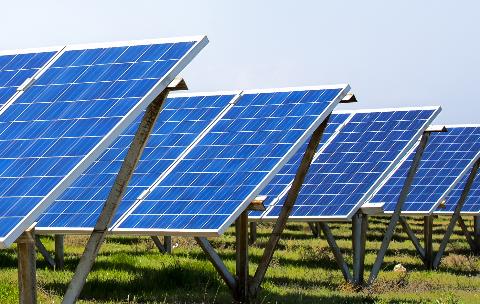 Meridionale Impianti S.P.A.
Italy
Goals
Ensure excellent quality in the production of photovoltaic panels
Real-time action on deviations and negative trends in production
Challenges
Constant and accurate control of environmental parameters in photovoltaic panel production areas
Traceability across the manufacturing process 
Integration of plant automation systems withenterprise management system (ERP) 
Diversified access to manufacturing information at different levels of the organization
Results
Monitoring of real plant performance to eliminate possible inefficiencies
Reduction of manufacturing waste
Industry: Discrete Manufacturing
Products: System Platform
“Through the extensive monitoring of manufacturing stages, we have significantly reduced wastes that have a negative impact on efficiency and production costs.”
Giovanni Raffa, Business Development Manager, Meridionale Impianti S.p.A.
LEARN MORE
© 2018 AVEVA Group plc and its subsidiaries. All rights reserved.
Page 173
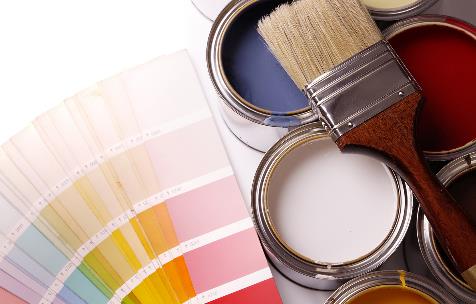 Plascon PaintsNorth America
Goals 
Improve process efficiency and batch yields;
Reduce equipment and maintenance costs;
Improve pH measurement accuracy.
Challenges 
Improve the efficiency of the manufacturing process, specifically pH measurement within caustic solutions, without impacting the company bottom line.
Results 
Accurate pH measurement in demanding application,accurate to ±0.03 pH units
cGMP and FDA regulatory standards compliance and certification
Less time for pH adjustment, three hours rather than the 18 to 24 hours it previously took
Less sampling - no longer have to take 40 samples to the lab to confirm measurement accuracy — only one is needed now, as a matter of quality assurance protocol.
Industry: General Manufacturing
Products: InTouch HMI  (Standard Edition)
“We found many vendors that offered quality sensors, but was the only one that could provide a robust design that could stand up to all the reagents and solvents in our solutions.”
LEARN MORE
© 2018 AVEVA Group plc and its subsidiaries. All rights reserved.
Page 174
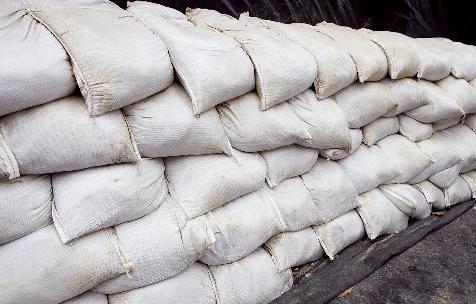 SandbagsNorth America
Goals 
To improve the monitoring capabilities and control ofexisting sandbag machines
To enable effective communication between remote sites throughout the U.S. and the Sandbags Network Operations Center in Las Vegas
Challenges 
The company needed an efficient system to keep pace withrequirement of producing 2,000 sandbags per hour
The large number of drivers needed to interface communicationswith the machine’s SCADA system required a powerful applicationto manage the substantial HMI engineering and development tasks

Results 
Effective communication was established between all Sandbags sites throughout the U.S. and the Sandbags Operations Center in Las Vegas
The system can now easily communicate and interface with a varietyof disparate devices.
Real-time data and site video is provided to the operations center for management of site security, operational assurance and assist inoverall job site efficiency.
Industry: General Manufacturing
Products: Wonderware InTouch Machine Edition
“The utilization of InTouch Machine Edition in the construction of the Sandbags Super 50 machines has saved many months of specialized HMI and SCADA development time versus using a C programming language in a Linux environment.”
Omer Qadri, AVEVA
LEARN MORE
© 2018 AVEVA Group plc and its subsidiaries. All rights reserved.
Page 175
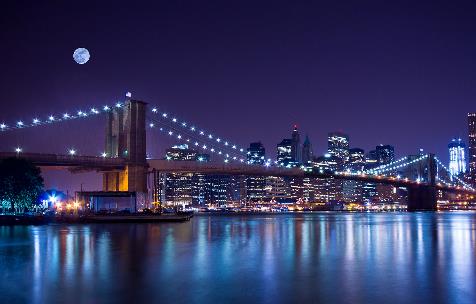 Thomson TechnologyNorth America
Goals 
To provide standard communications through Modbus Serial, Modbus TCP, and Remote OPC 
To improve programming time and provide overall cost savings
To provide a communication gateway between devices, acquiring data from engine controllers, meters, protection relays, and other devices in the field
Challenges 
Time spent in development of the HMI was preventing the company from meeting its objective of providing the industry’s shortest available lead times
The company’s various SCADA/HMI development software suites had unintuitive interfaces, causing long development time and labor expenses for application development

Results 
The company reduced HMI programming time from 50% - 60% per project
Energy management is easy to track and control using the series 1400 Switchgear’s intuitive HMI
The Scheduler is capable of reading hundreds of set points, and displaying them all in a visually intuitive way
The solution provides standard communications through Modbus Serial, Modbus TCP, and Remote OPC
Industry: General Manufacturing
Products: Wonderware InTouch Machine Edition
“One thing that we found particularly useful was that InTouch Machine Edition provides several hours of development with a runtime license.  This has allowed for minor changes on-site with only the runtimelicense installed.”
Blake Debasio, Engineering Manager, Thomson Technology
LEARN MORE
© 2018 AVEVA Group plc and its subsidiaries. All rights reserved.
Page 176
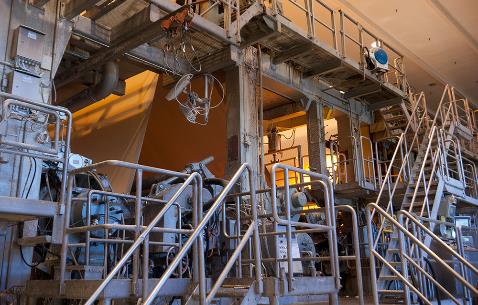 Weldwood of Canada
Williams Lake, Canada
Goals
Enhance production efficiency with new computerized maintenance management system 
Challenges
Update outdated management system did not integrate the maintenance functions with plant purchasing systems, which required larger inventories of spares to be on hand 
Results
Diverse operations in both type and geography are now tied together 
Enhanced productivity through more efficient maintenance activities, helping to produce nearly 230 million square feet of plywood each year 
Achieved ISO 14001 certification at Williams Lake
Industry: Pulp and Paper
Products: Enterprise Asset Management
“Many spare parts are no longer inventoried, but are simply ordered when a repair is scheduled and its work order is cut — which is a new capability that we gained, since the new system combines both work scheduling and parts purchasing.” 
Hank Dickey, Maintenance Superintendent
LEARN MORE
© 2018 AVEVA Group plc and its subsidiaries. All rights reserved.
Page 177
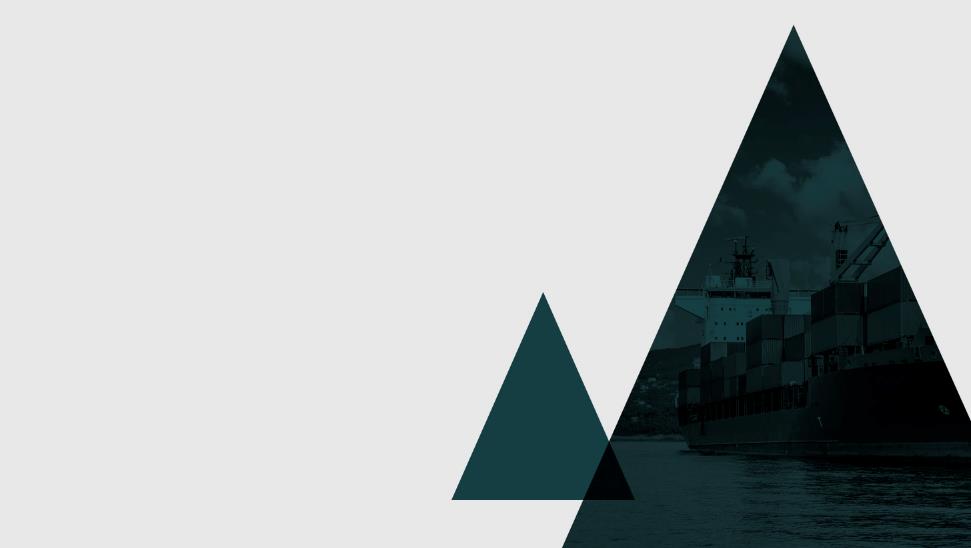 Marine
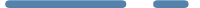 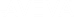 178
© 2018 AVEVA Group plc and its subsidiaries. All rights reserved.
Page 178
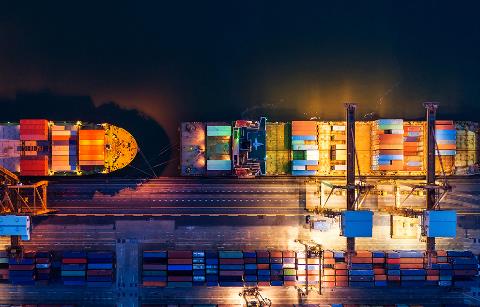 AVICChina
Goals
Become a market leader with innovative, scalable technology that was not possible with their locally-sourced software.
Facilitate easier collaboration with other corporations by creating a common data depository.
Accurately design systems with detailed 3D modeling and parametric modeling.
Challenges
Move beyond restrictive software that lacked innovations and 3D design tools. 
Become a specialist in high-value vessel construction.
Boost collaboration across global team.
Results 
AVIC achieved their ambition to become a specialist in high value vessel construction. 
Integrated tools were vital to the success of their collaboration with their Finnish partners, Deltamarin.
Synchronized design data allowed for quicker communication.
Team was trained on AVEVA systems within just six weeks.
Industry: Marine
Products: System Platform, InTouch OMI
“AVEVA Marine has more than met all our expectations. We are now committed to applying the software throughout our business, as we are confident that the integrated design platform will help us achieve continuous improvement in design efficiency as we face the challenge, and opportunity, of increasingly complex, large scale projects.”
Chen Li, Technology Manager, AVIC International
LEARN MORE
© 2018 AVEVA Group plc and its subsidiaries. All rights reserved.
Page 179
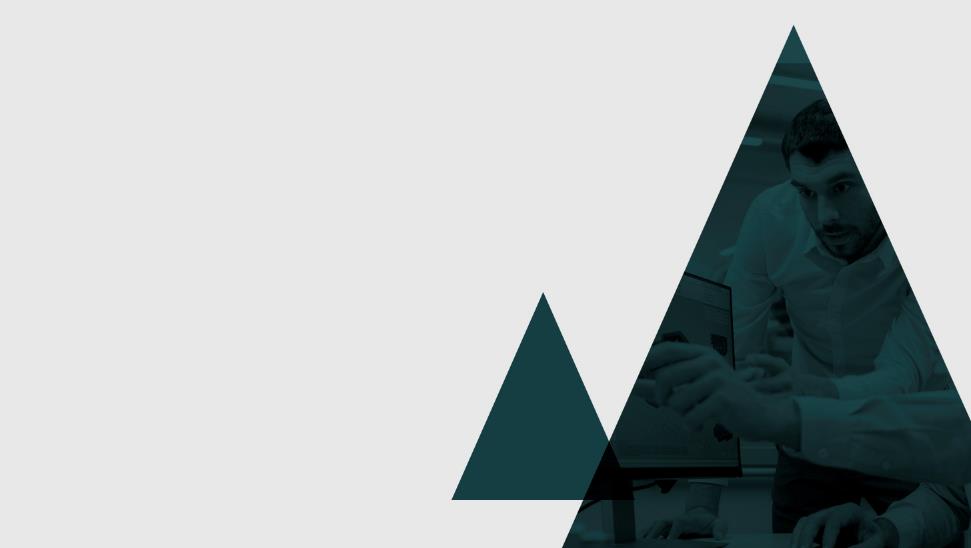 EPC
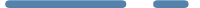 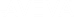 180
© 2018 AVEVA Group plc and its subsidiaries. All rights reserved.
Page 180
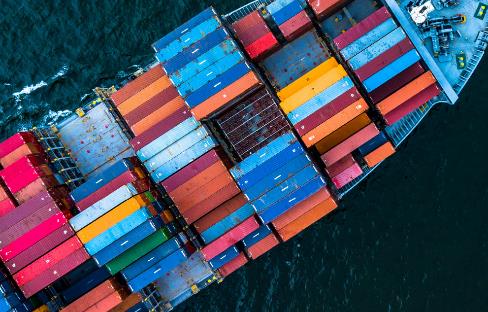 BLOM MaritimeChina
Goals
Increase collaboration
Incorporate parameterized design
Integrate engineering and design
Improve efficiency
Reduce design time.

Challenges
Large amounts of data demand accuracy
Need for fast and detailed digital visualizations of physical assets

Results 
Significant cost savings passed on to clients
E3D allowed BLOM Maritime to integrate and directly importpoint cloud data.
Installation times cut by 25%
Industry: EPC
Products: AVEVA Everything 3D (AVEVA E3D), AVEVA LFM Server
“The main benefit we saw with E3D was its ability to integrate and directly import point cloud data, greatly improving our efficiency and allowing us to provide our clients with clash-free engineering, especially in retrofit projects. In these projects it is important to have a continuous “as-is” visualisation of the asset so that we can generate accurate, on-demand drawings, Bills of Materials and reports of the current state of the asset, which saves time and effort in the design office.”
Marius Blom CEO, BLOM Maritime
LEARN MORE
© 2018 AVEVA Group plc and its subsidiaries. All rights reserved.
Page 181
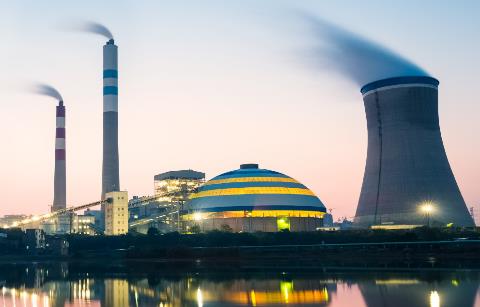 Shanghai LaogangChina
Goals
Streamline the supply chain operations.
Swifter, more effective collaboration between engineeringand design teams.
Gain regular data updates between EPC and the plant operator.

Challenges
Inaccurate data that couldn’t be shared easily or consistently between designers of different elements of the plant.
Data interference and collision issues that resulted in delaysand extra costs.
No mechanism for transferring consistent, correct data between the EPC and the operator.
Results 
More than 200 construction clashes detected and avoided.
Reductions in project cost and schedule.
Improved access to relivable information for operations and maintenance.
Faster, more effective digital handover to operations and maintenance.
Industry: EPC
Products: N/A
“AVEVA’s solutions enabled our engineering and design teams to complete their tasks more quickly and efficiently than ever before.They also eliminated many of the construction and inter-disciplinary collision problems at the design stage, reducing waste and rework during the construction phase.”
Specialist, Yamal LNG
LEARN MORE
© 2018 AVEVA Group plc and its subsidiaries. All rights reserved.
Page 182
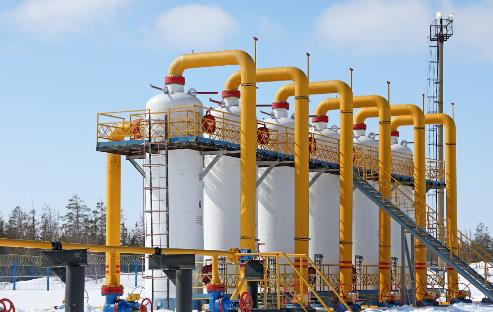 Yamal LNGArtic Circle, Russia
Goals
Avoid delays that push work into the arctic wintertime
Get all employees to adhere to the same standards

Challenges
The need for checking documents manually every 3-4 months was time-consuming and error prone.
The climate made all set-backs dangerous and costly.
With so many partners, documents were hard to keep up-to-date and approved by all.
Results 
Moving to a data-centric approach mitigated challenges at every stage of design and construction
Using common systems between teams cut time out from between ‘ready for startup’ and full operation
Six months’ worth of savings in preparatory work
Industry: Owner Operator
Products: AVEVA Everything3D (AVEVA E3D), AVEVA NET, AVEVA ISM, AVEVA Engage, AVEVA Engineering, AVEVA Diagrams
“Software Tools used by the engineering consultant YUZHNIIGIPROGAZ saved an estimated six months’ work on site by identifying potential clashes for the inlet facilities alone.”

Specialist, Yamal LNG
LEARN MORE
© 2018 AVEVA Group plc and its subsidiaries. All rights reserved.
Page 183
© 2018 AVEVA Group plc and its subsidiaries. All rights reserved.